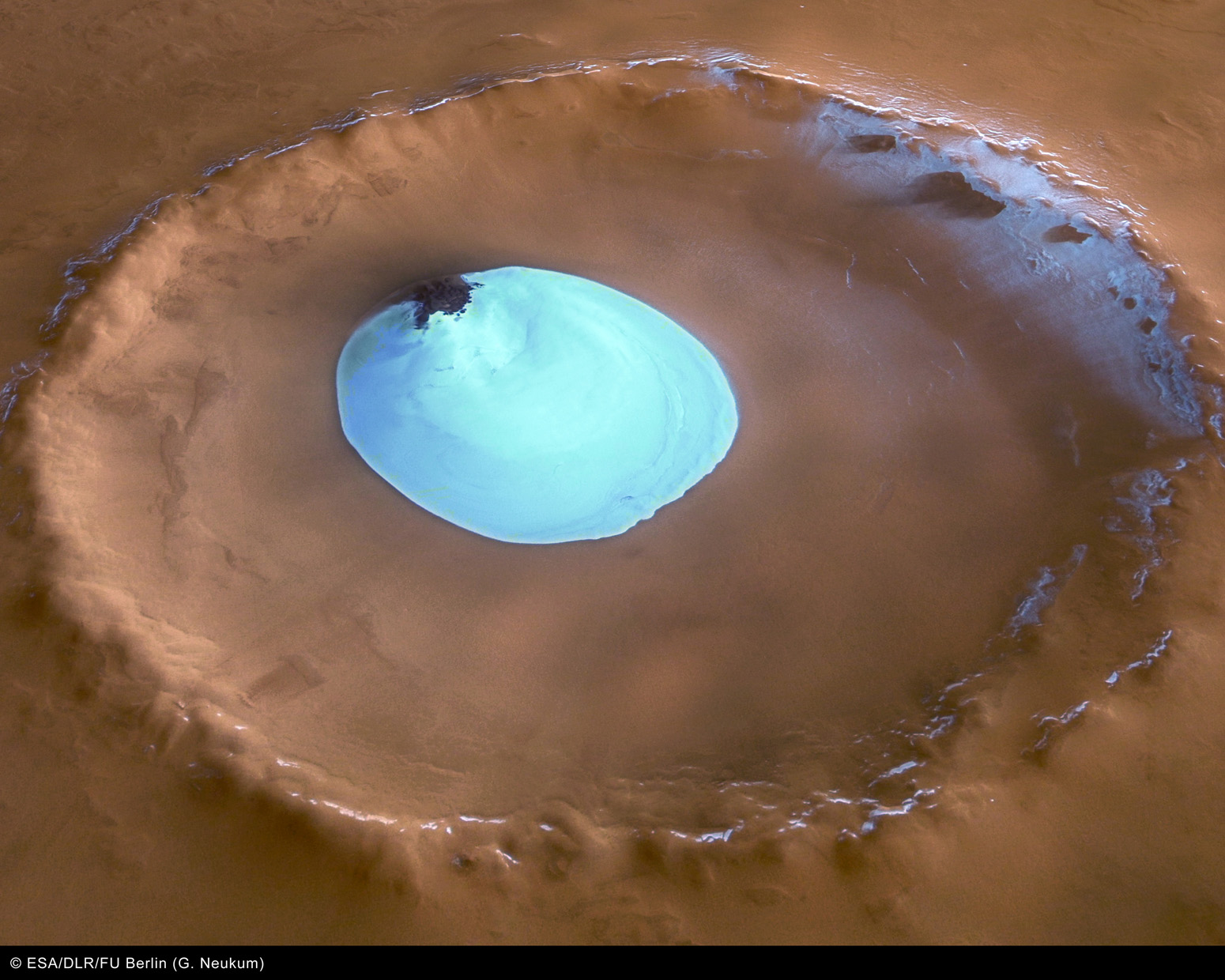 National Science Olympiad
                   Solar System B Event 2015
                        Planetary Science
Chandra X-Ray E/PO Office
        Donna L Young, NSO Astronomy Event Supervisor – donna@aavso.org
  Dusty Schroeder, NSO Solar System Event Supervisor  –  dschroed@gmail.com
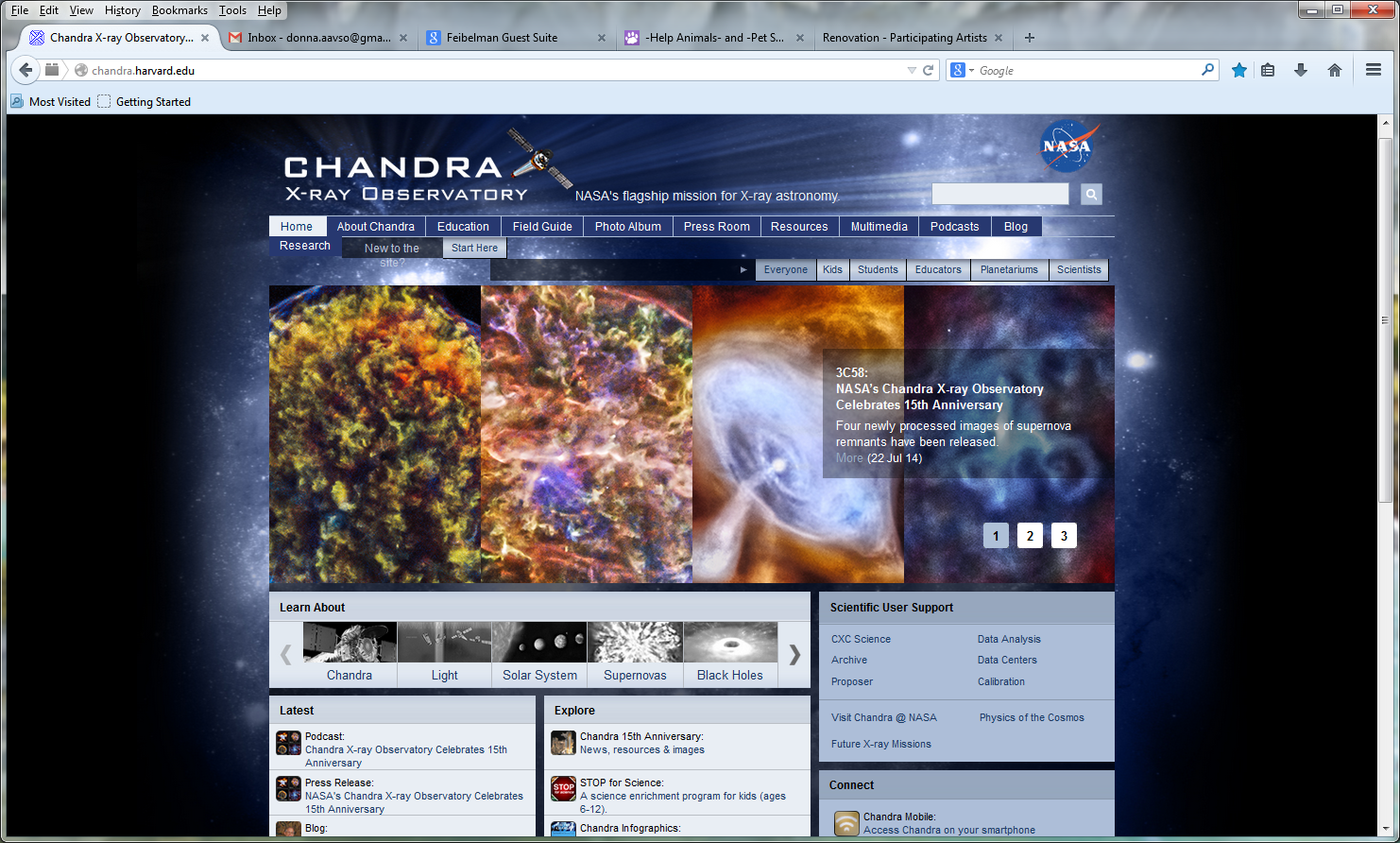 The American Association of Variable Observers 
                                  aavso.org
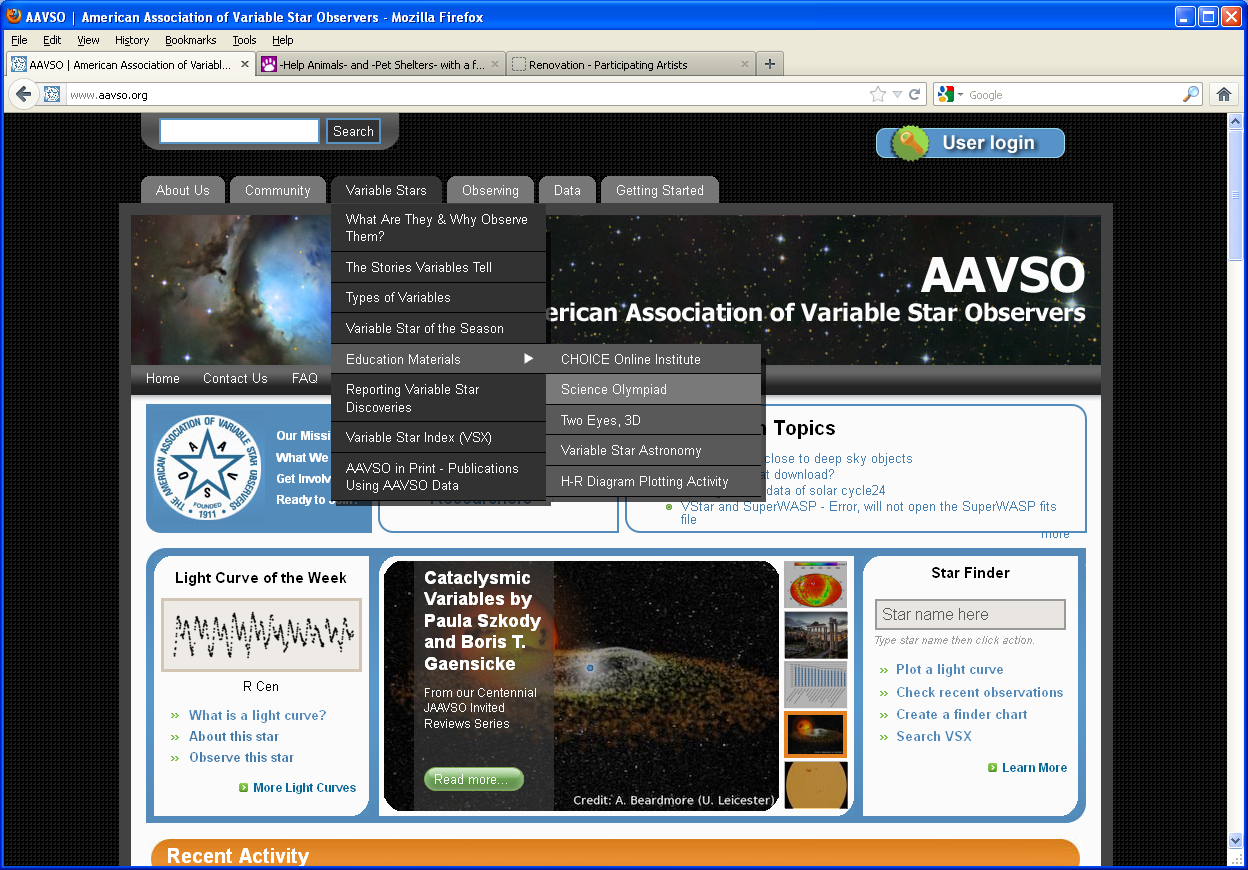 SOLAR SYSTEM, DIVISION B: Planetary Science



DESCRIPTION: Students will demonstrate an understanding and knowledge of the properties and evolution of extraterrestrial ice and water in the solar system.

A TEAM OF UP TO: 2                                             APPROXIMATE 
                
                                                                                     TIME: 50 minutes


EVENT PARAMETERS: Each team may bring only two 8.5” x 11” two-sided
pages of information in any form from any source.


THE COMPETITION: This event is divided into two parts. Notes may be used during both parts.
Part I: Participants may be asked to identify planets, moons, and features 
             included in the lists below as they appear on maps or imagery and 
             must be knowledgeable about the history and processes involving 
             ice and water for the objects below.

  (1) Mars: North & South Polar Ice Caps, Equatorial Glaciers, Permafrost
  (2) Europa: Thrace Macula, Thera Macula, Conamara Chaos, Ridges, 
                       Cycloids, Plains, Ocean
  (3) Enceladus: Plumes, Tiger Stripes
  (4) Iapetus, Titan, Triton, Ceres, 
  (5) Comets, The Kuiper Belt, The Oort Cloud

Part II: Participants will be asked to complete one or more hands-on or   
              interpretive tasks selected from the following topics: 

   i: The history and process of formation for specific features       
  ii: The use of remote sensing, imagery, and satellite measurements of objects 
       and features       
  iii: The physical, thermal, and chemical properties of potential habitats for life        
  iv: Past, current, and planned future missions to explore these objects
Part I: Identification
                                              Mars
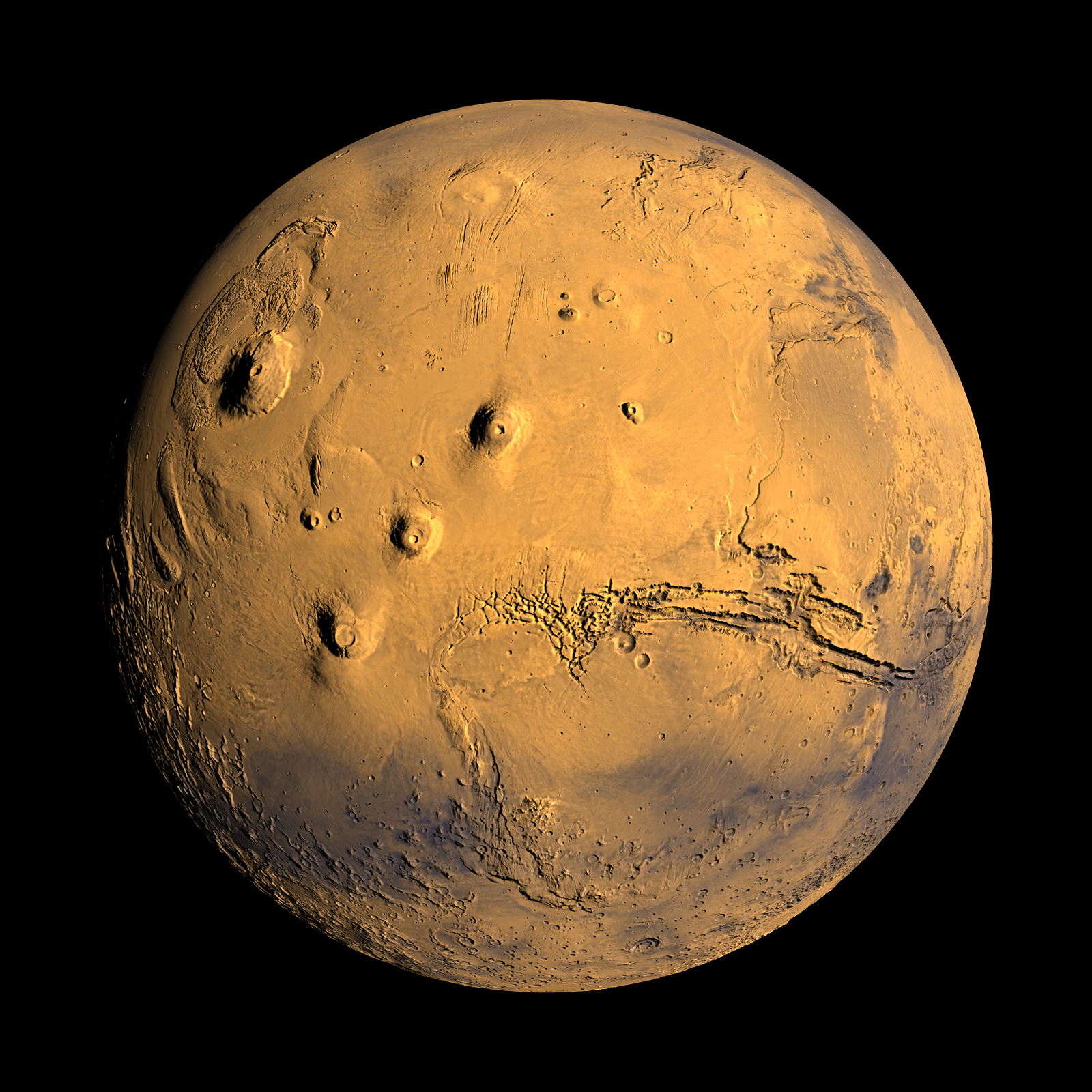 North Polar Ice Cap
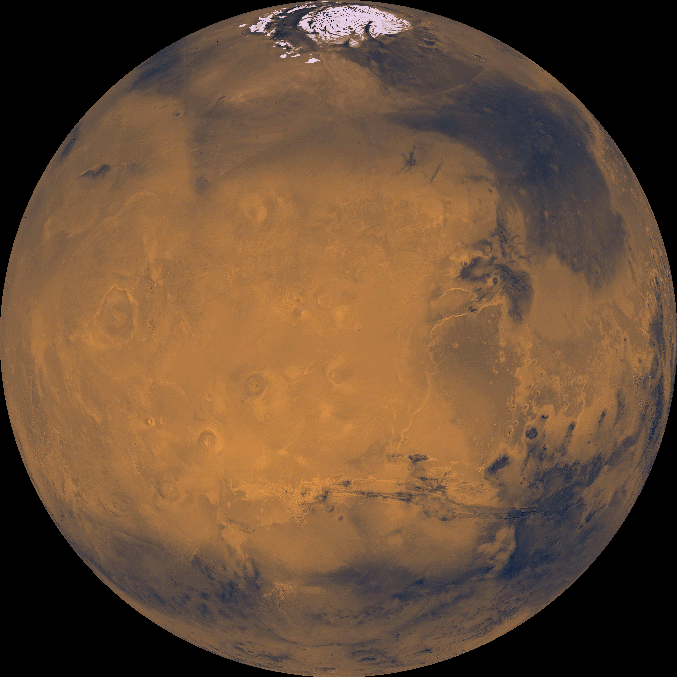 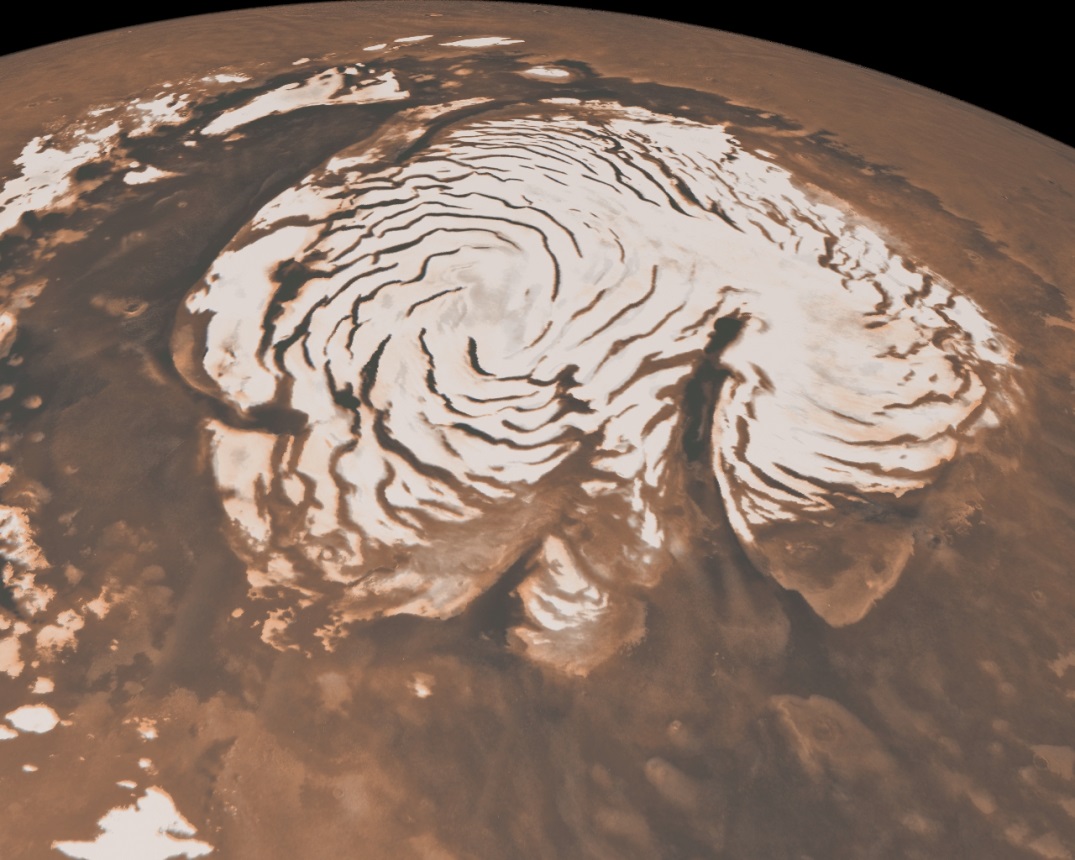 Seasonal Changes
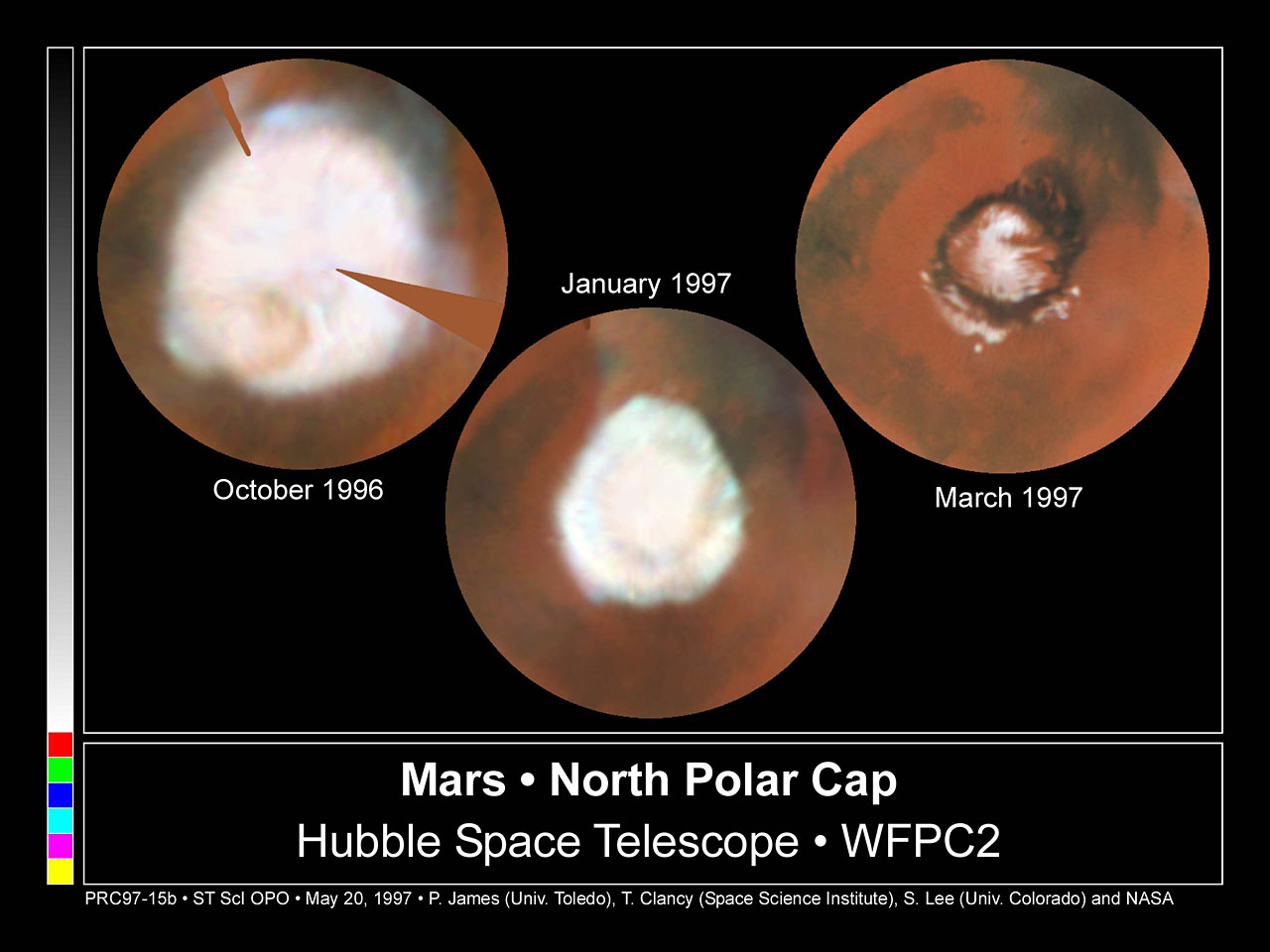 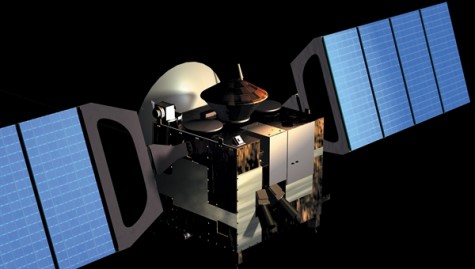 ESA Mars Express - 2003
Summer Solstice Transition
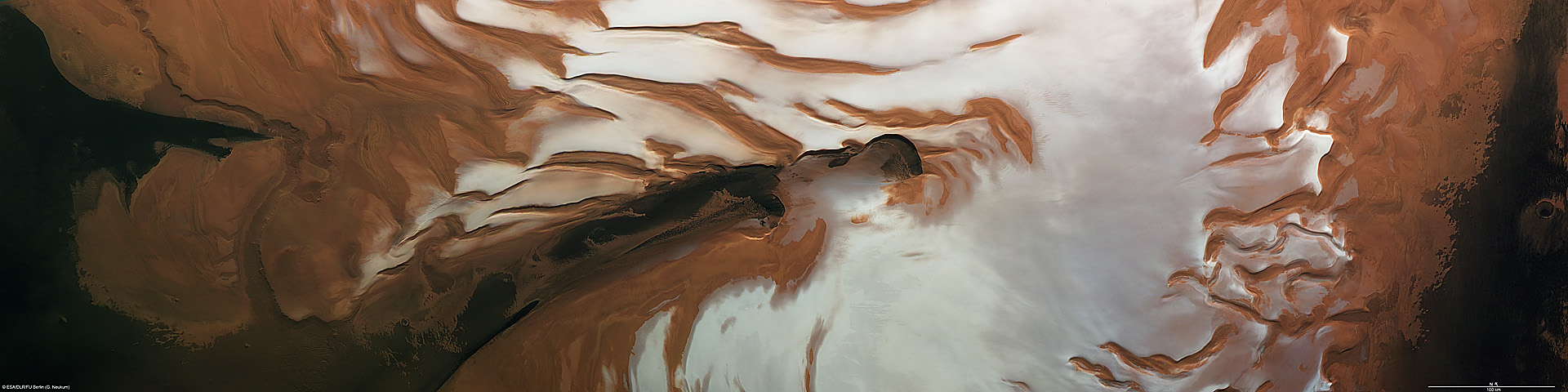 Infrared Mineralogical Mapping Spectrometer (OMEGA) – phyllosilicates

High Resolution Stereo Camera (HRSC) – volcanism

Planetary Fourier Spectrometer (PFS) – Methane
South Polar Ice Cap – Mars Odyssey Mission
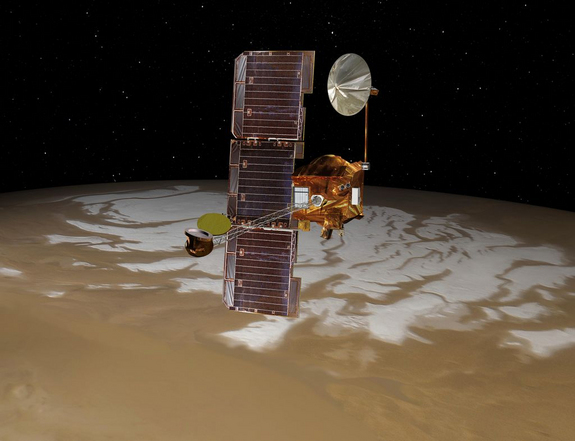 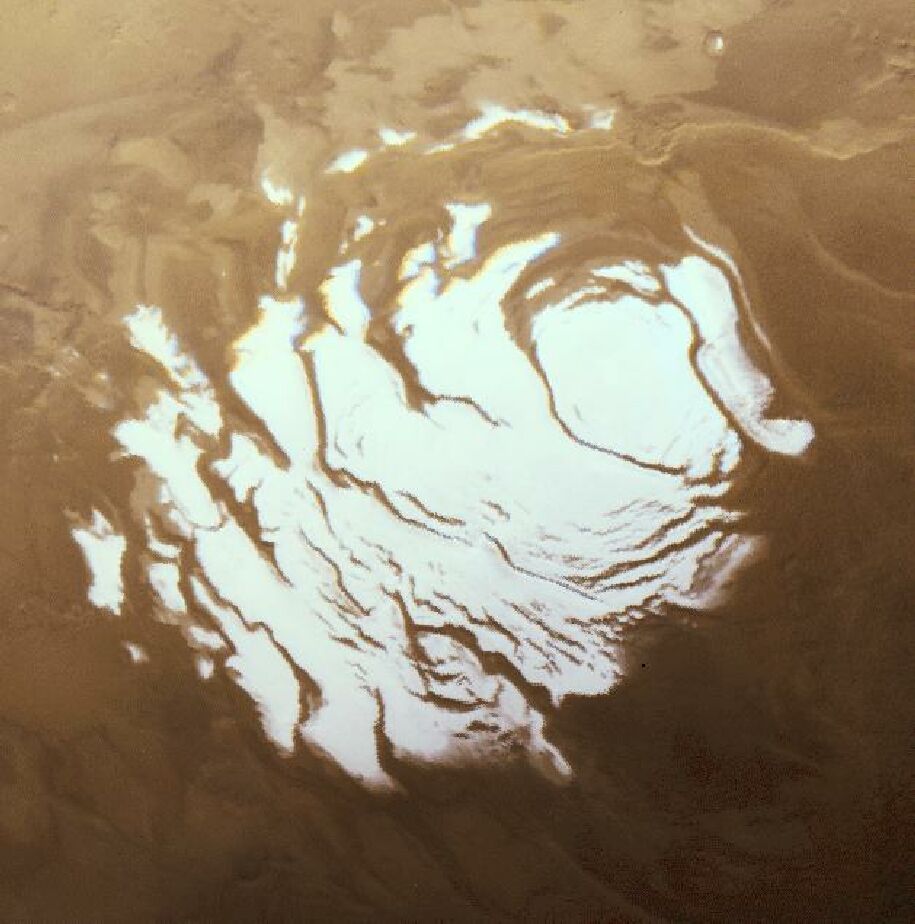 Sand Jets – spring thaw
Thermal Emission Imaging System (THEMIS)
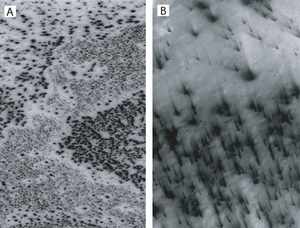 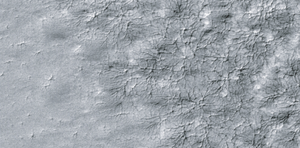 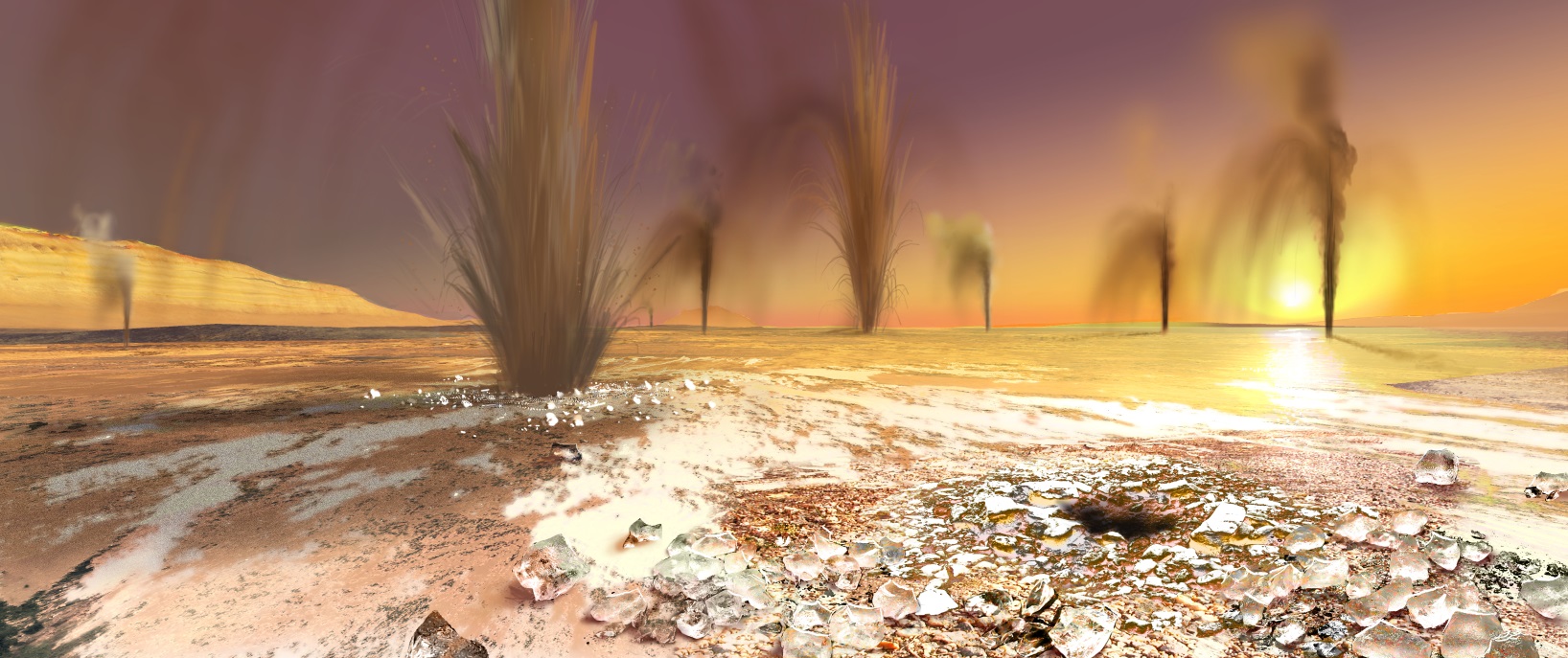 Equatorial Glaciers
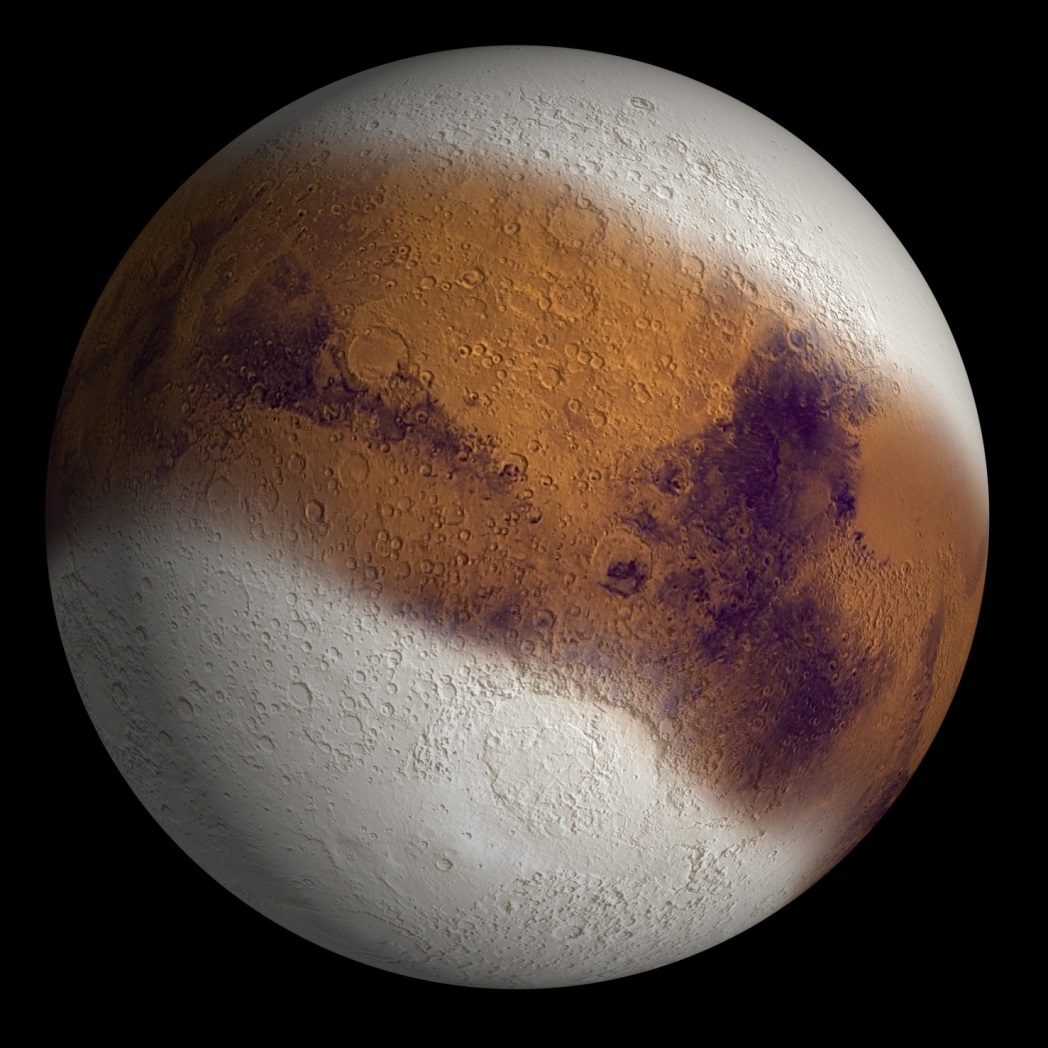 Mars Reconnaissance Orbiter
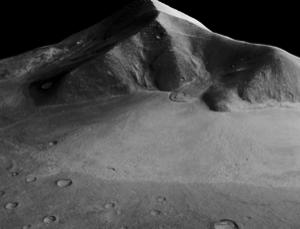 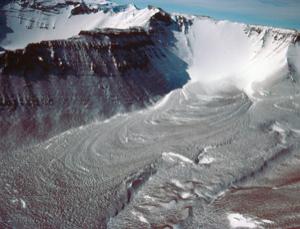 The Phoenix Mission
permafrost – polygons
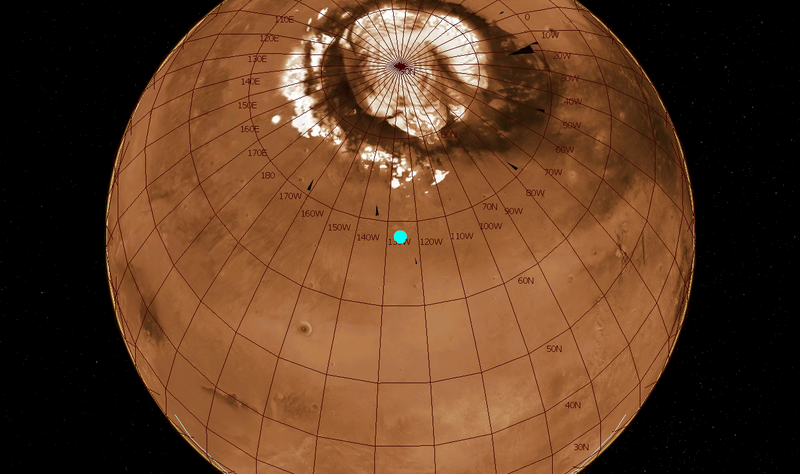 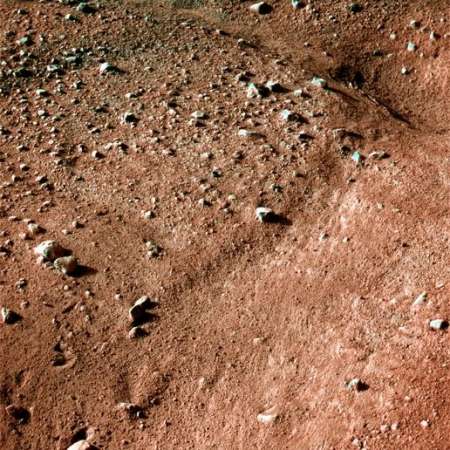 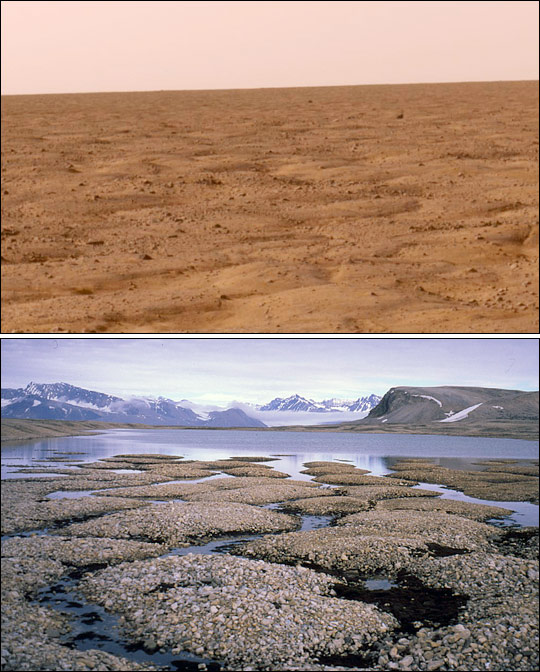 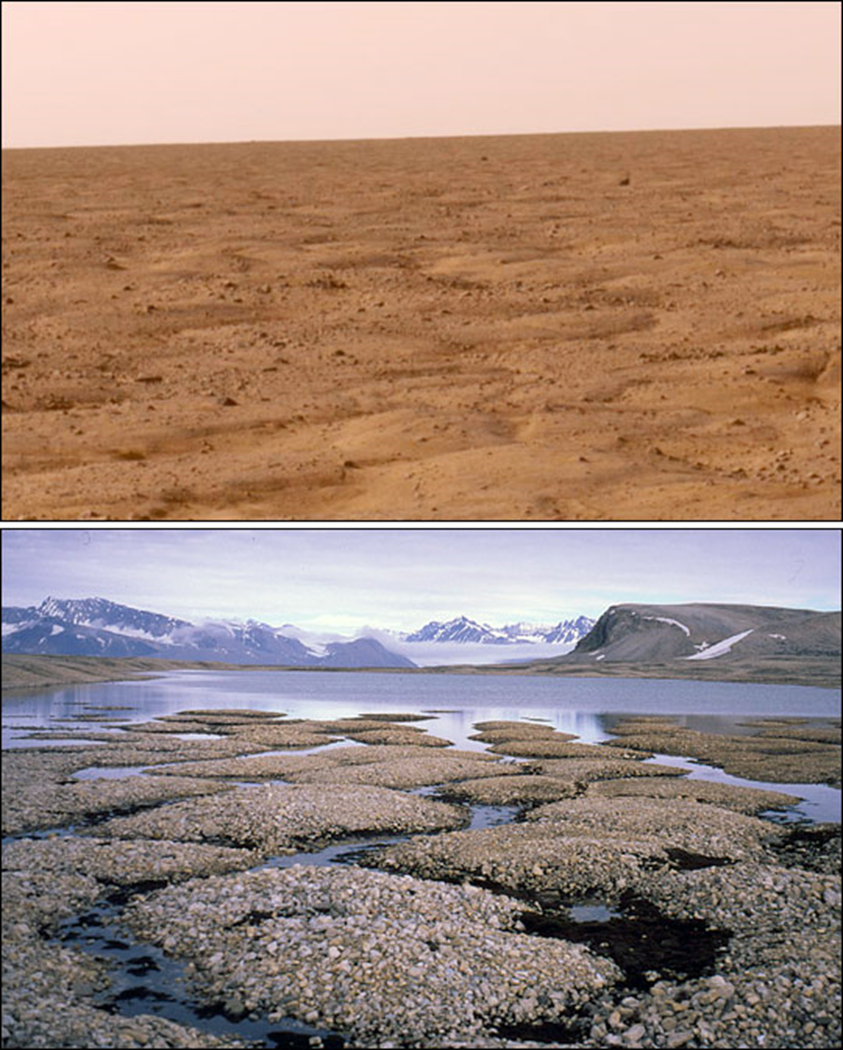 Europa
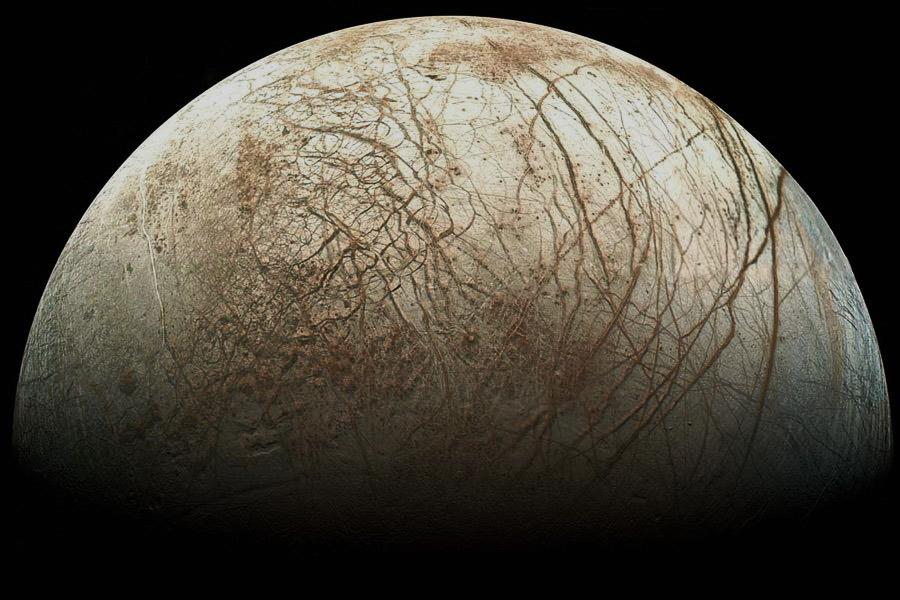 Thera Macula & Thrace Macula
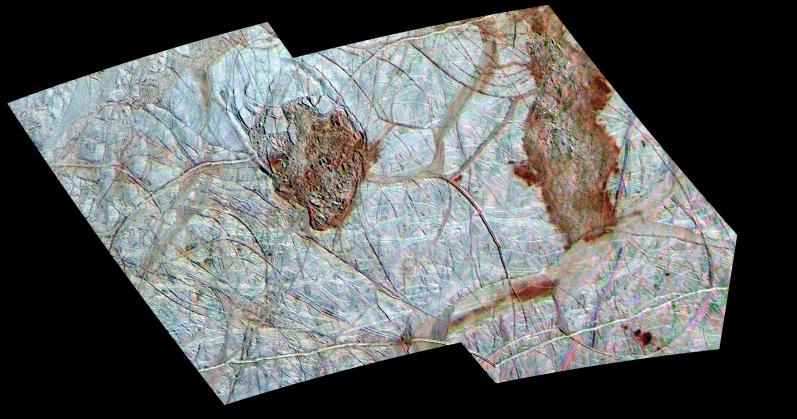 Conamara Chaos
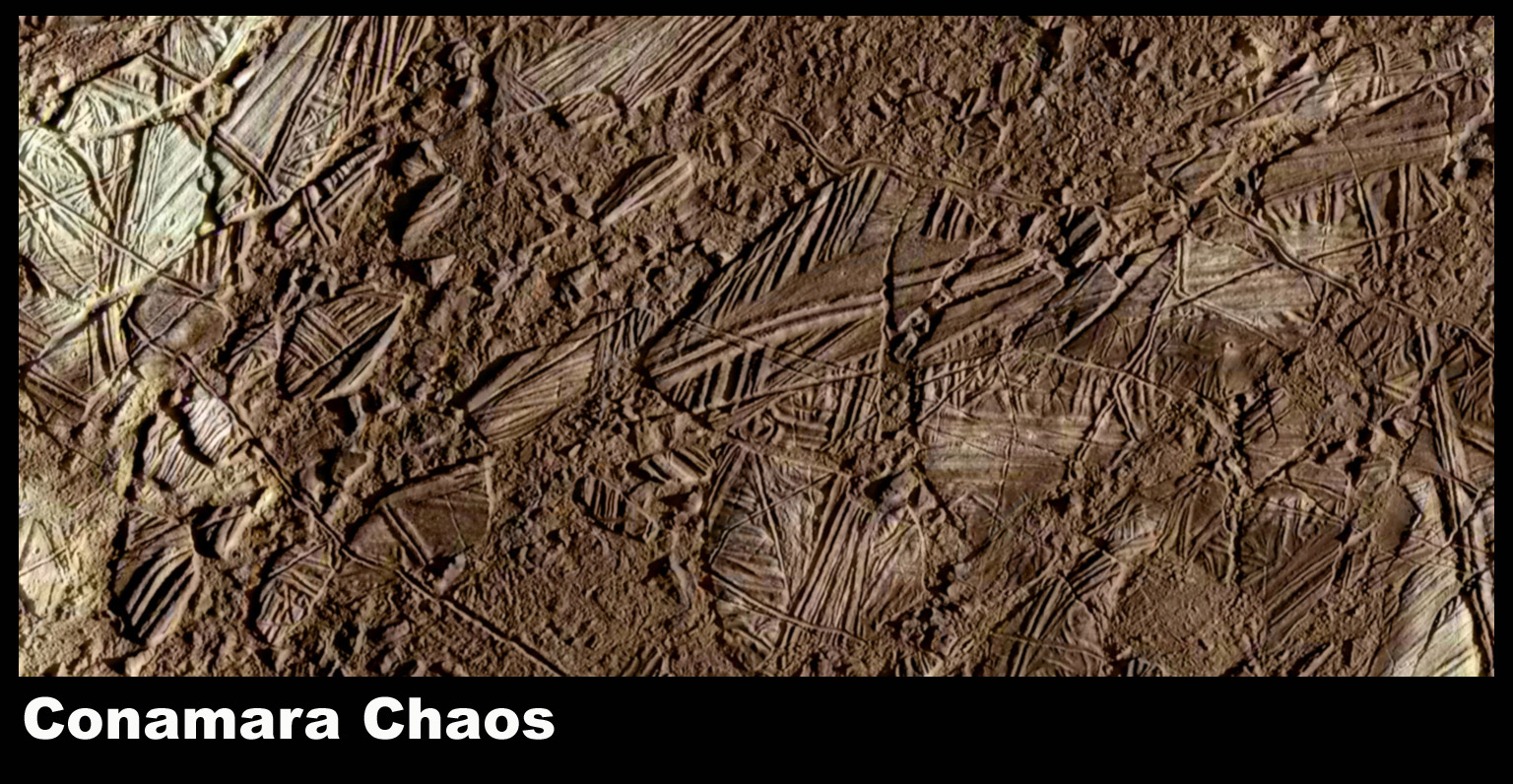 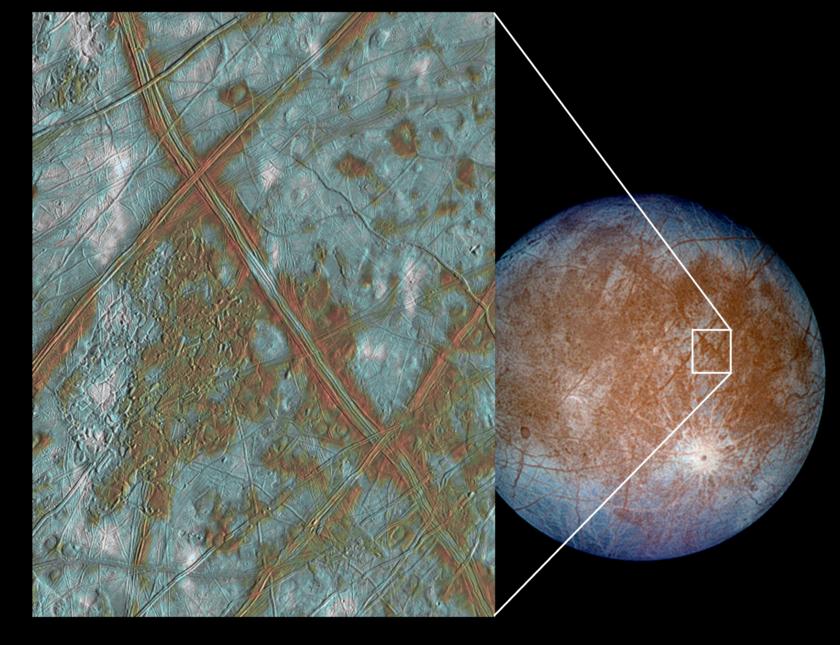 Ridges
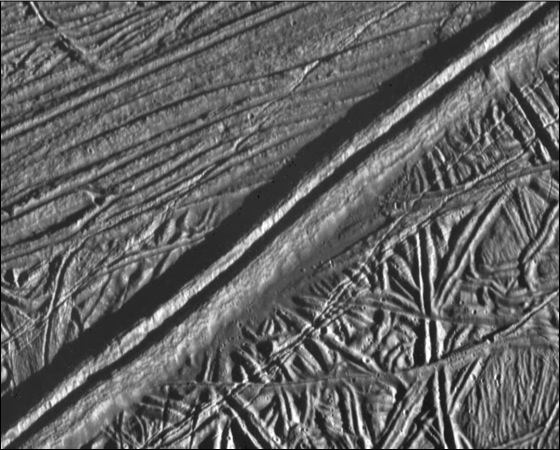 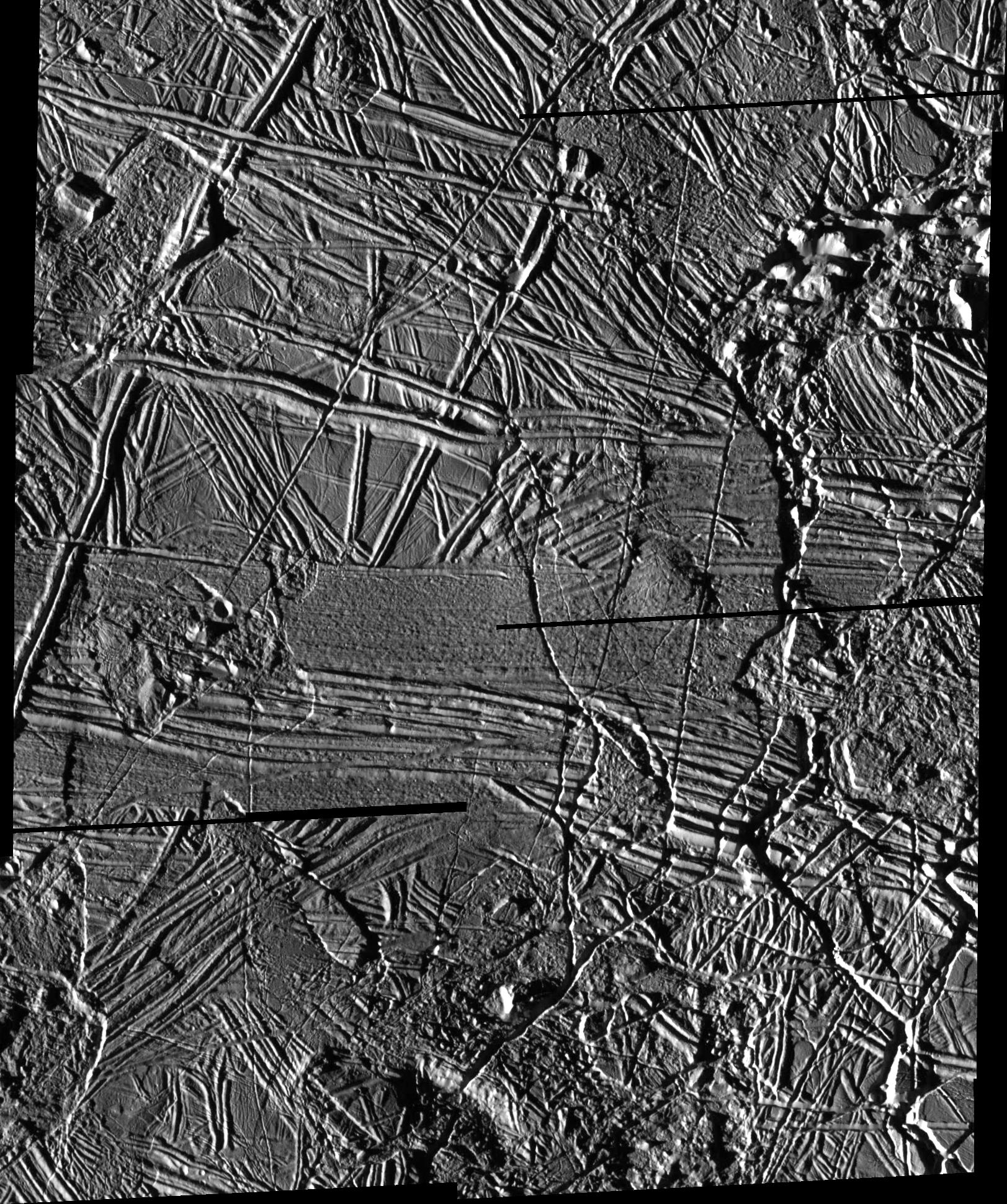 Cycloids
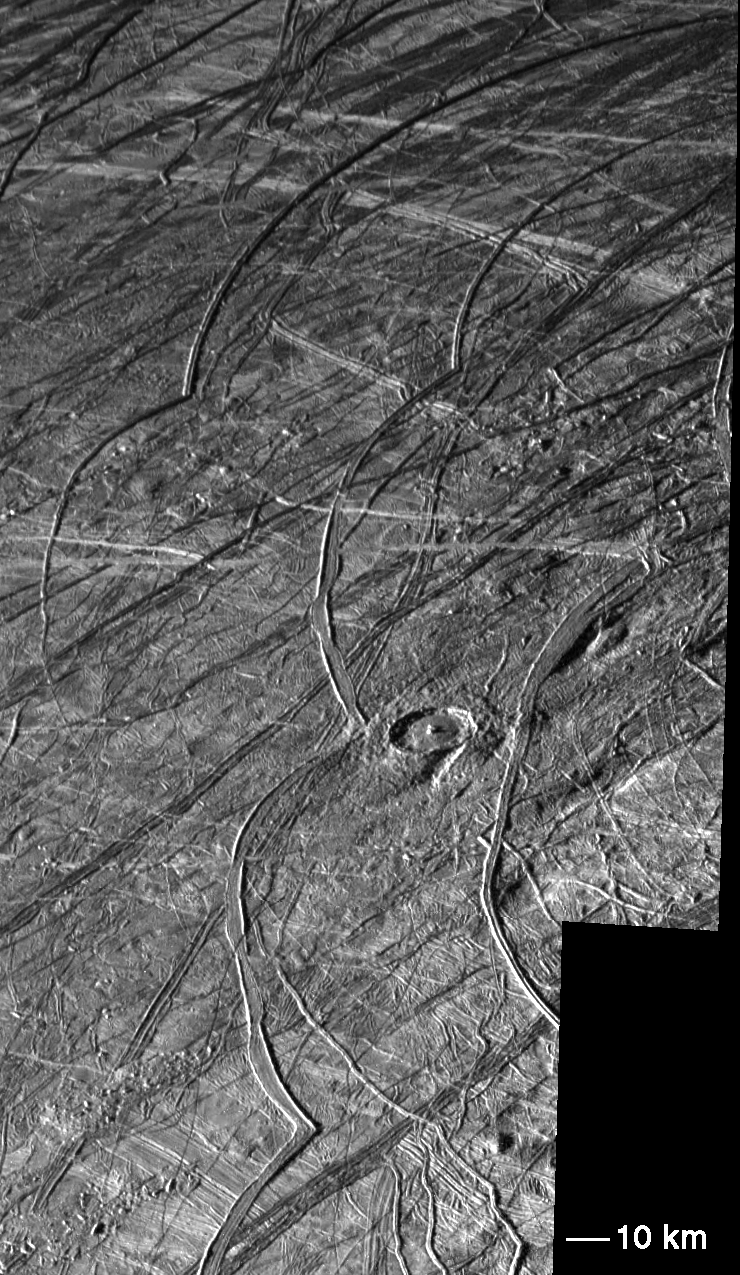 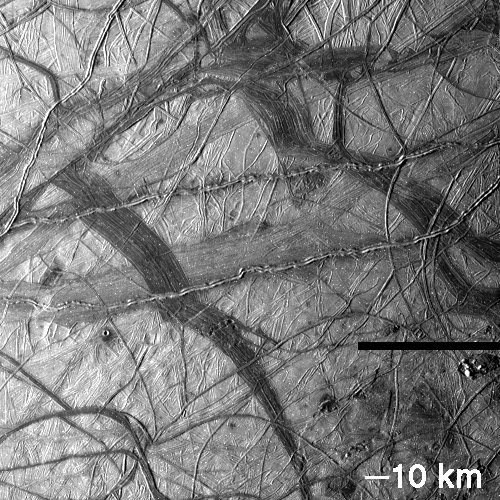 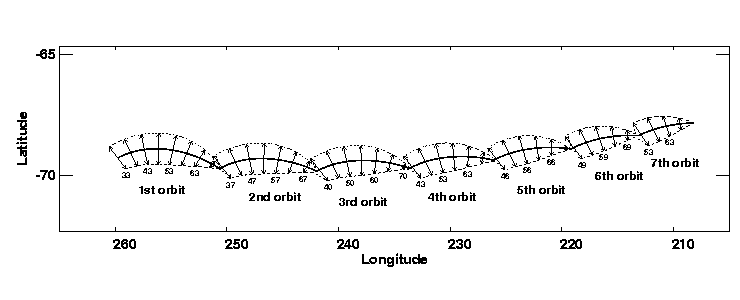 Plains
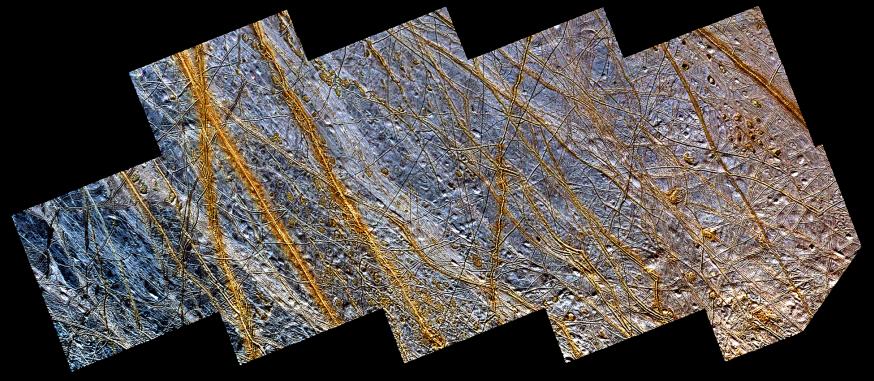 Oceans
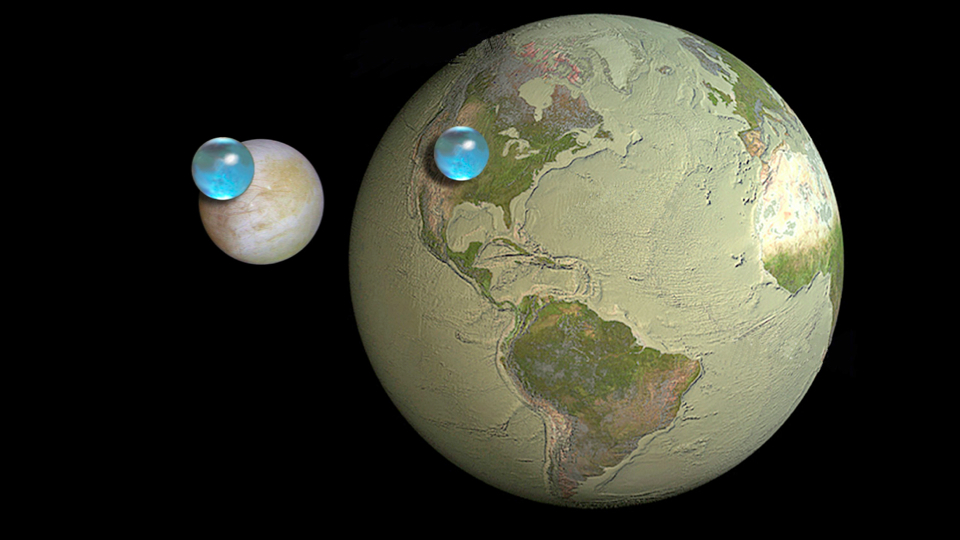 Enceladus:
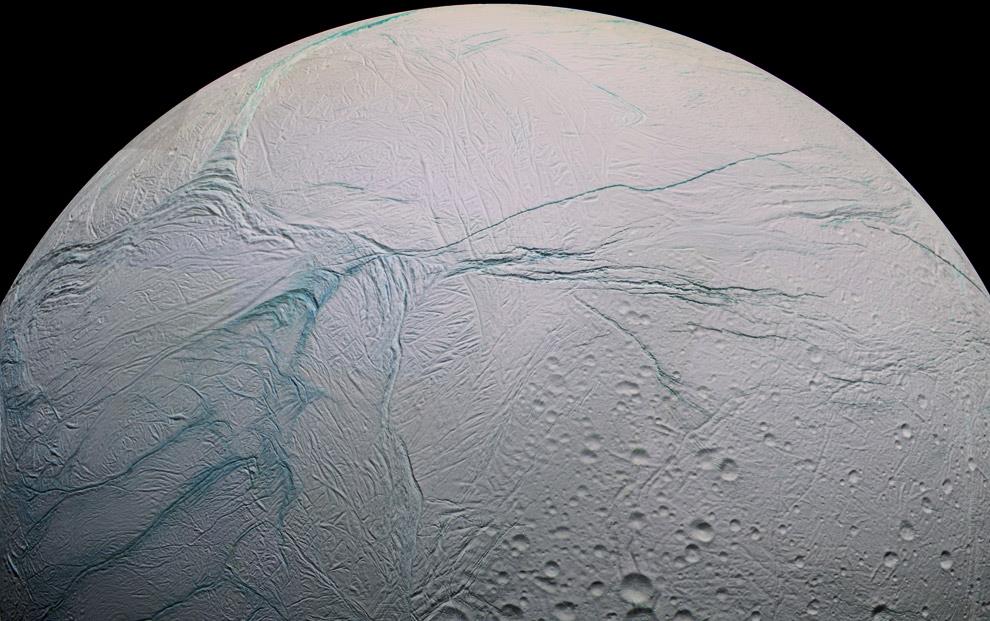 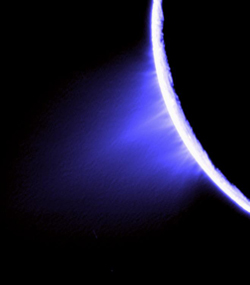 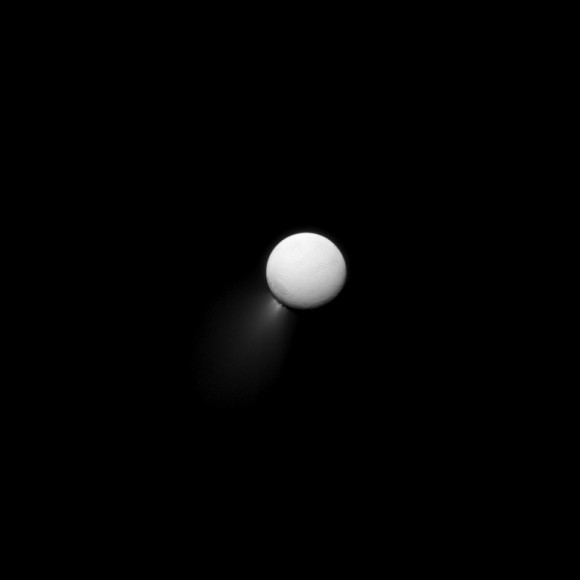 Plumes
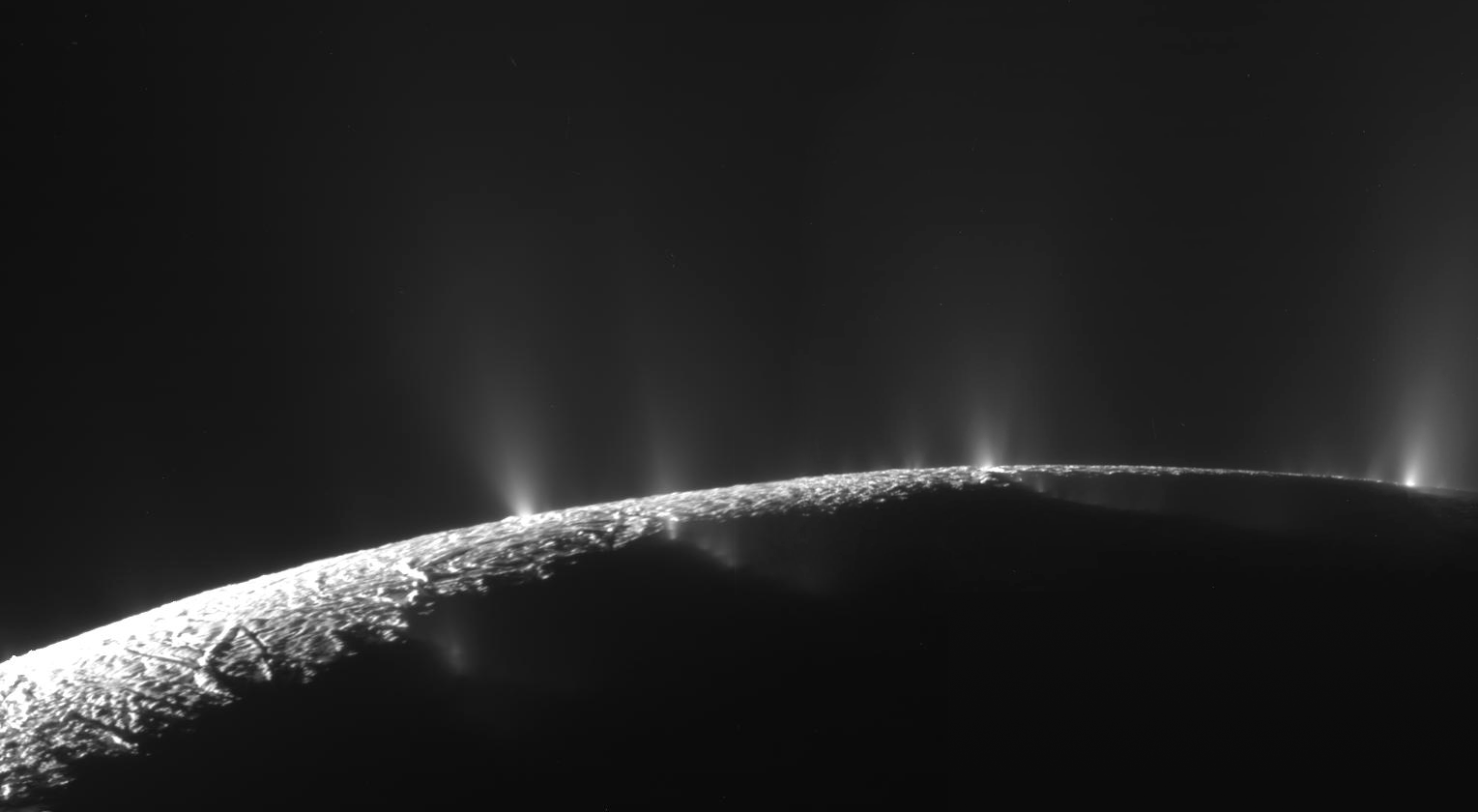 Tiger Stripes
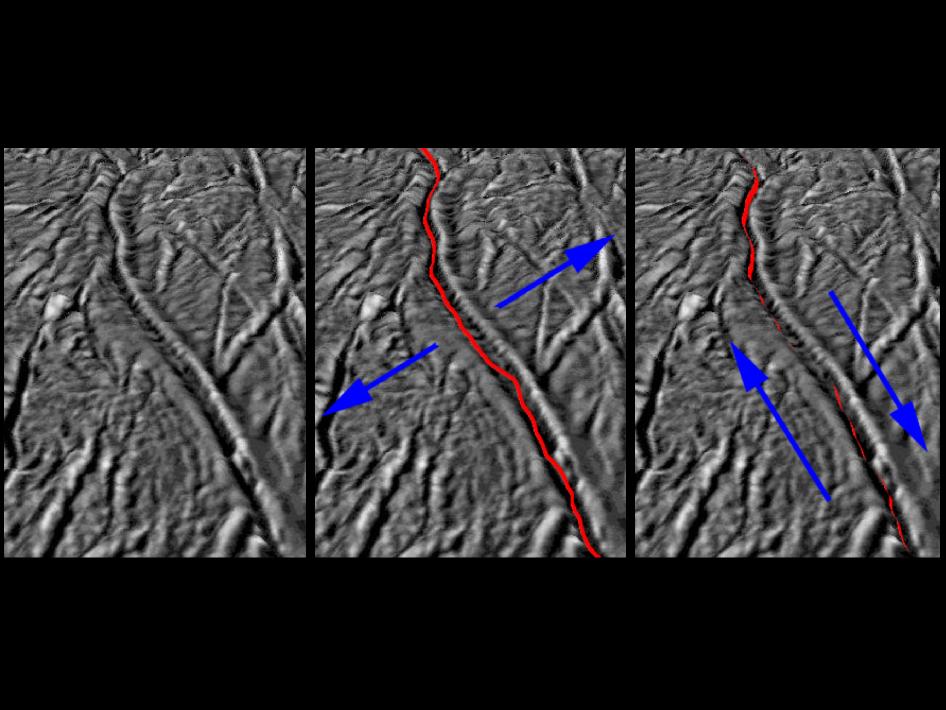 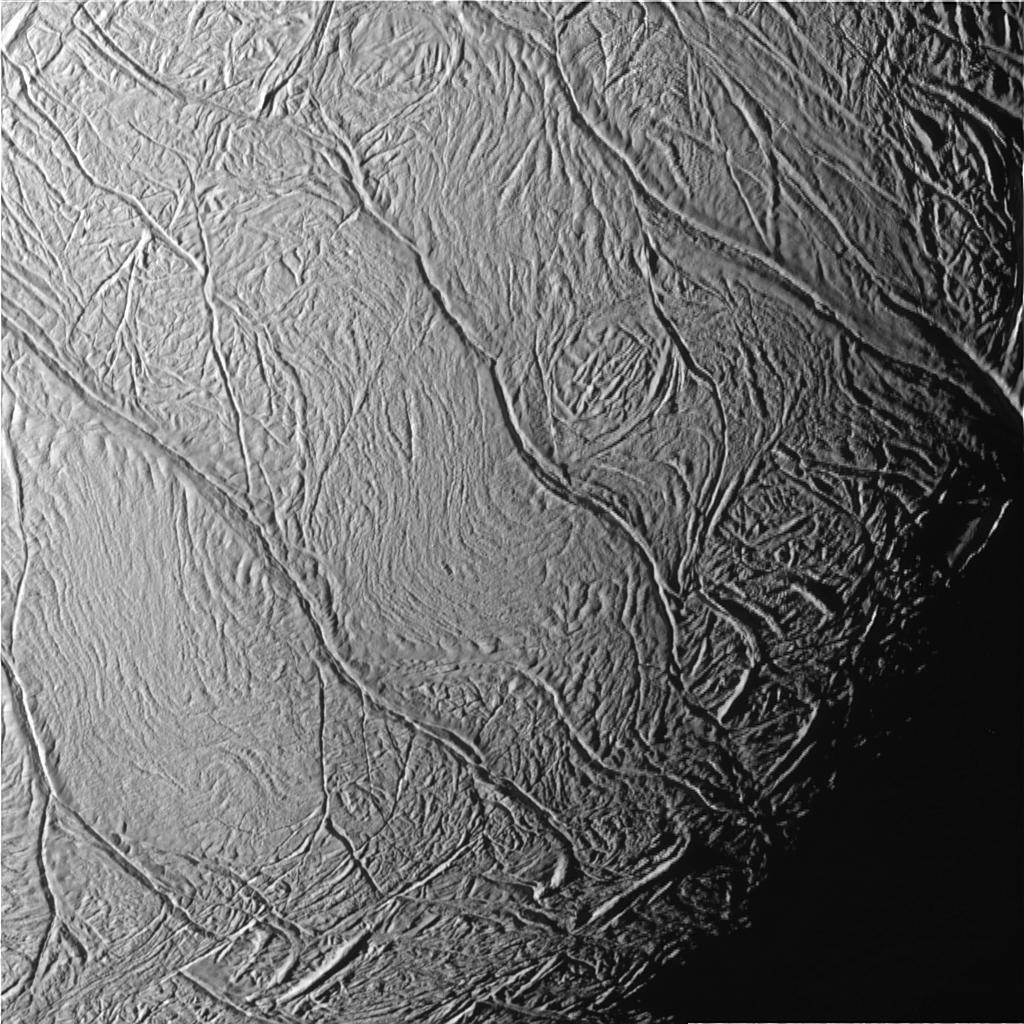 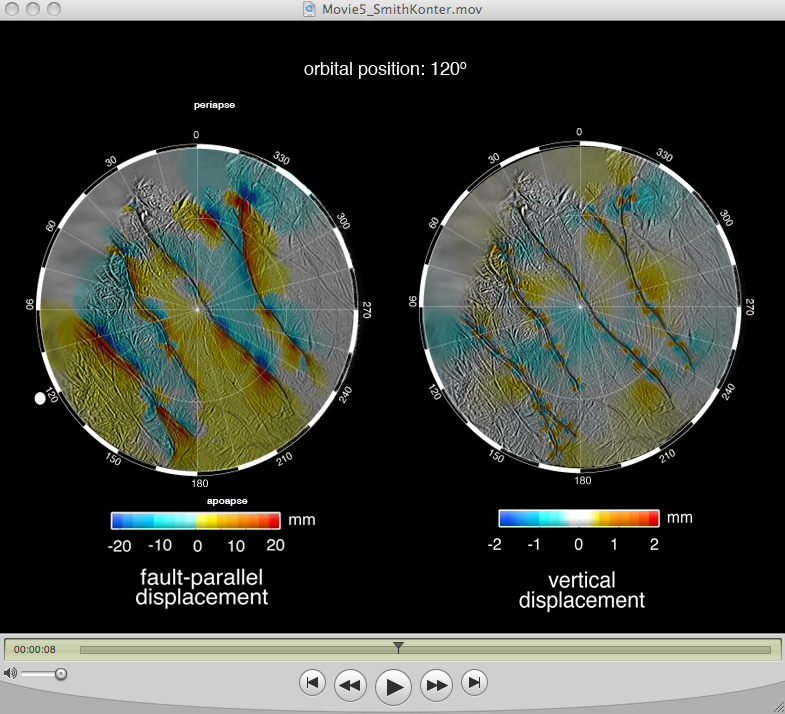 Iapetus
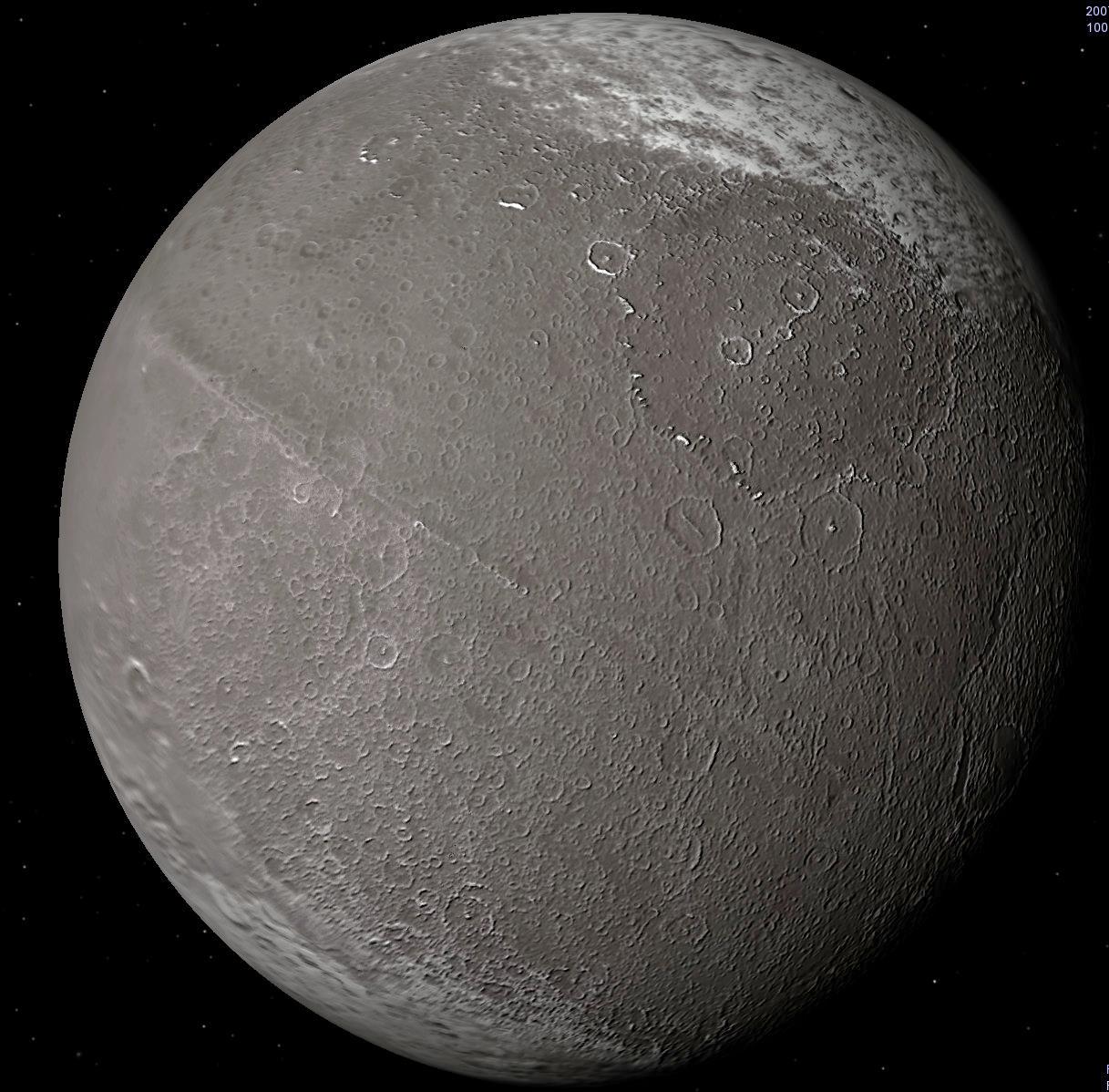 Transition Zone
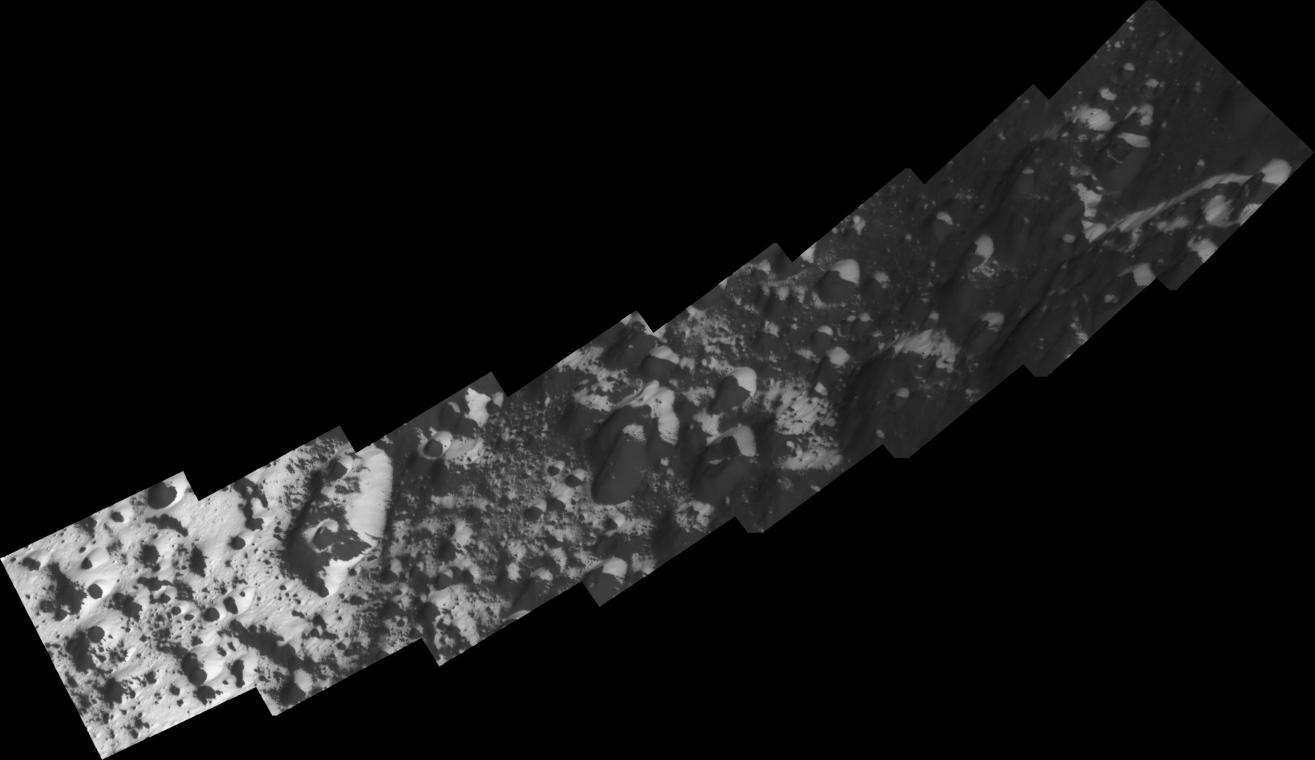 The Wall
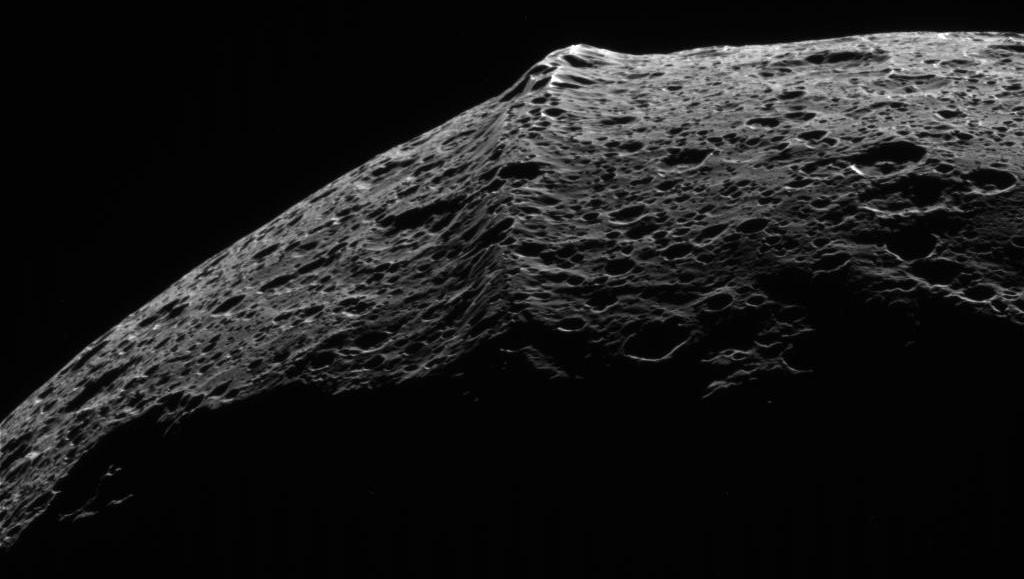 Titan
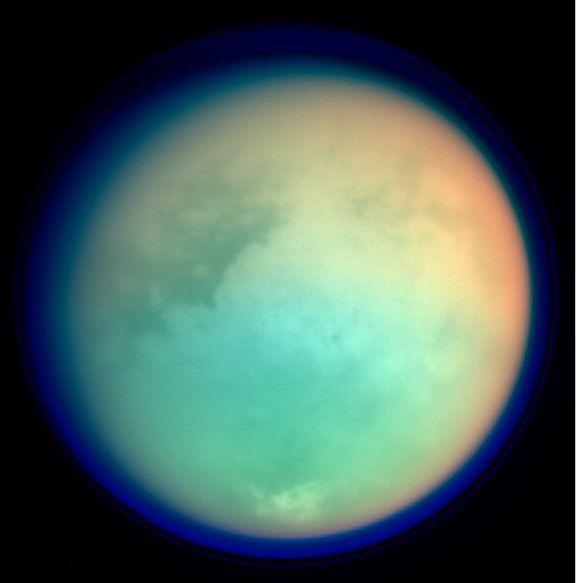 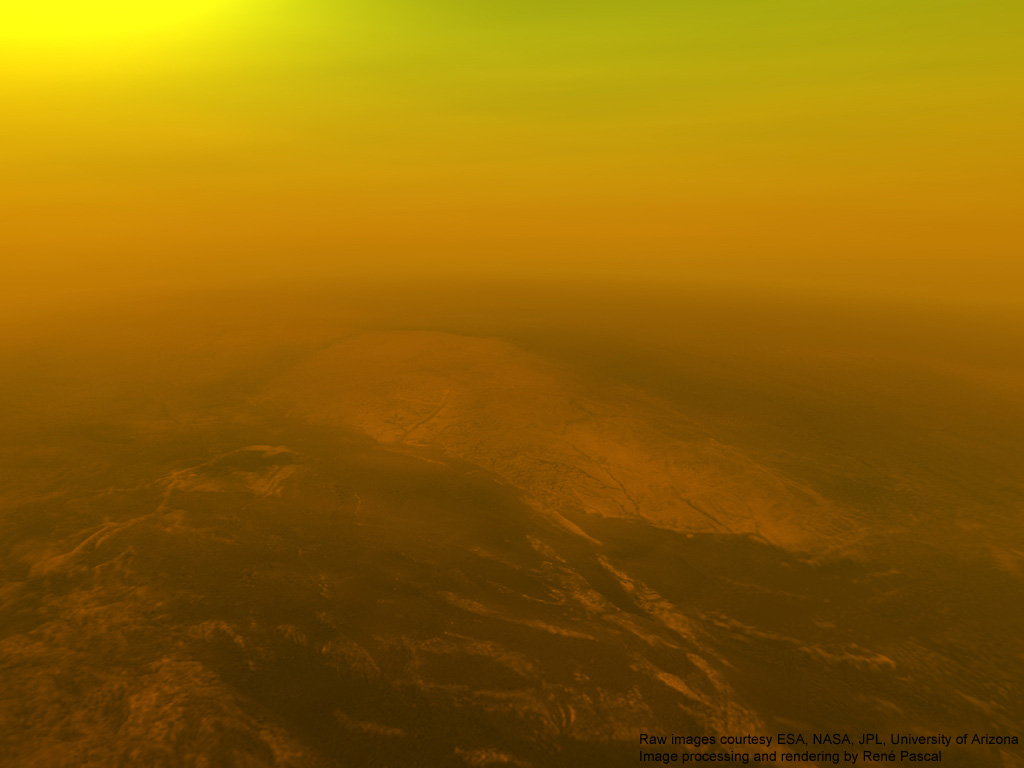 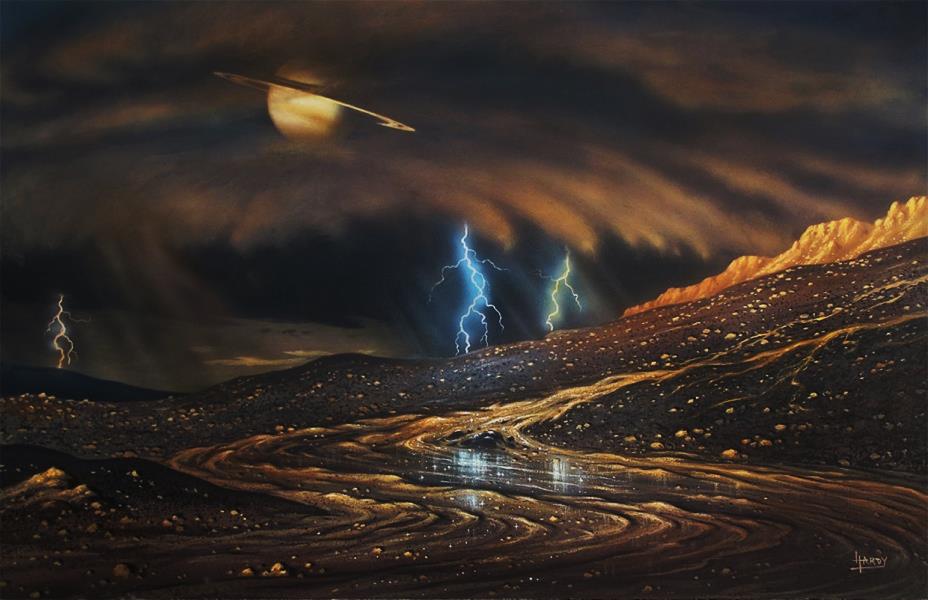 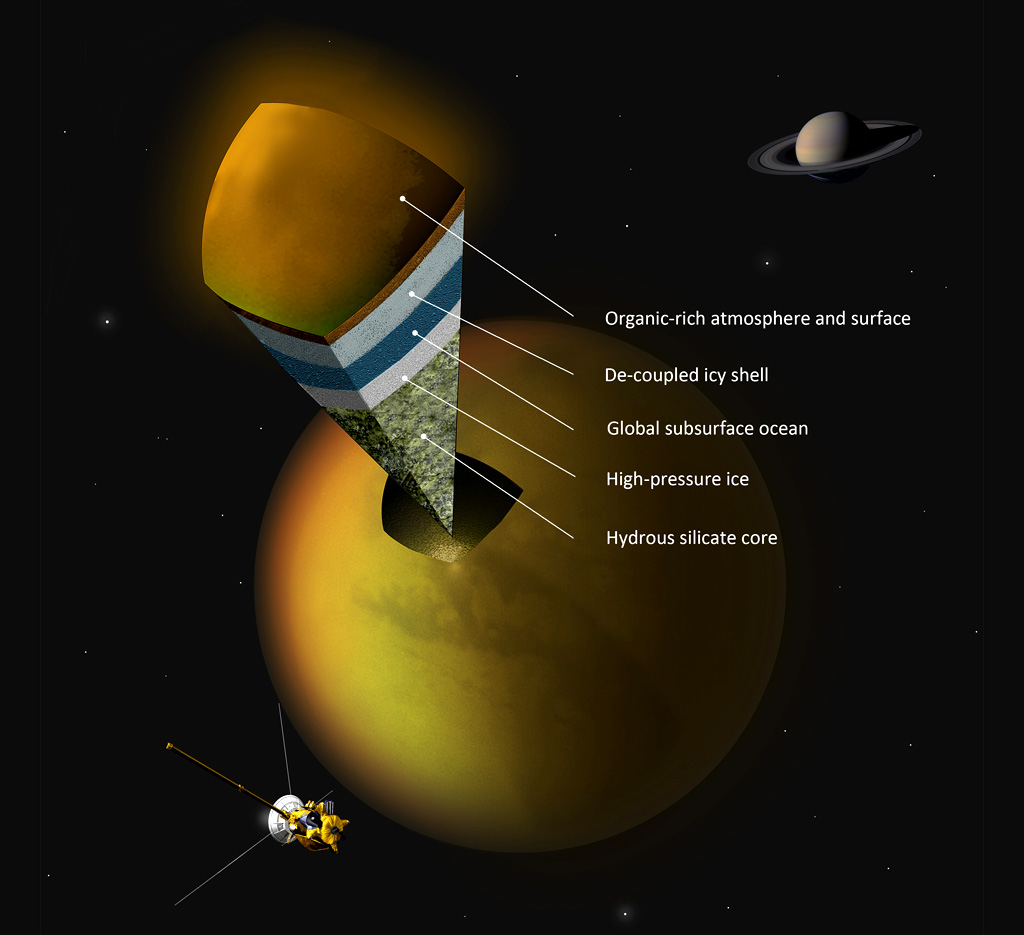 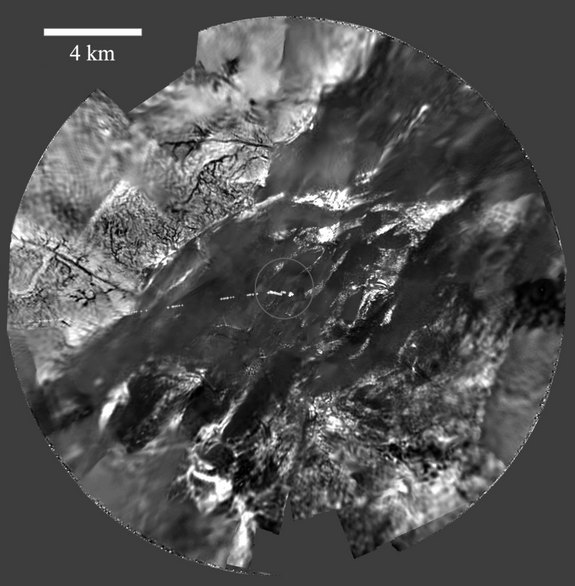 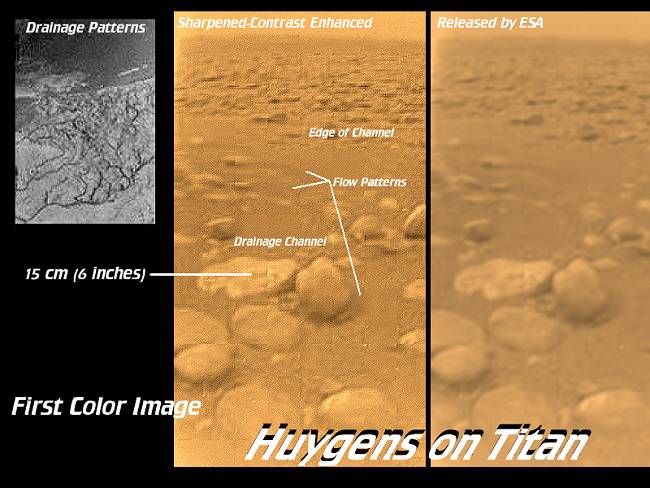 Triton
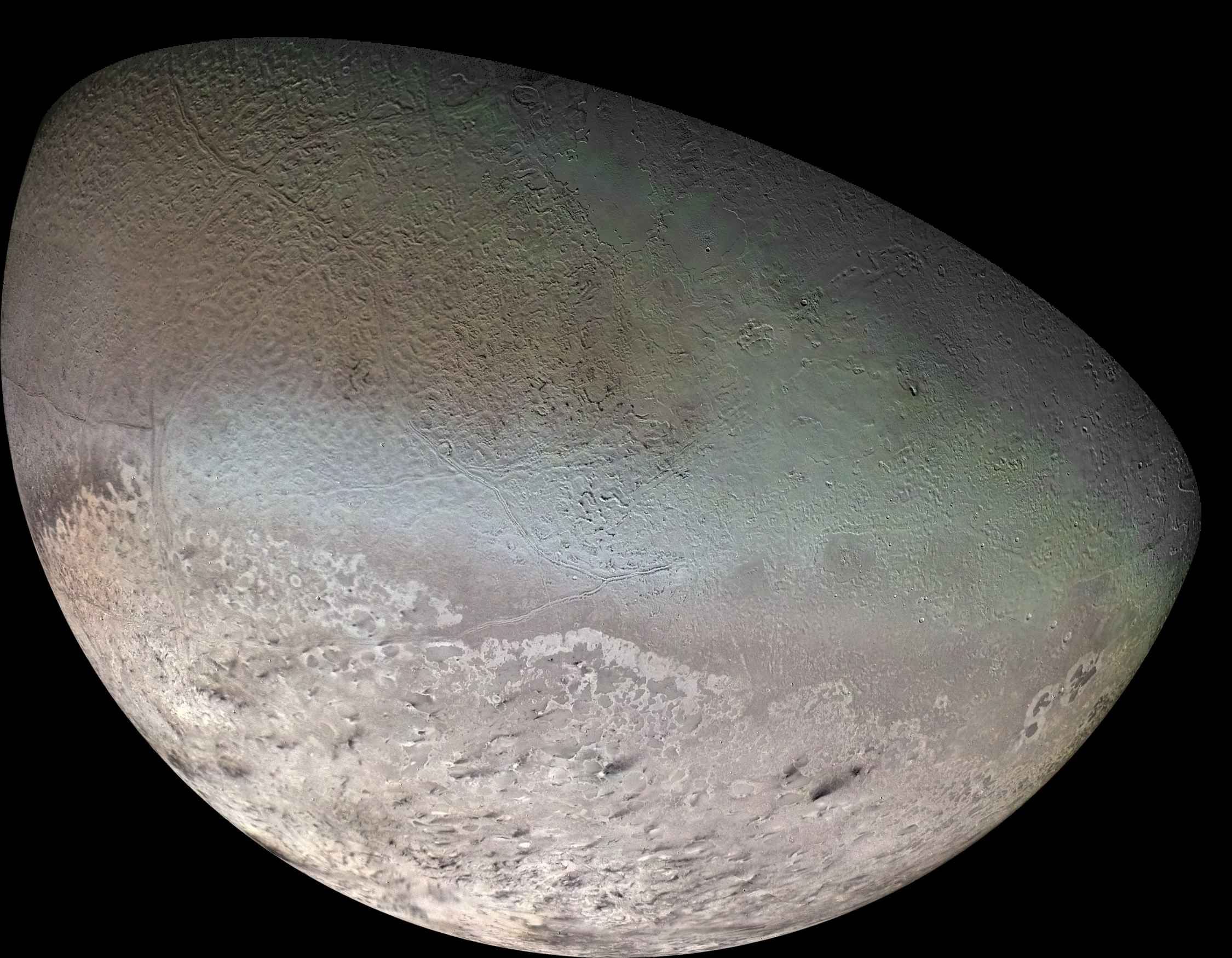 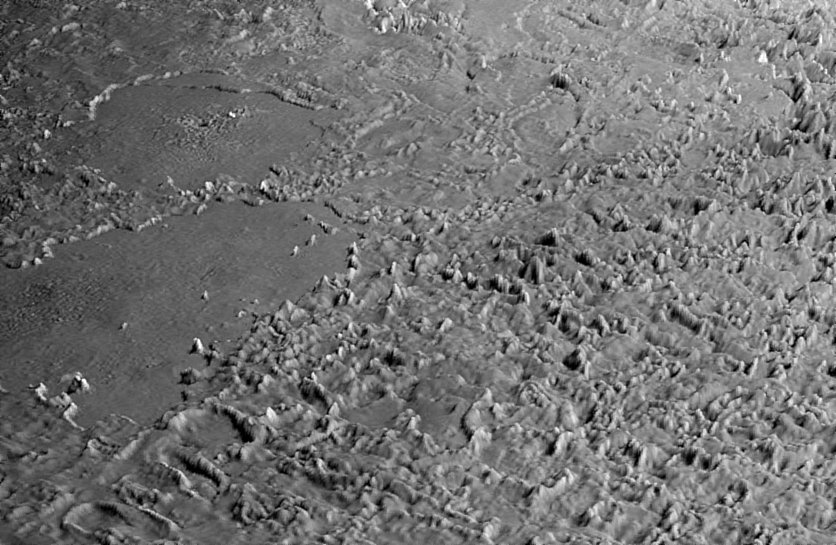 Ice Volcanoes
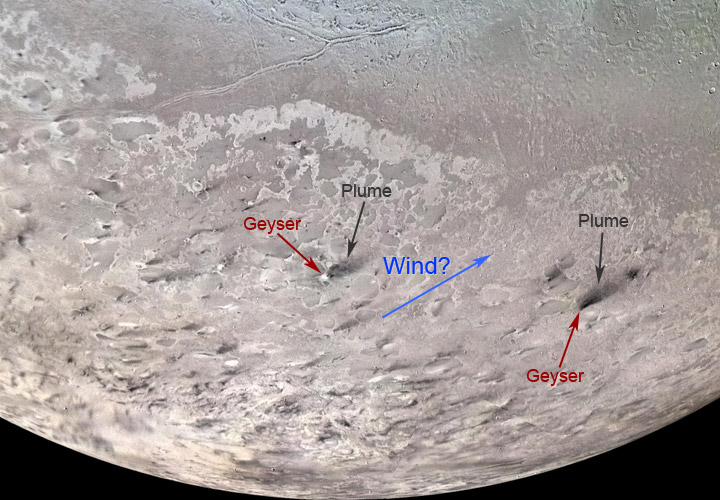 Ceres
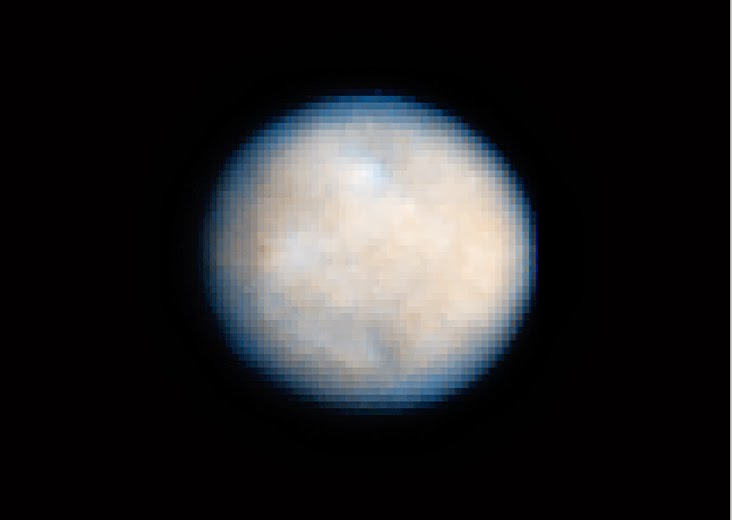 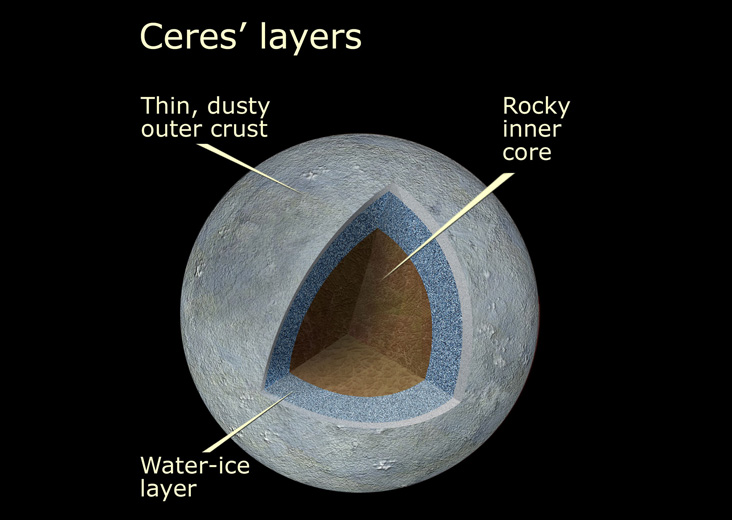 Comets
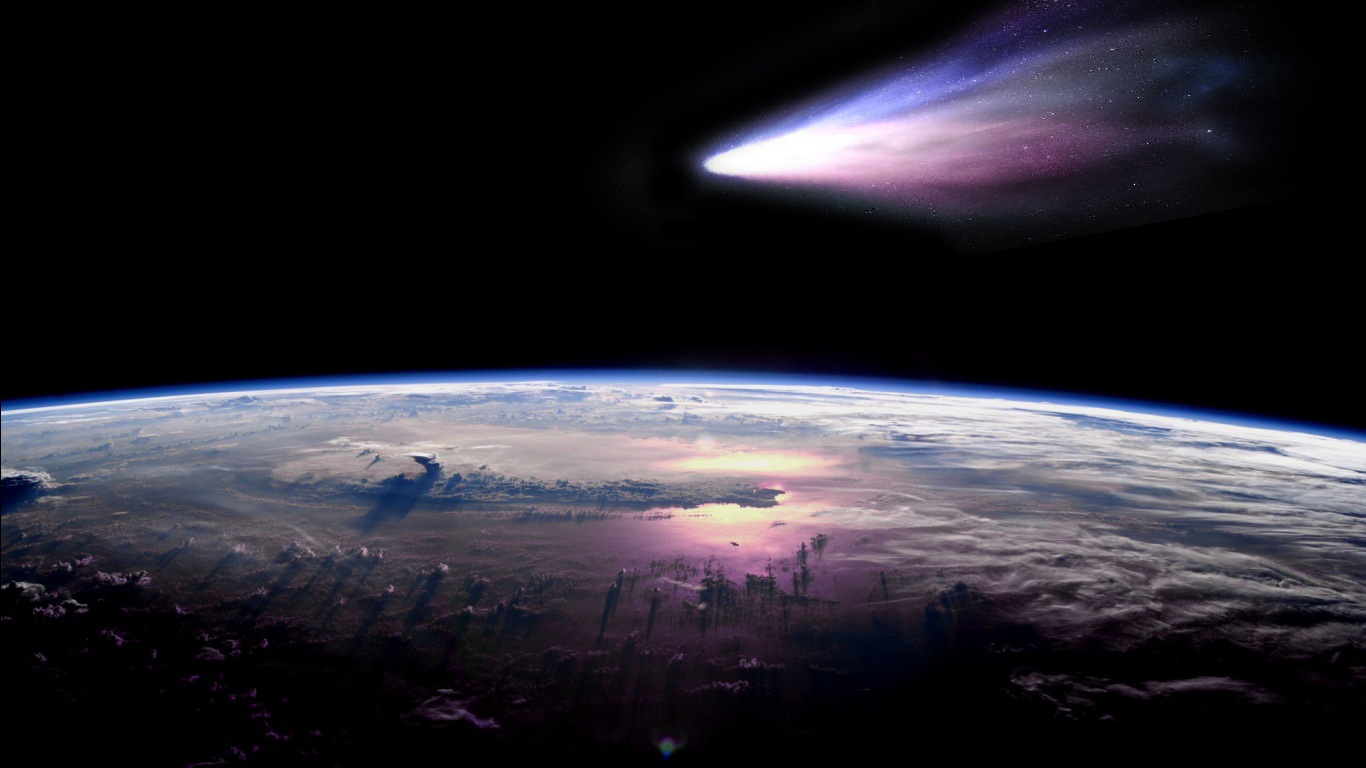 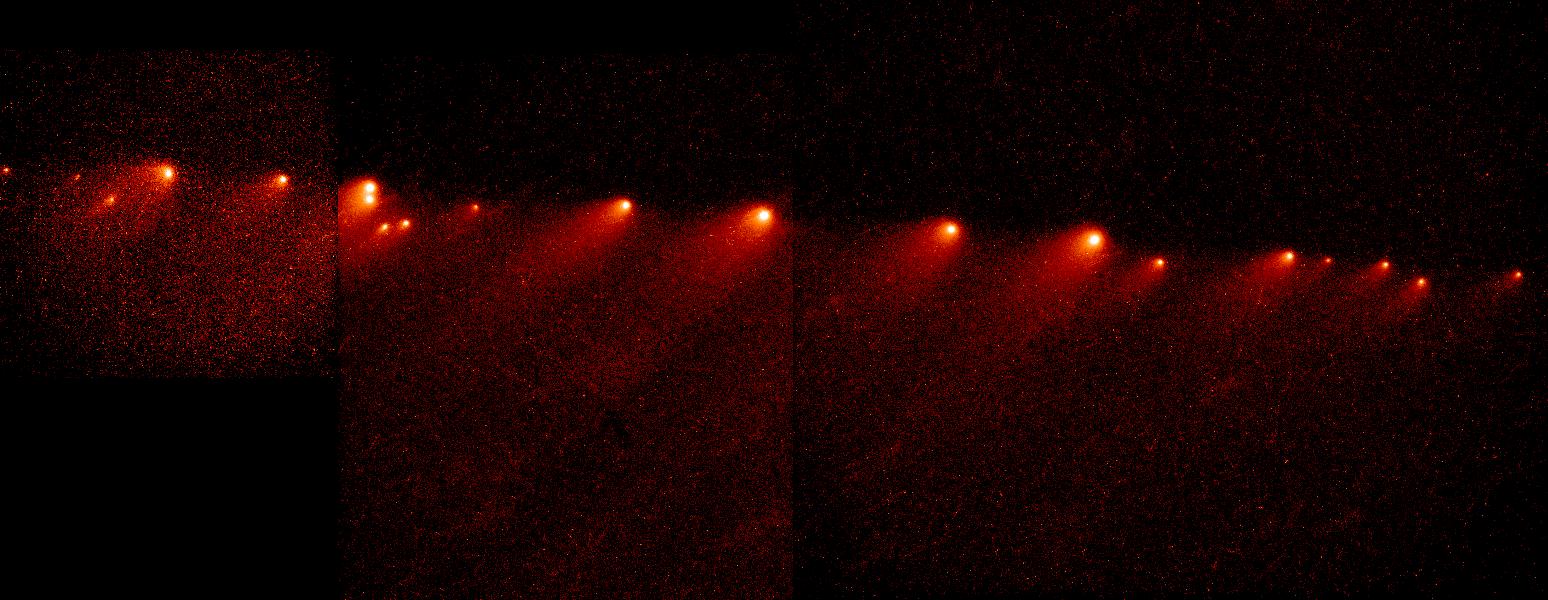 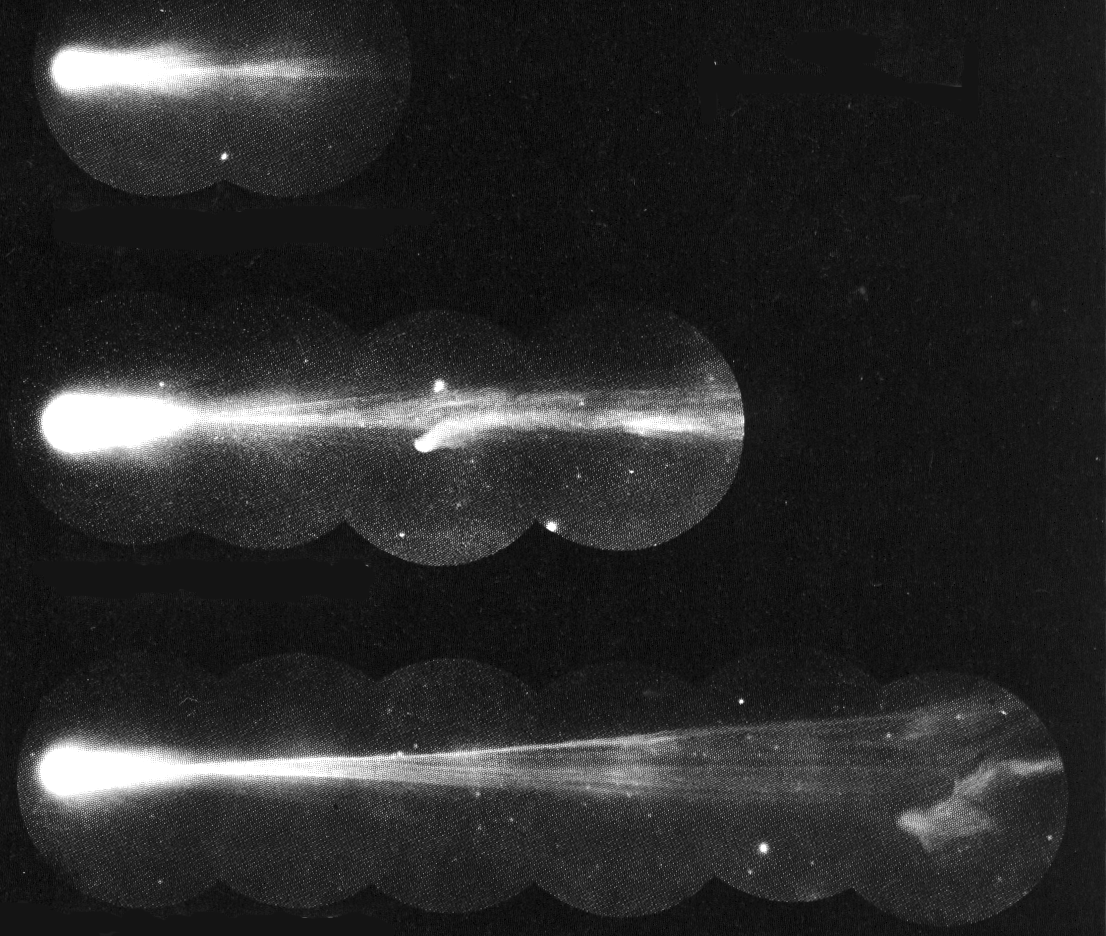 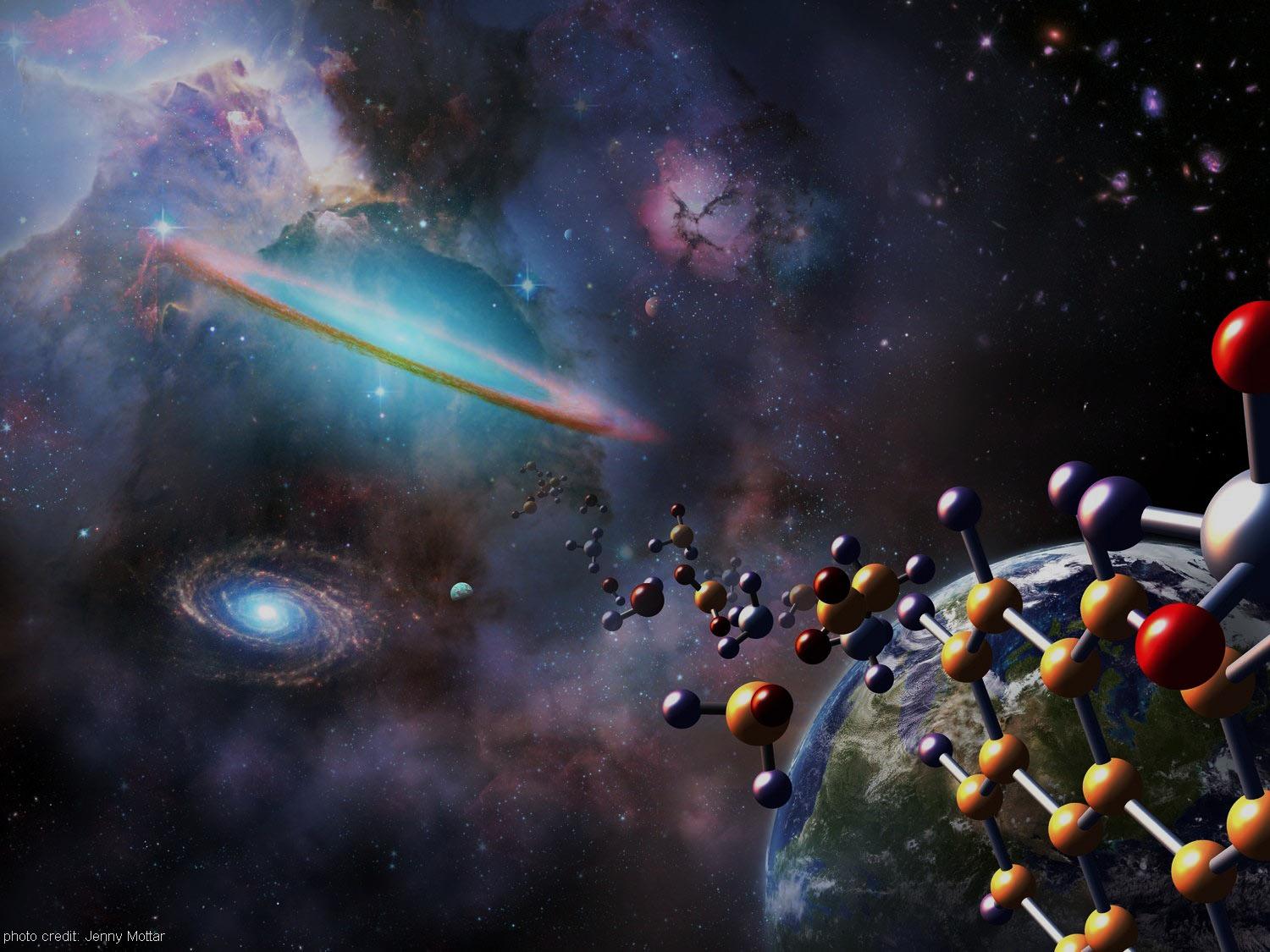 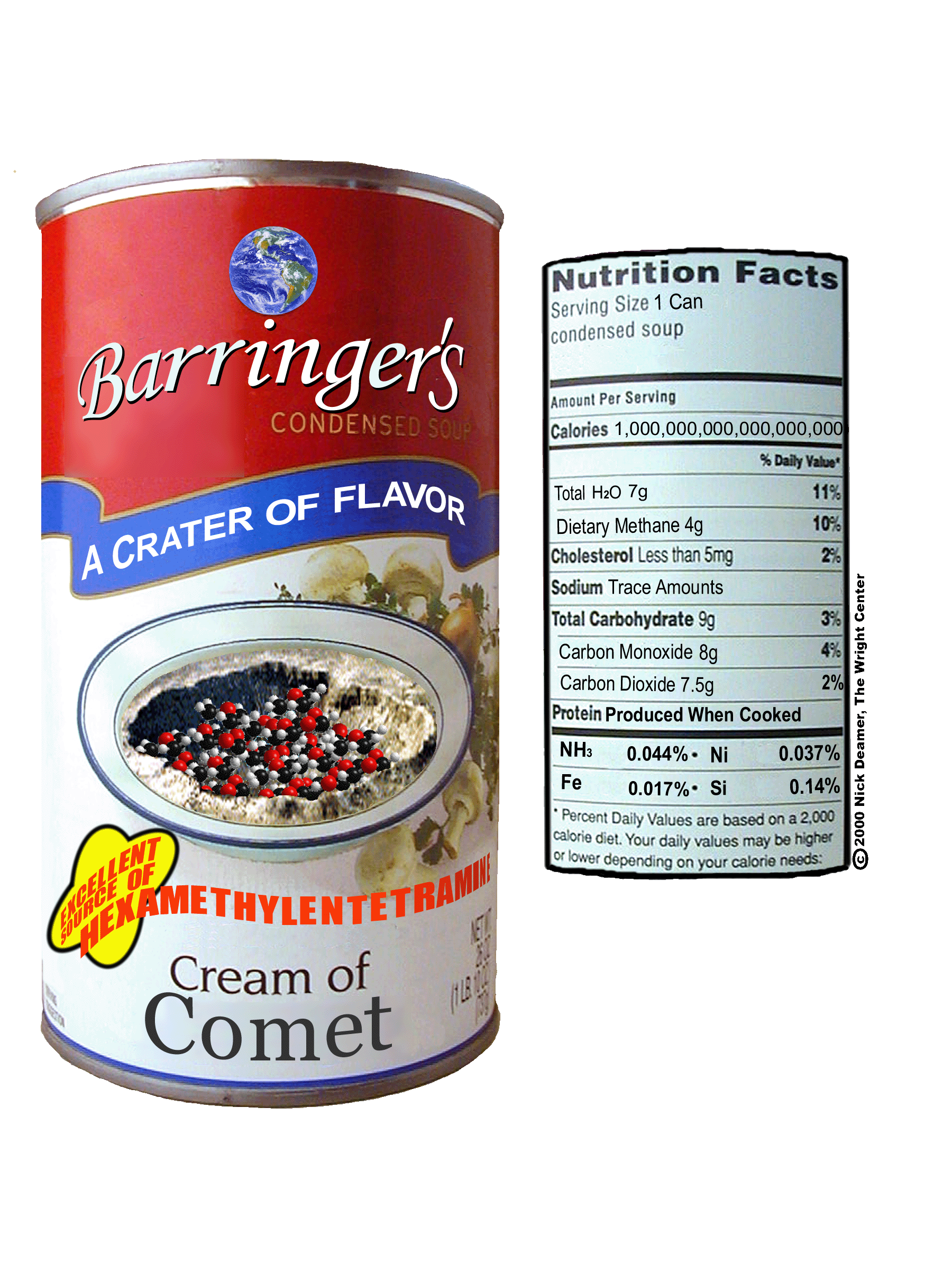 The Oort Cloud
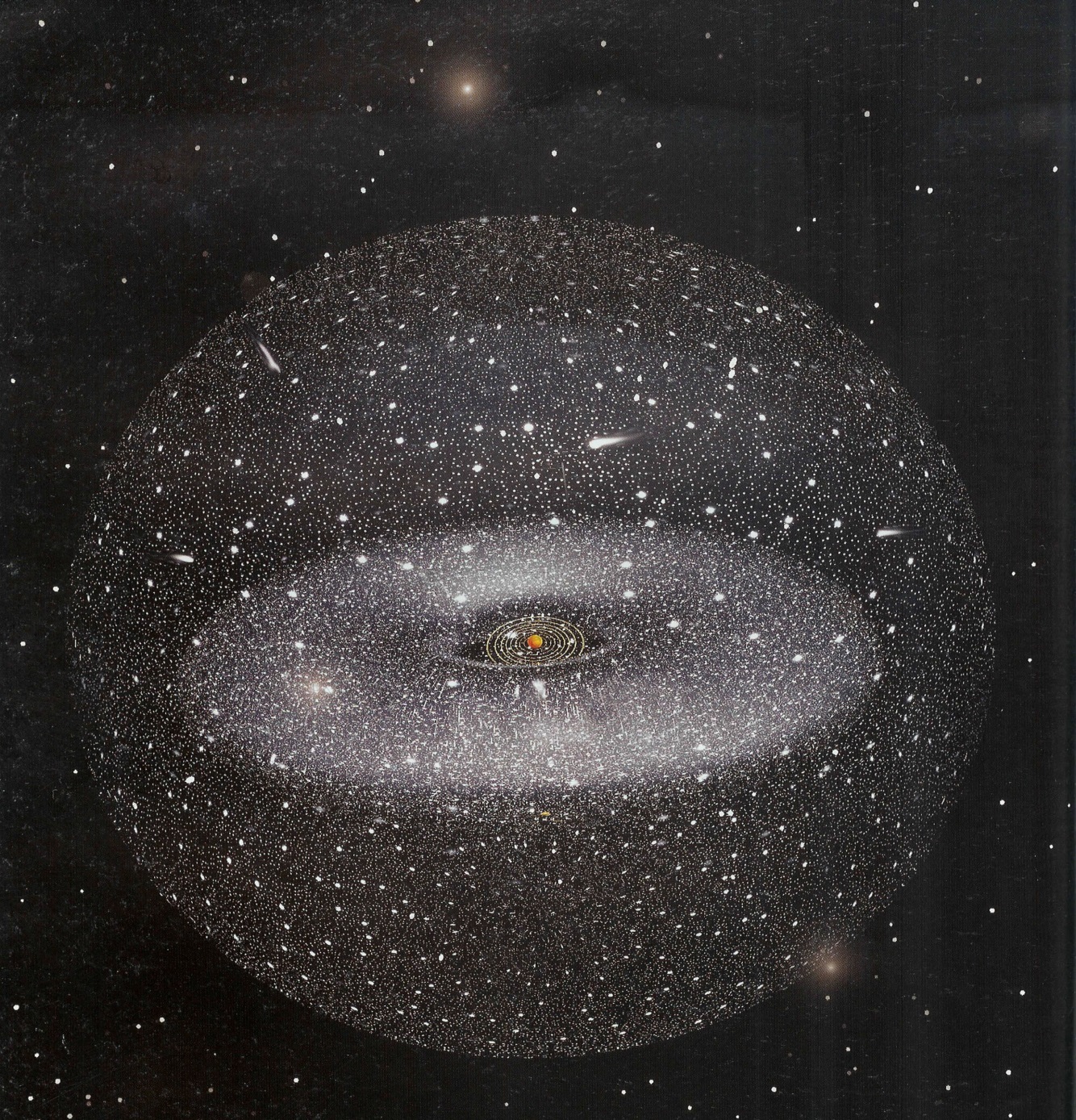 The Kuiper Belt
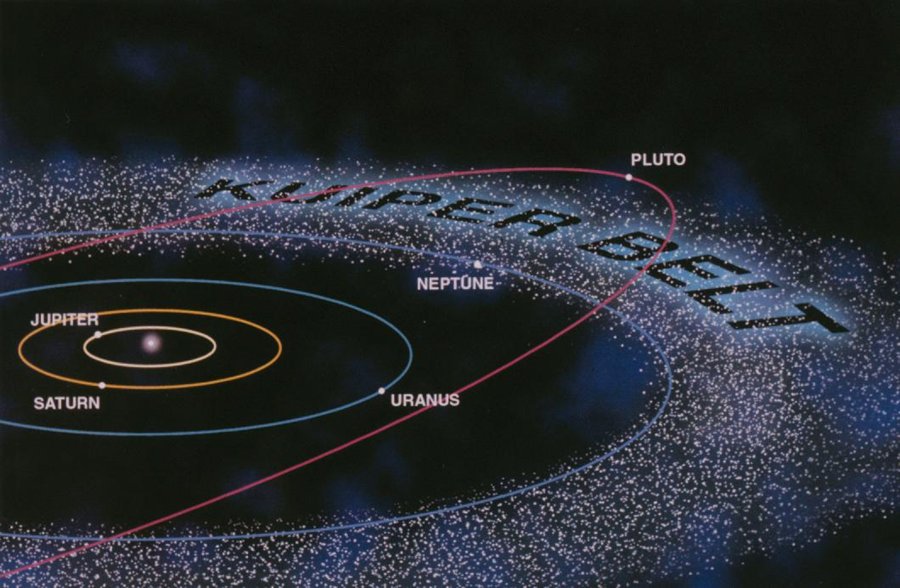 Part II: Interpretation
   History and Process of Formation for Specific Features
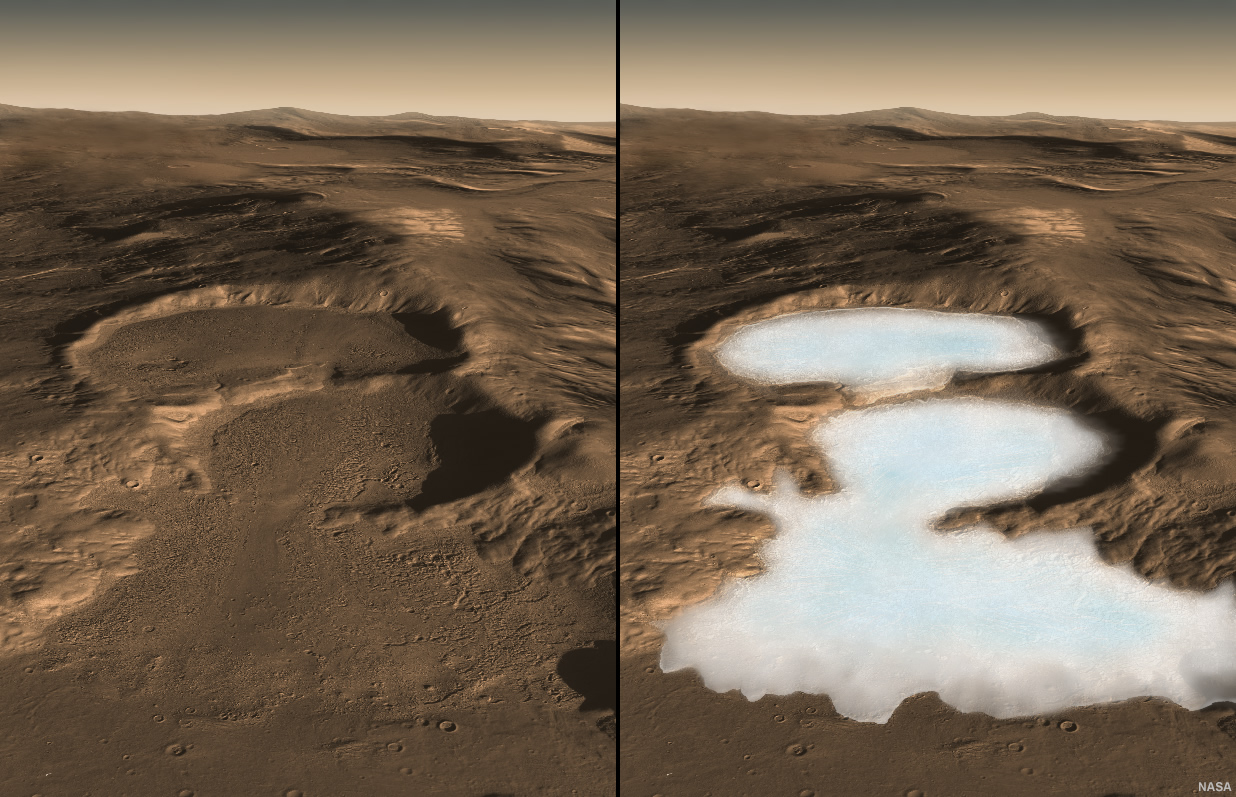 Mars
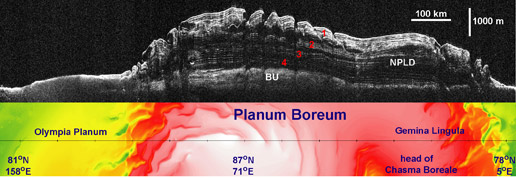 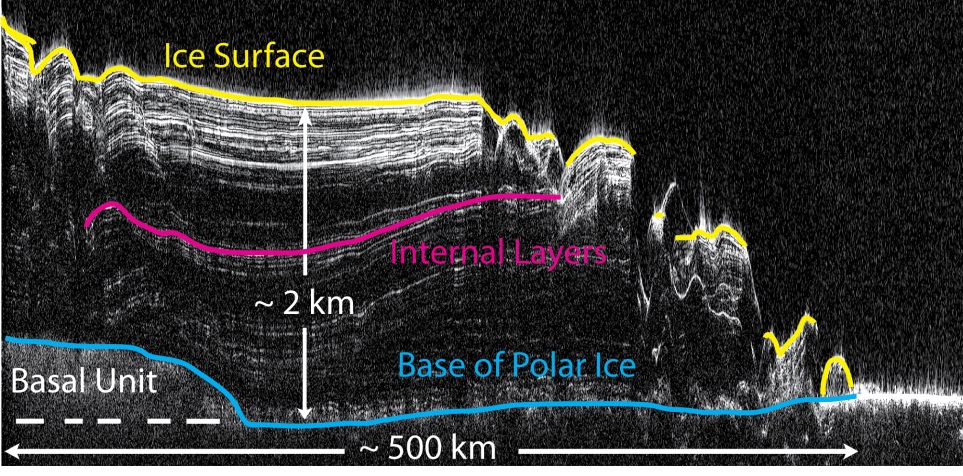 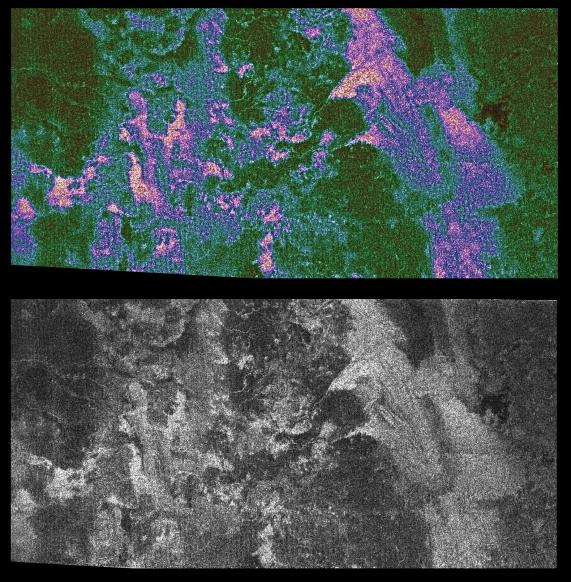 Titan
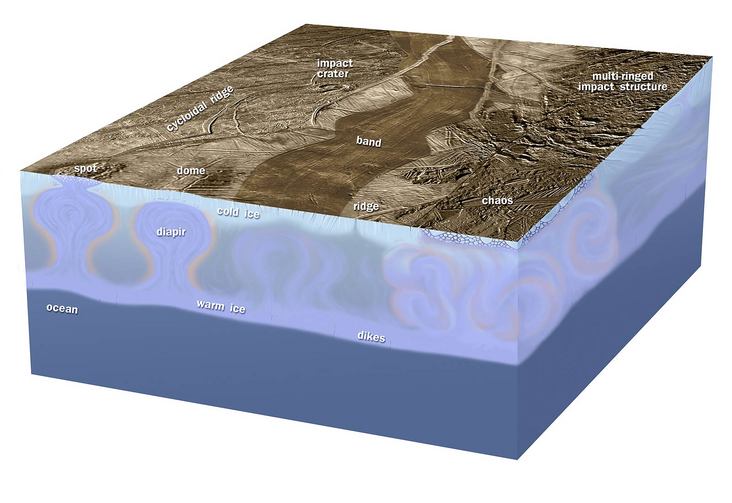 Europa
Remote Sensing, Imagery, Satellite Measurements of
                           Objects & Features
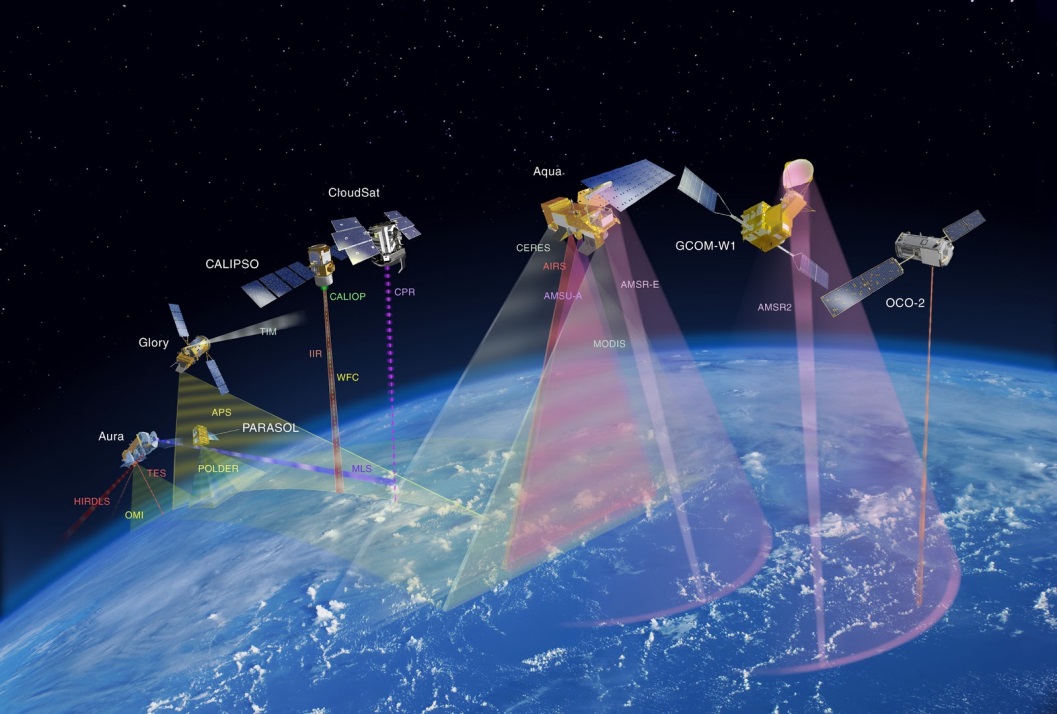 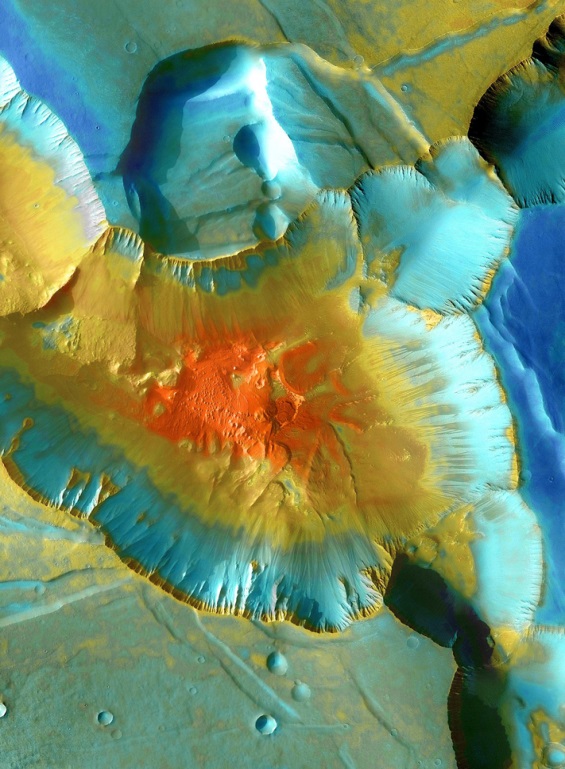 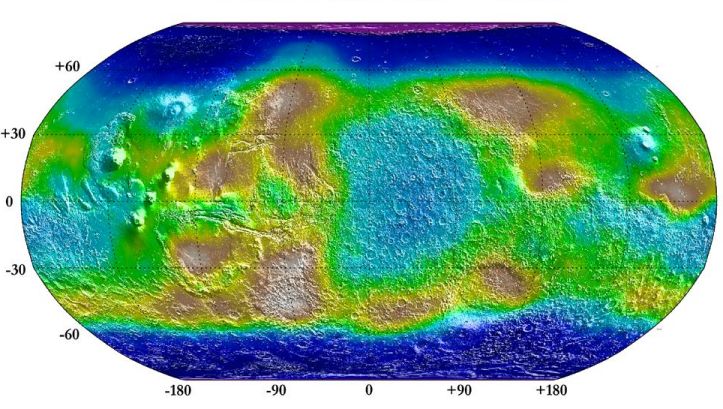 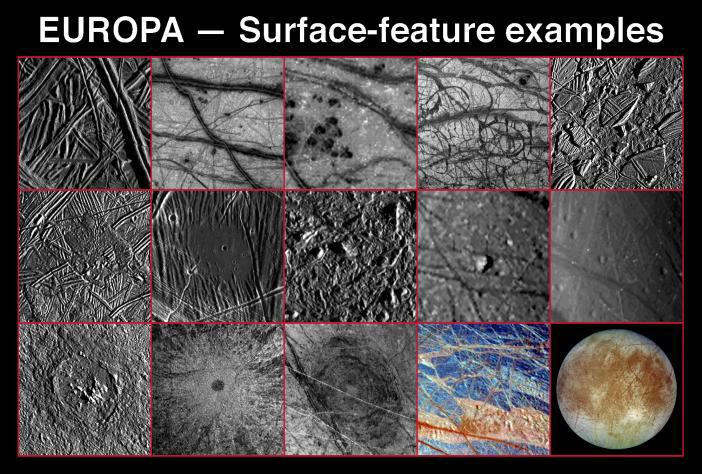 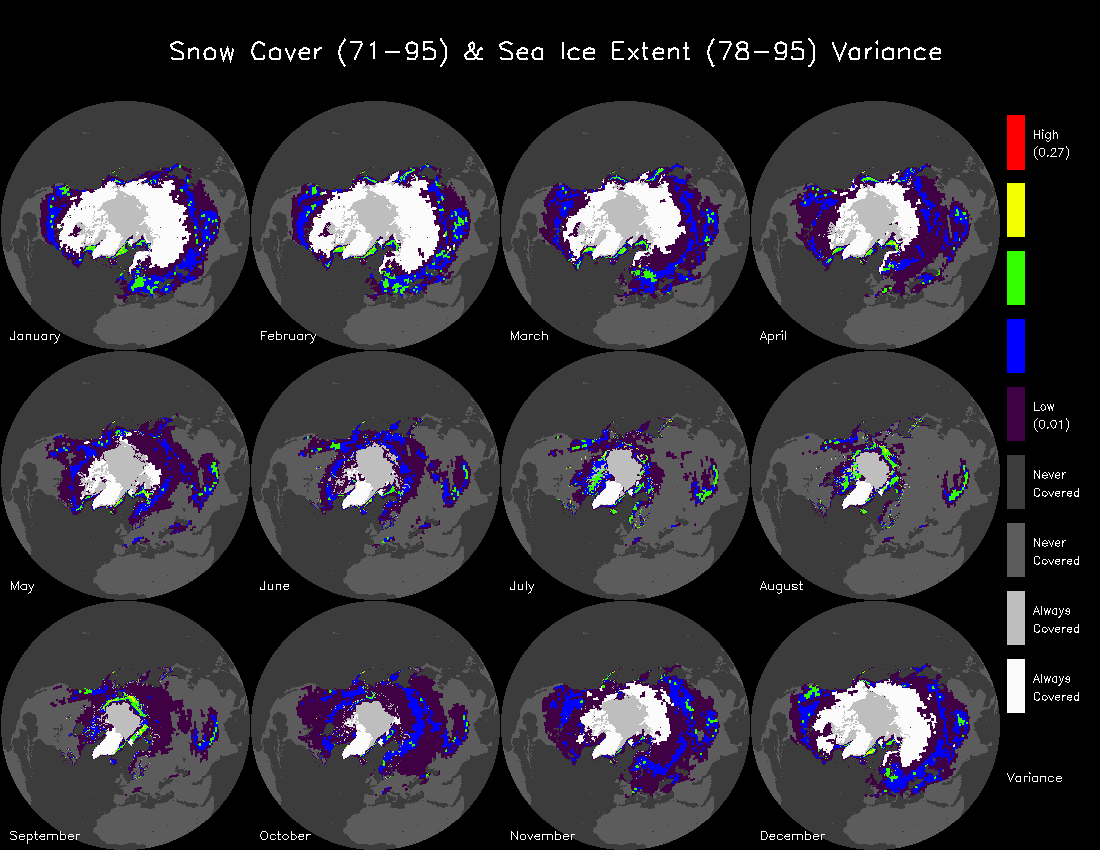 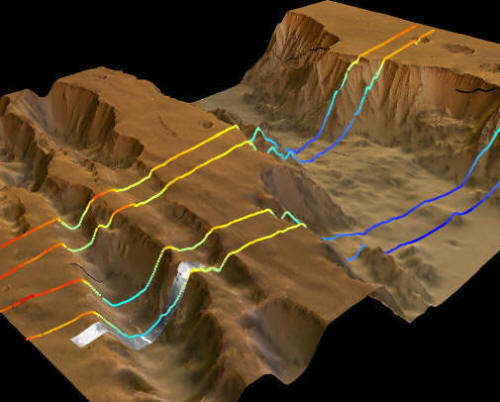 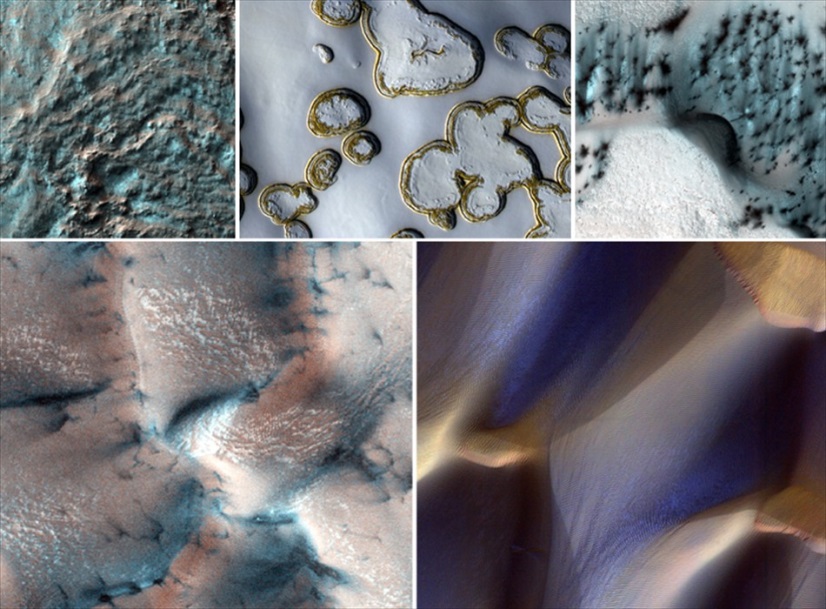 Physical, Thermal, and Chemical Properties of 
               Potential Habitats for Life
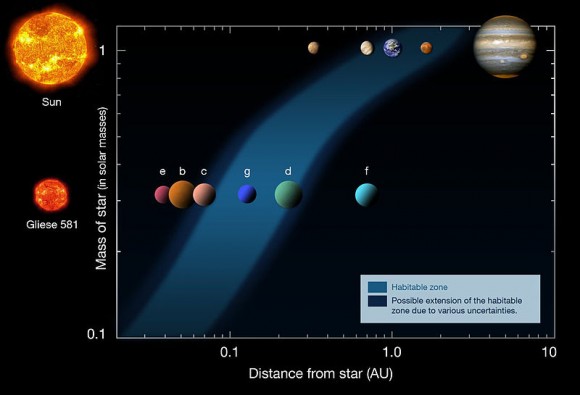 EXTREMOPHILES
Psychrophiles, Thermophiles, Radioresistant,  Alkaliphiles,
      Acidophiles,  Halophiles,  Xerophiles,  Barophiles, Endoliths
                                         AND gravity!
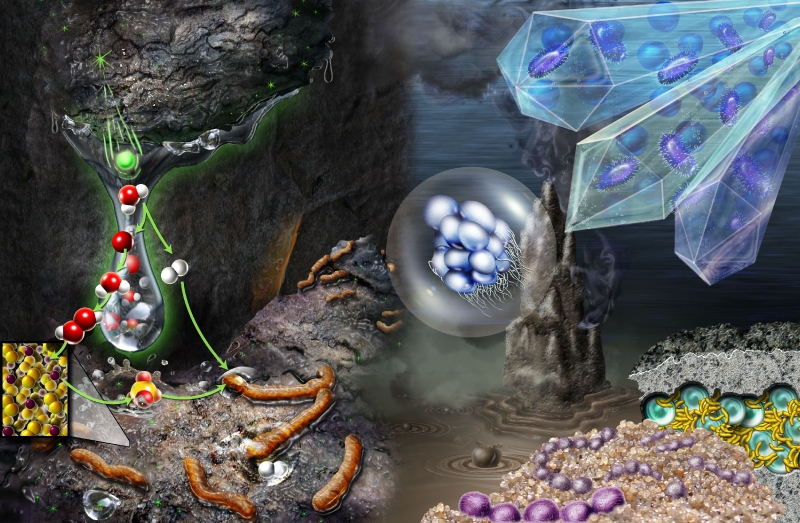 Missions
http://www.nasa.gov/missions/index.html
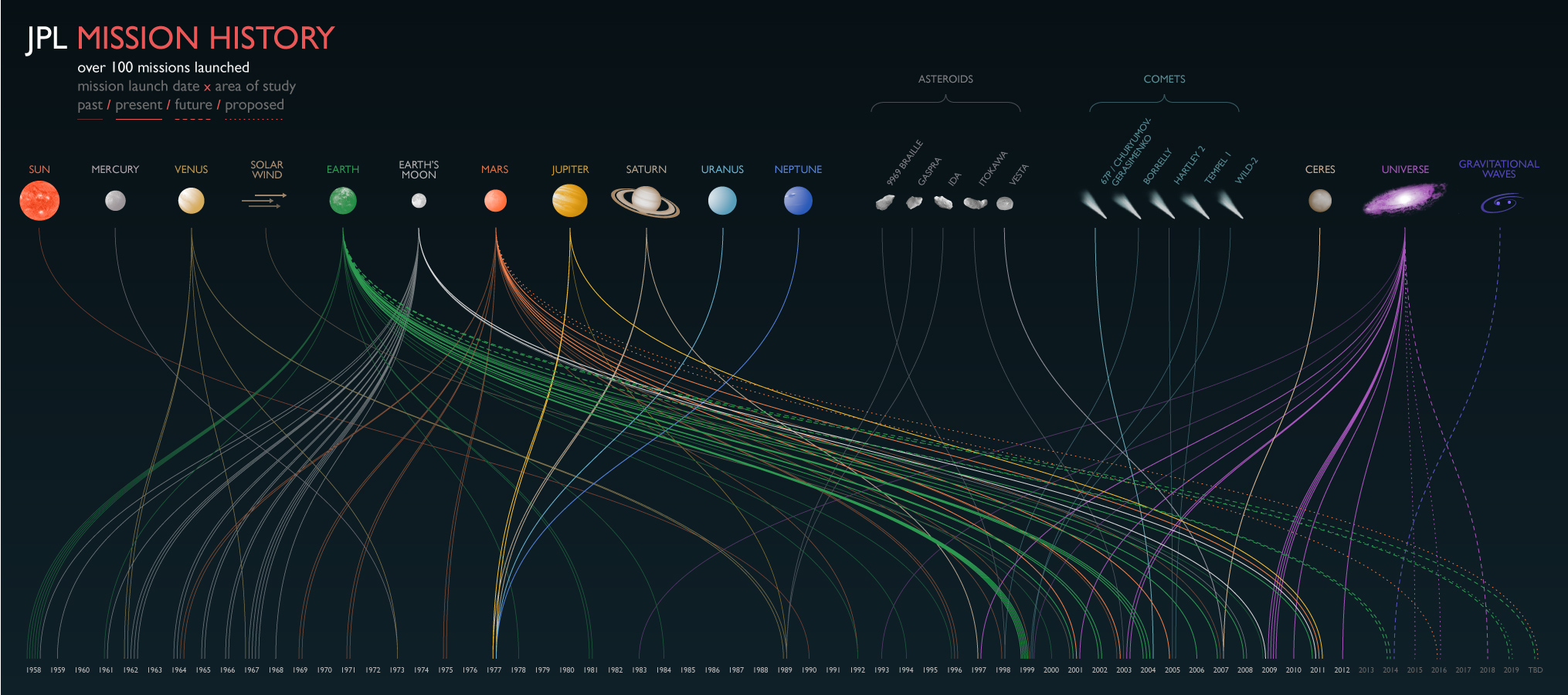 Missions to Mars
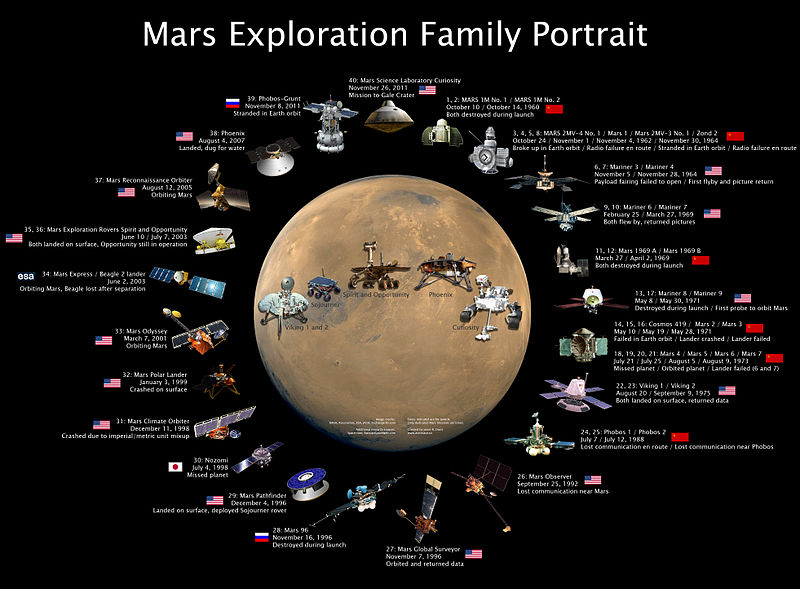 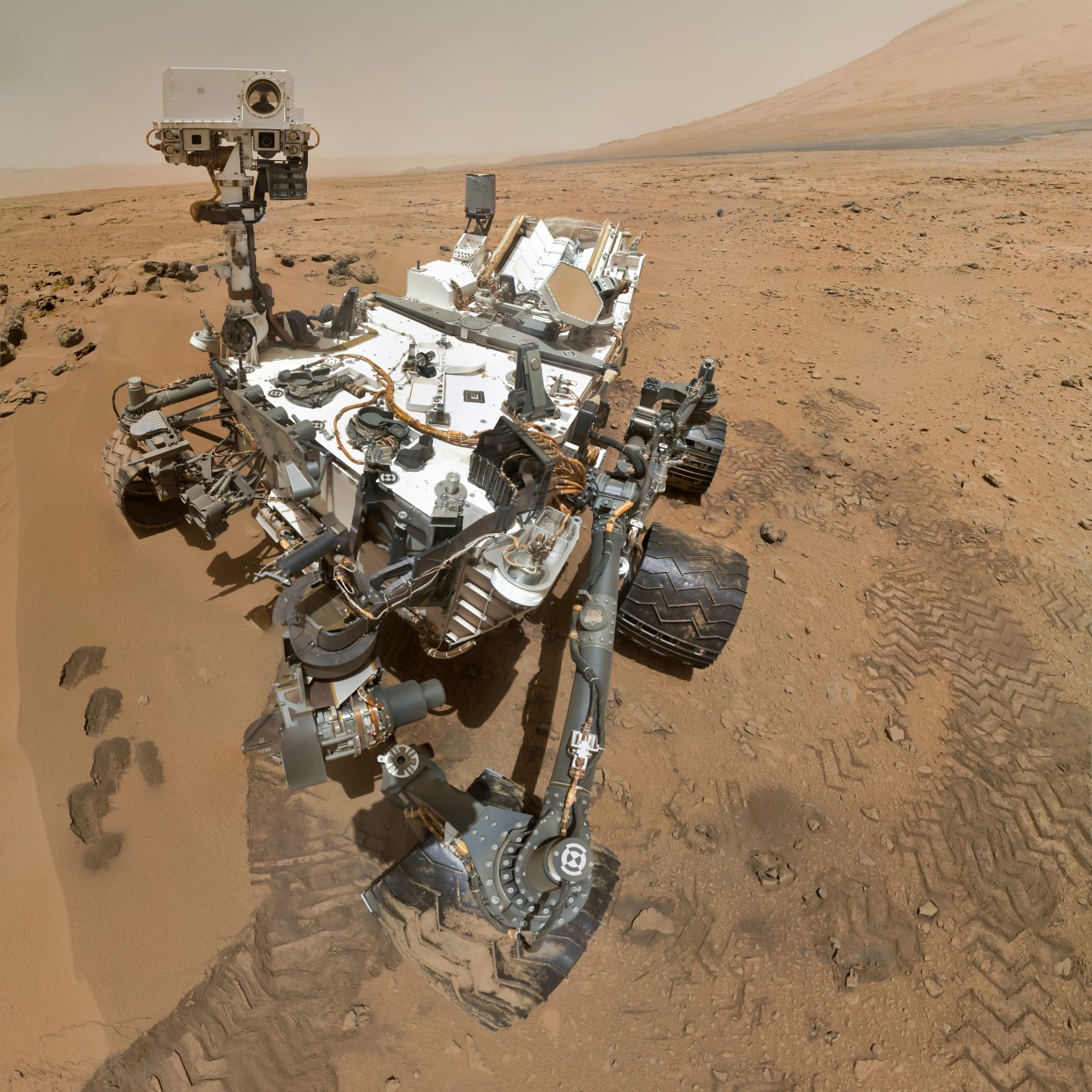 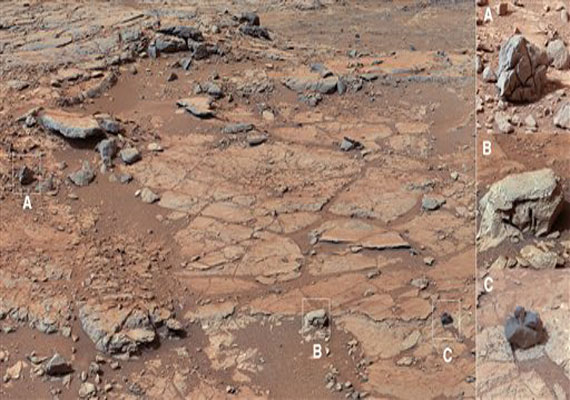 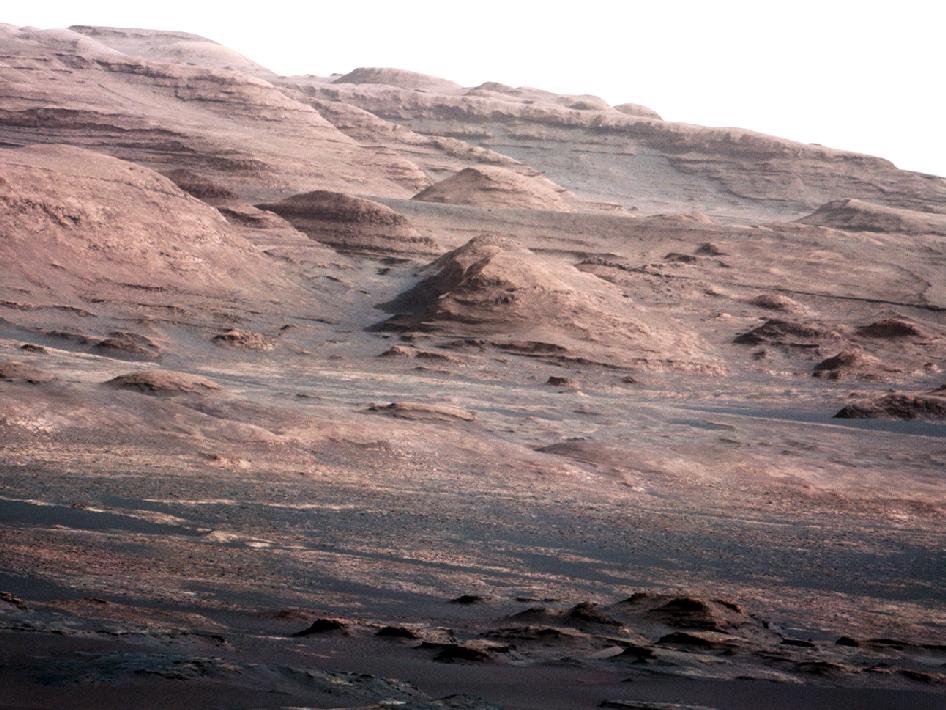 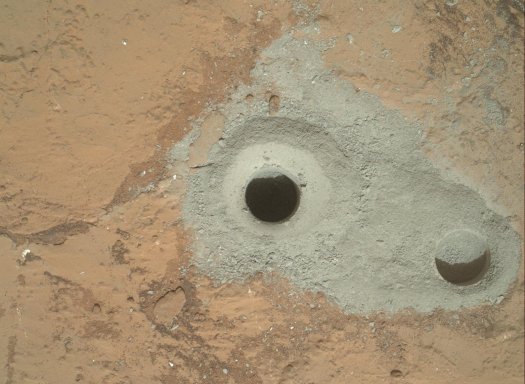 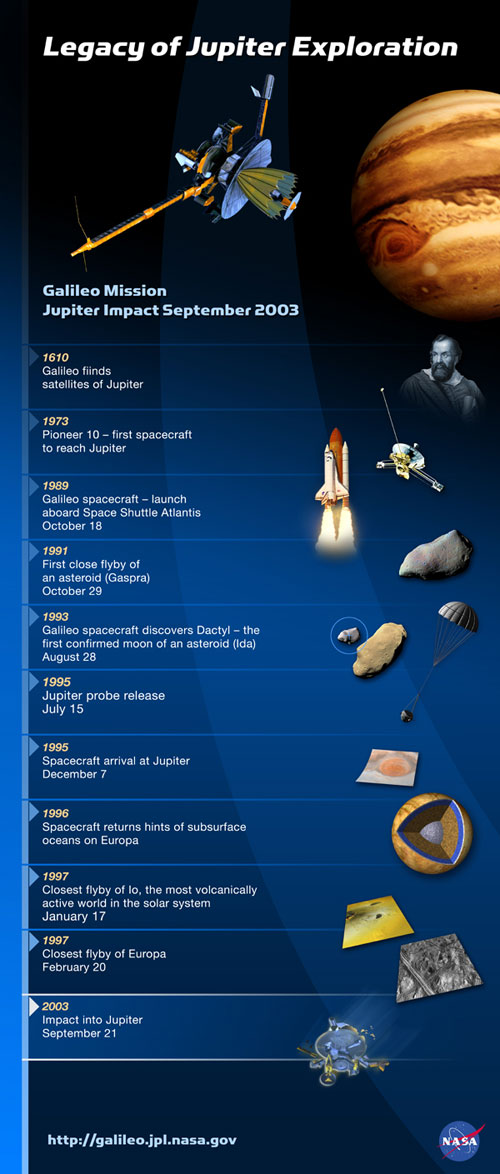 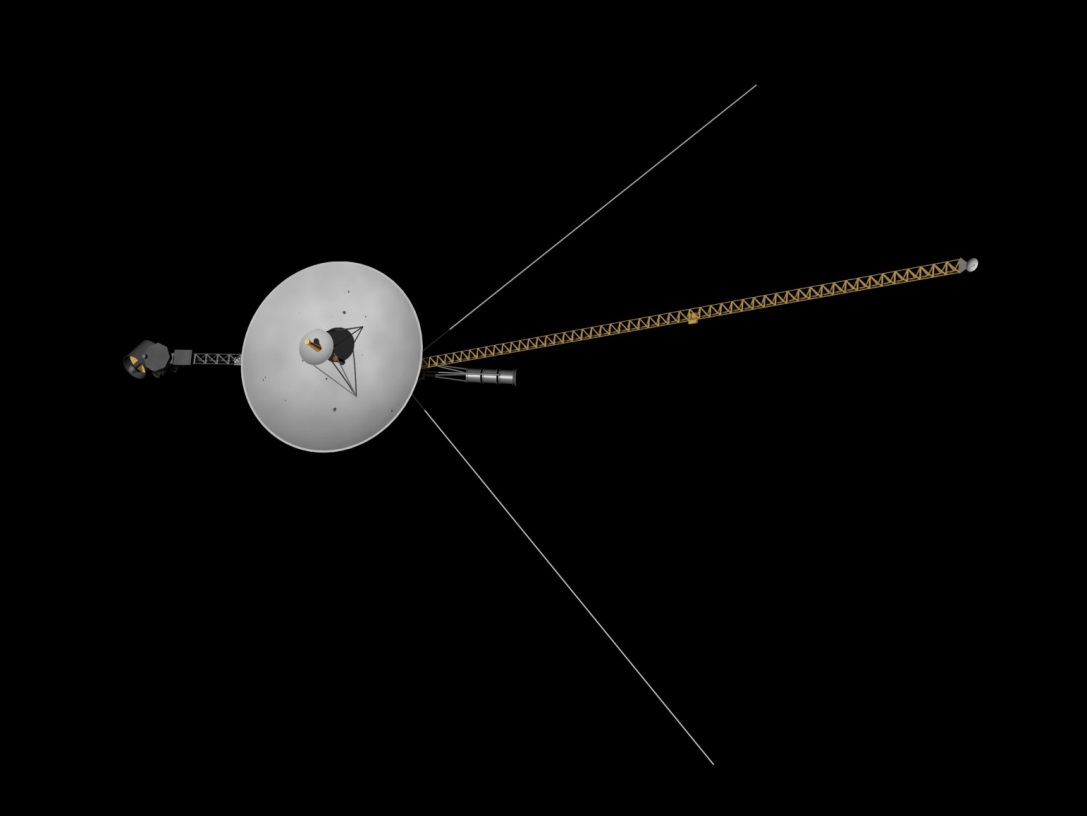 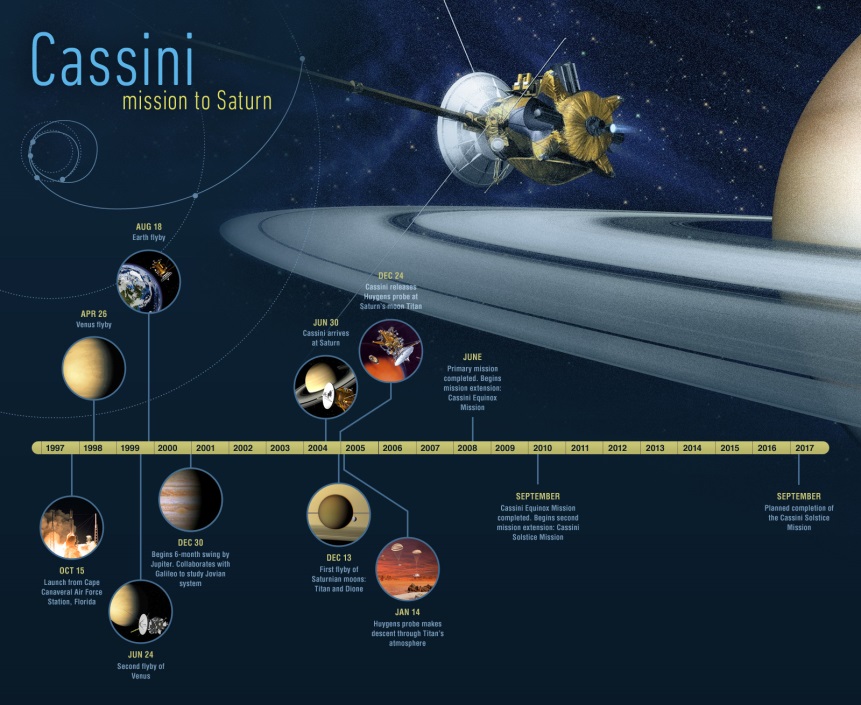 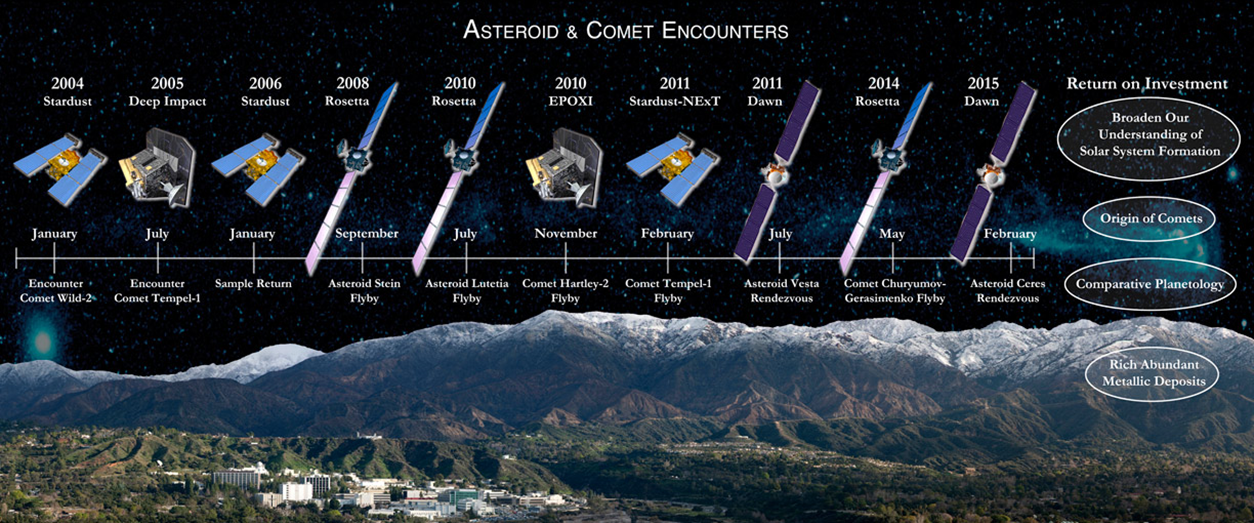 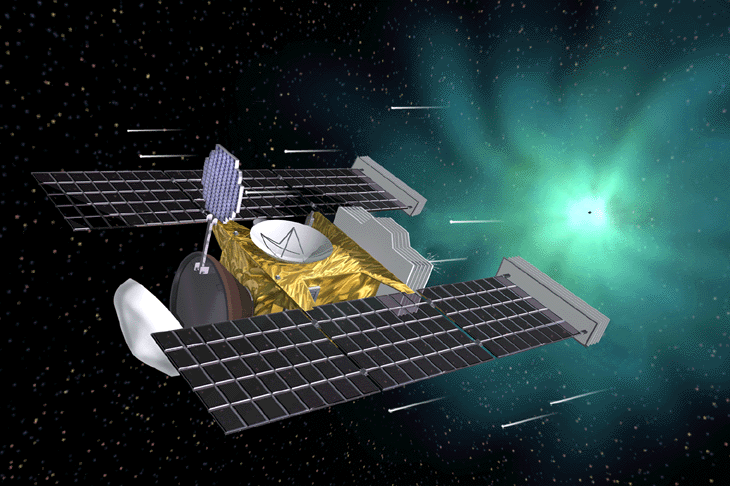 Future Missions?
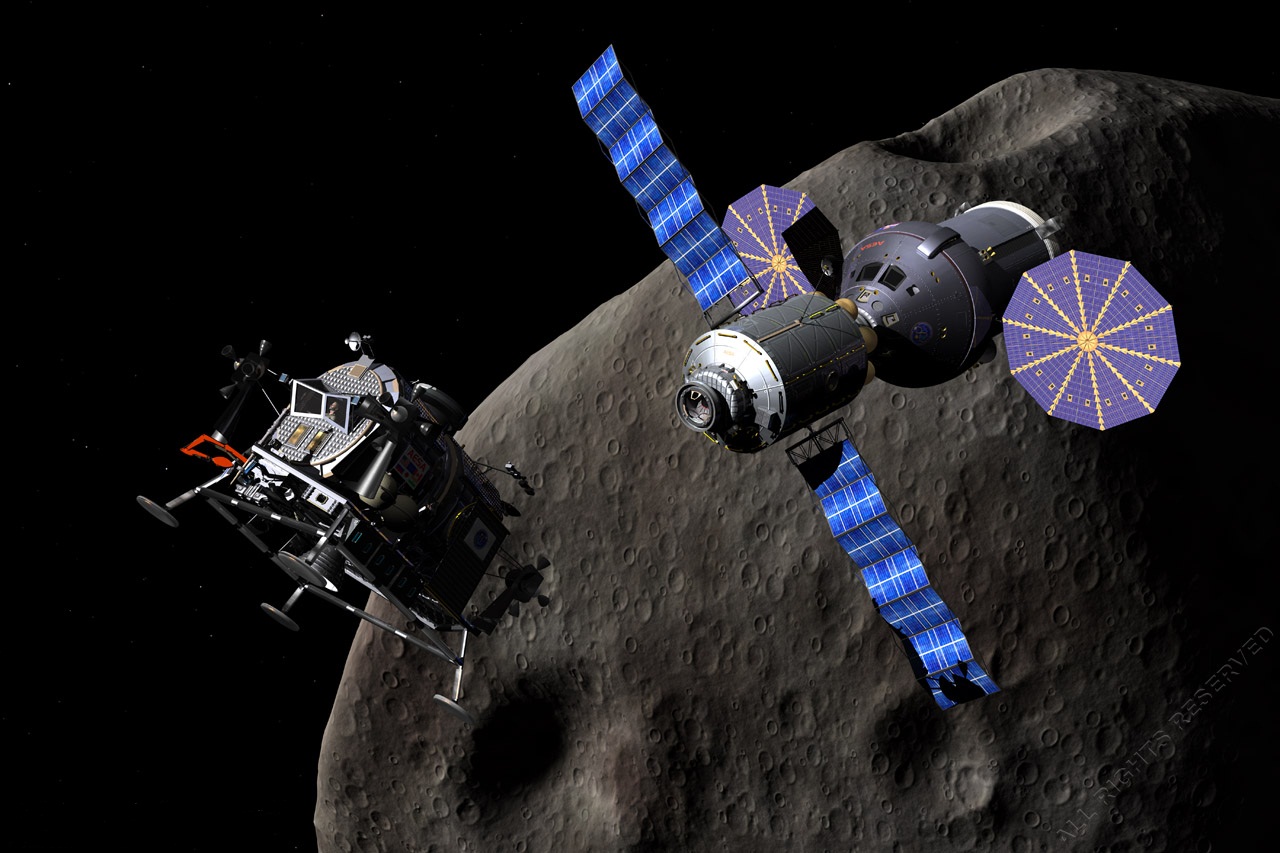 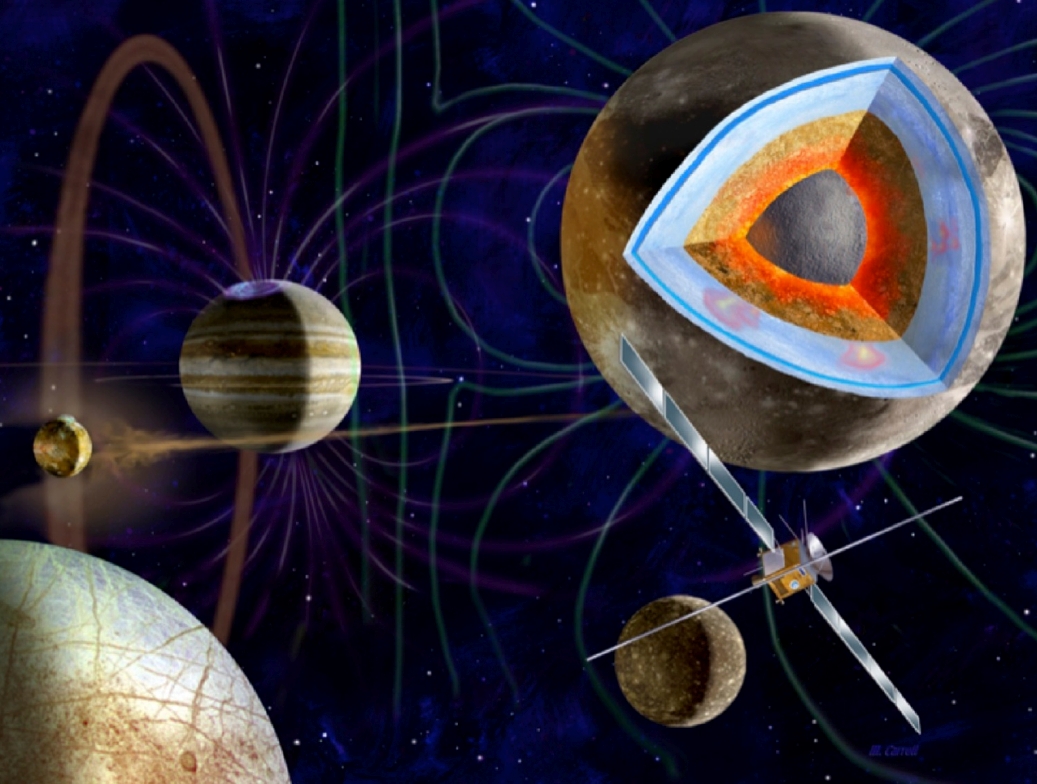 Future Missions – JUICE
Future Missions – JUICE
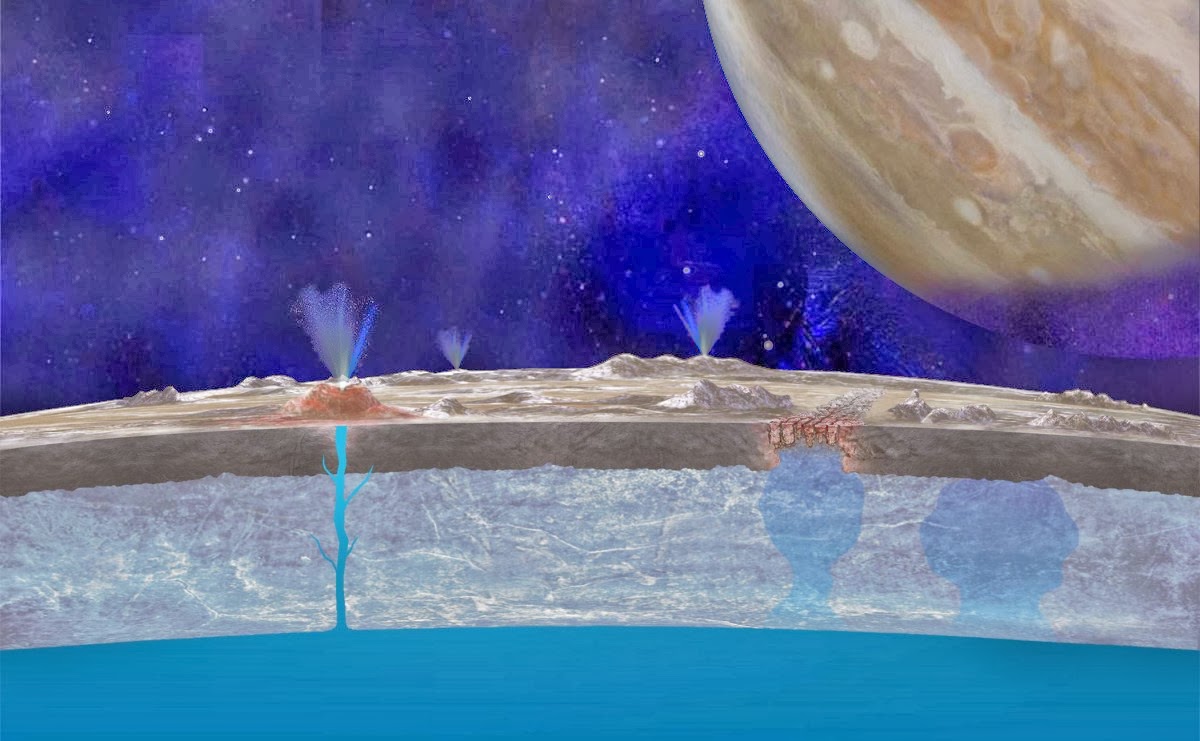 chandra.harvard.edu – Webinars
http://www.jpl.nasa.gov/ – Everything Solar System
apod.nasa.gov – Images, Content
aavso.org – 2014 Events, Flash Cards, PPTs
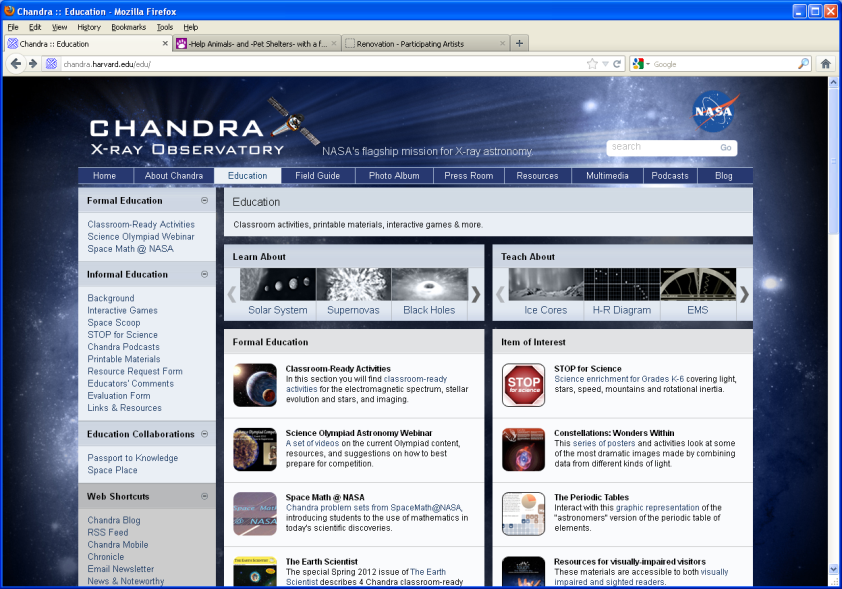 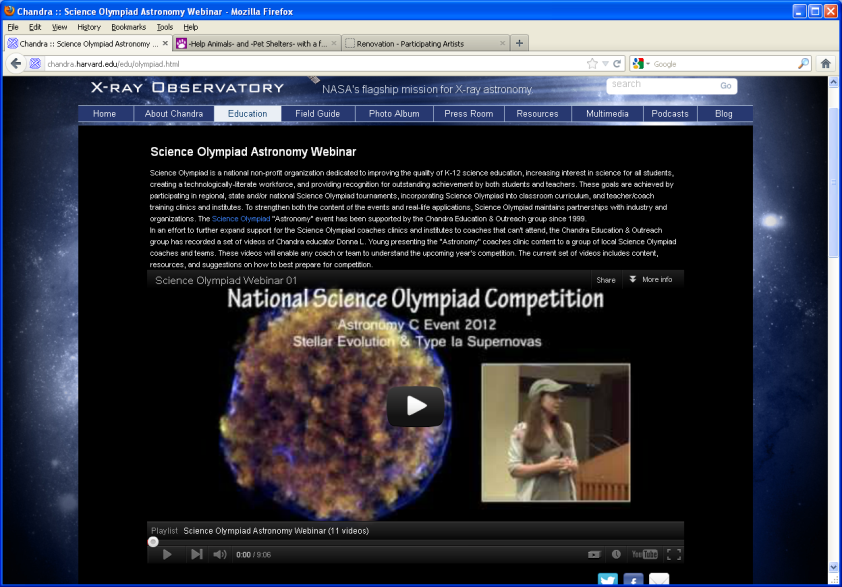 http://soinc.org
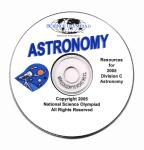 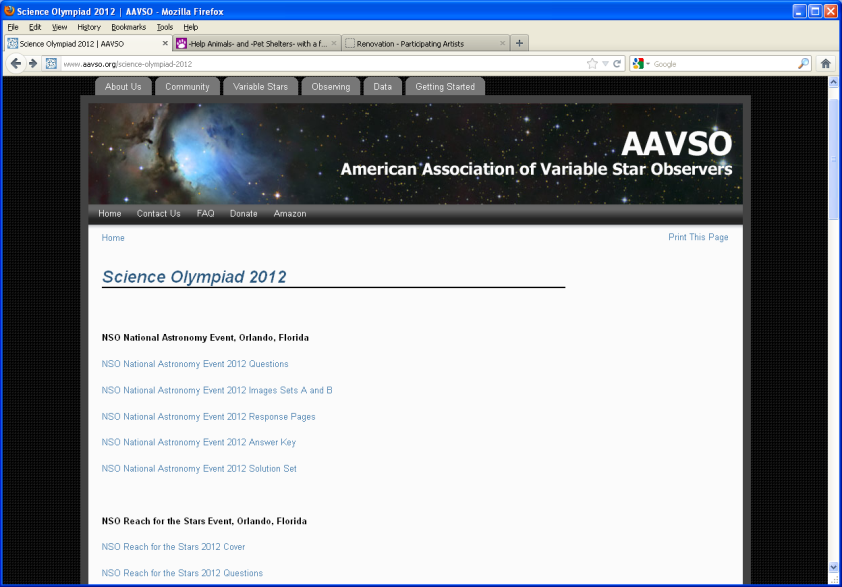 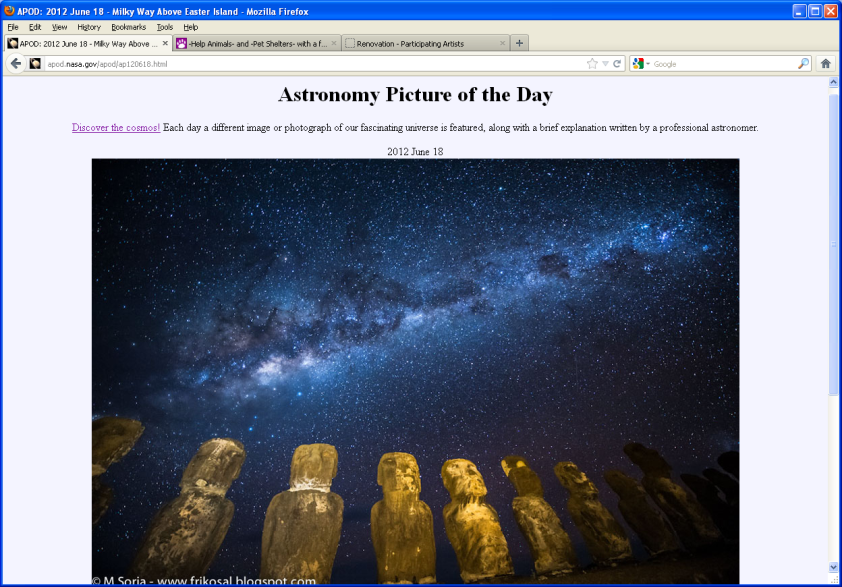 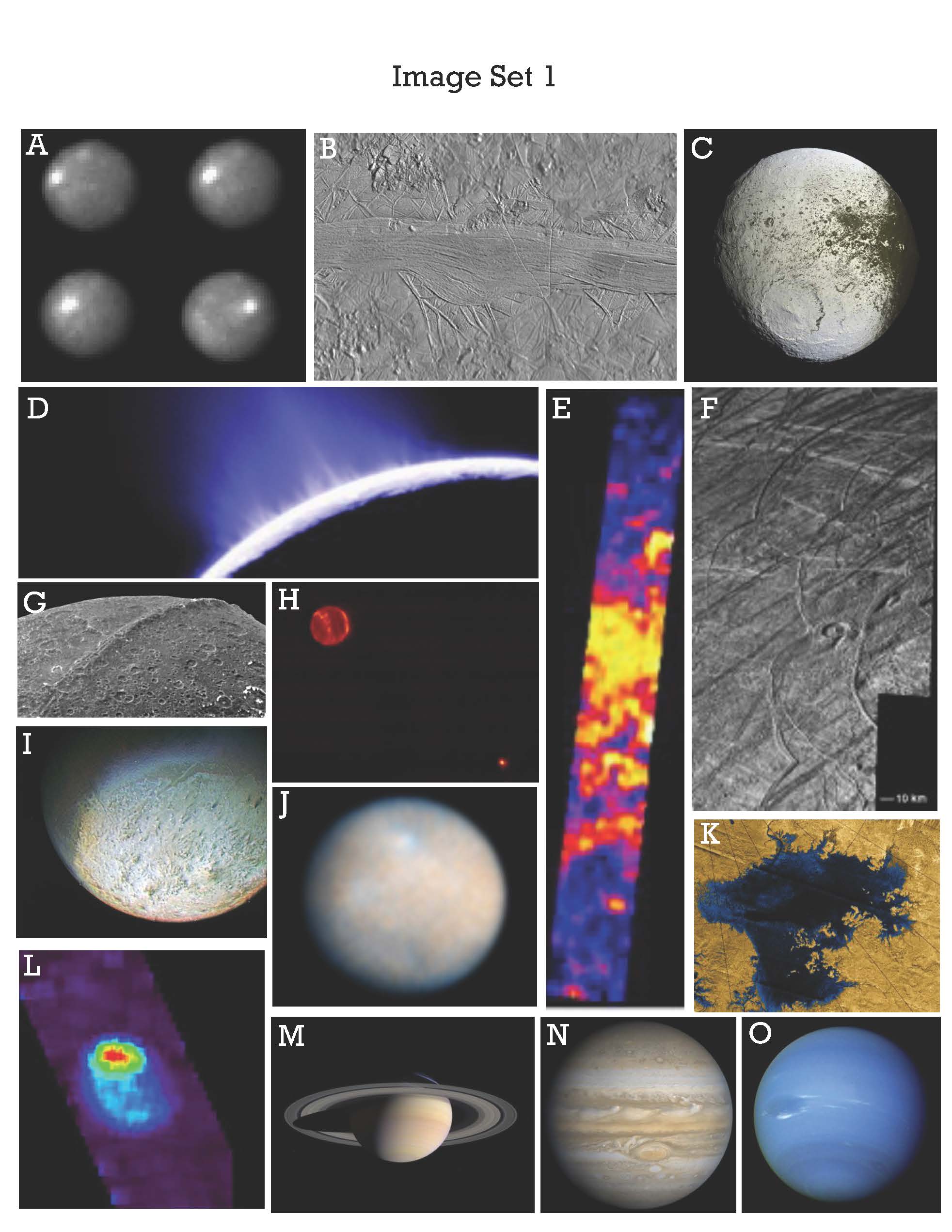 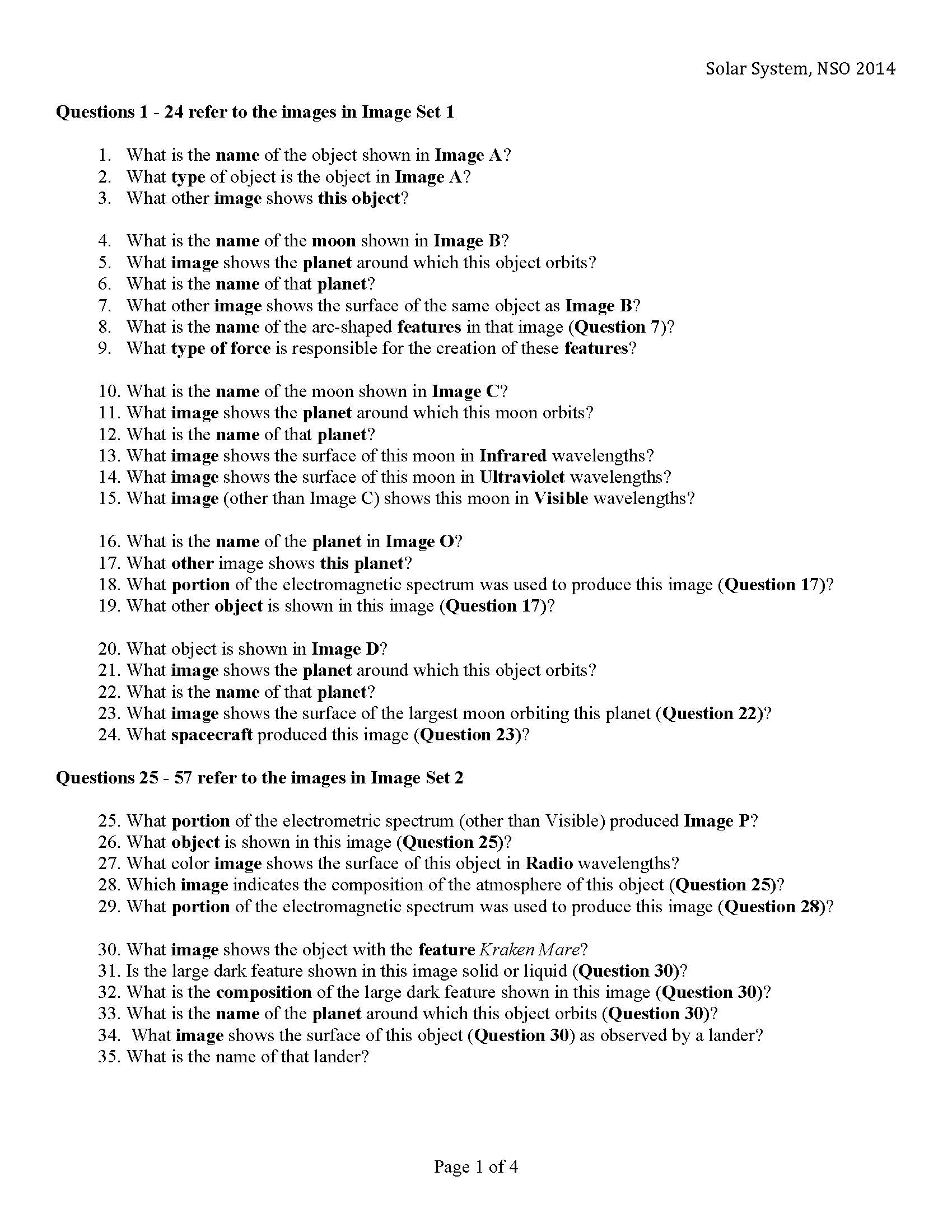 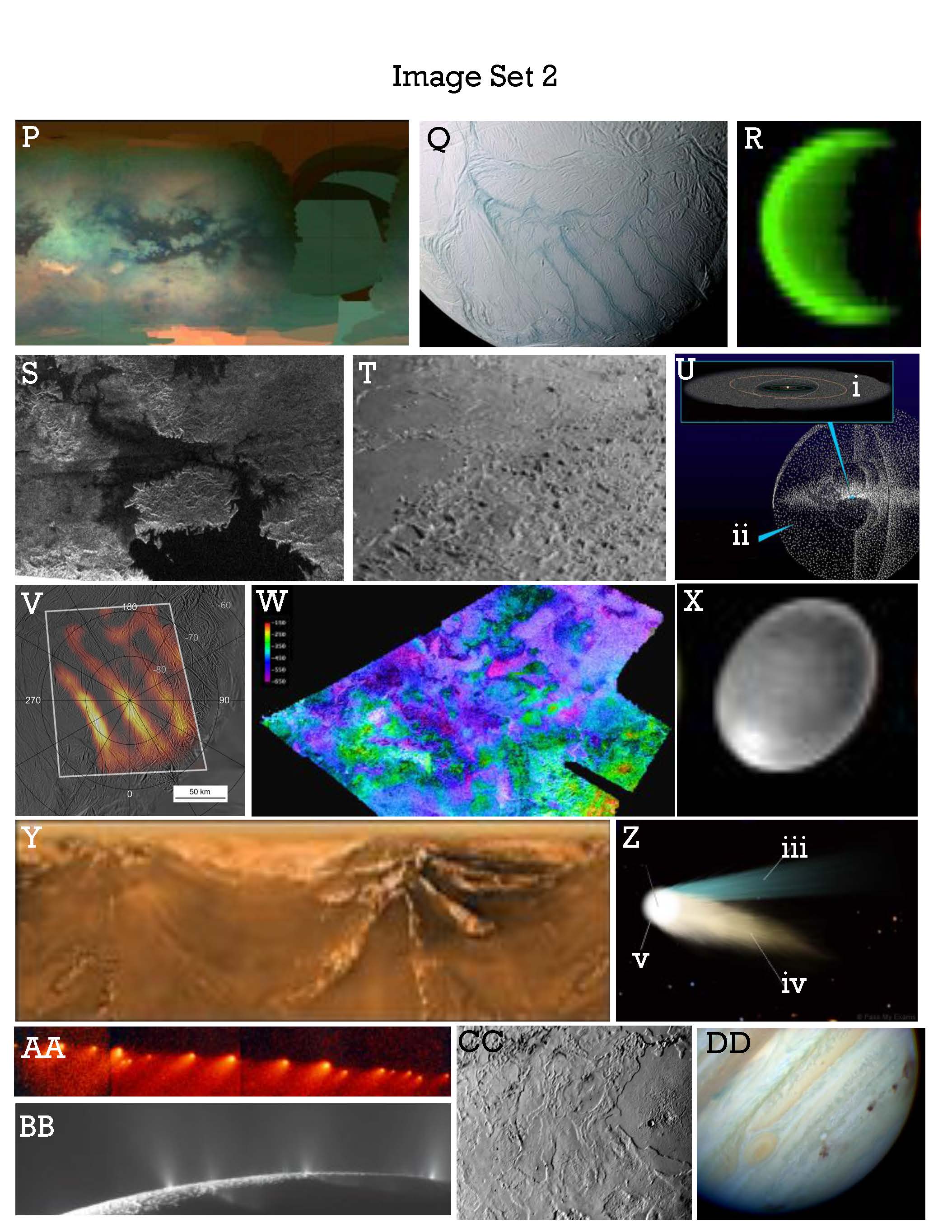 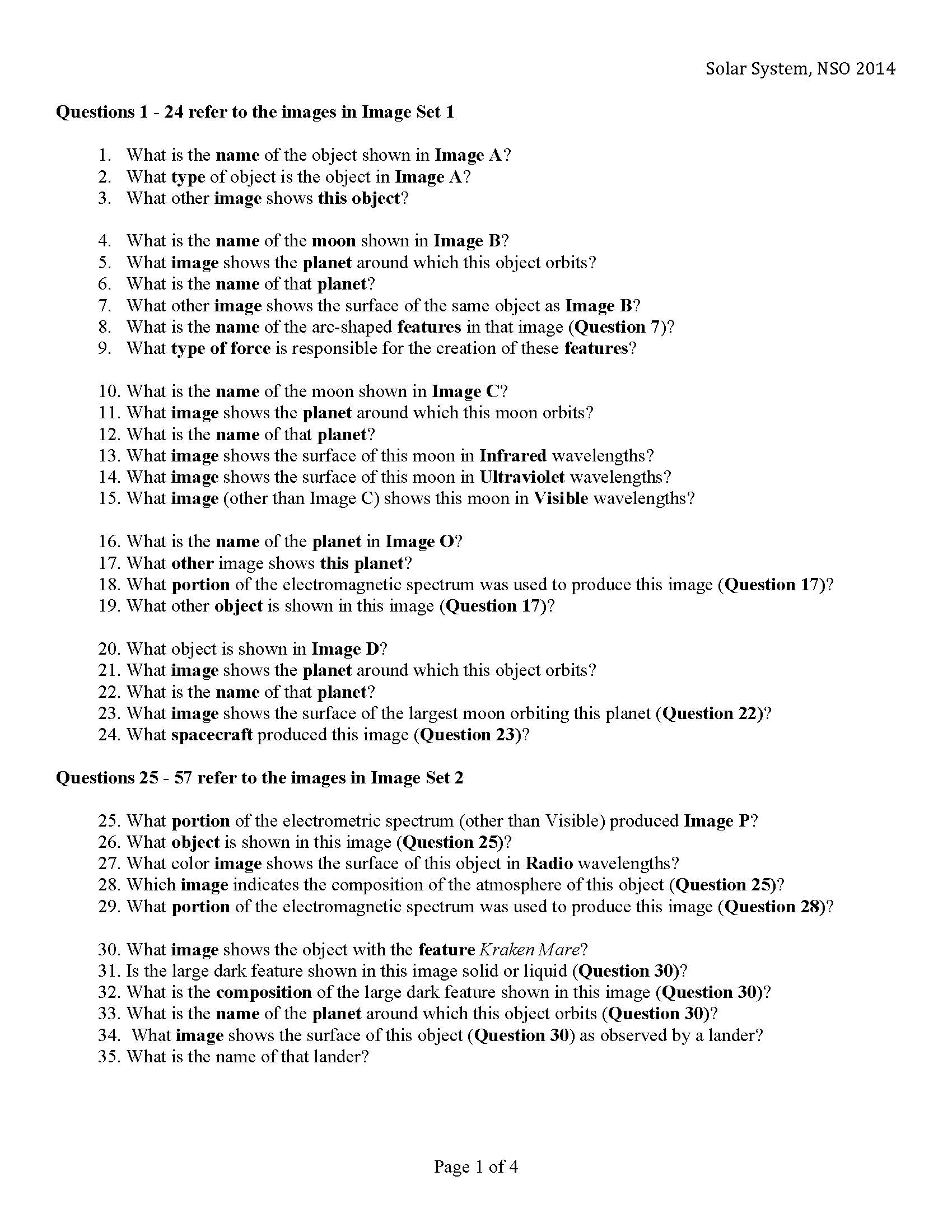 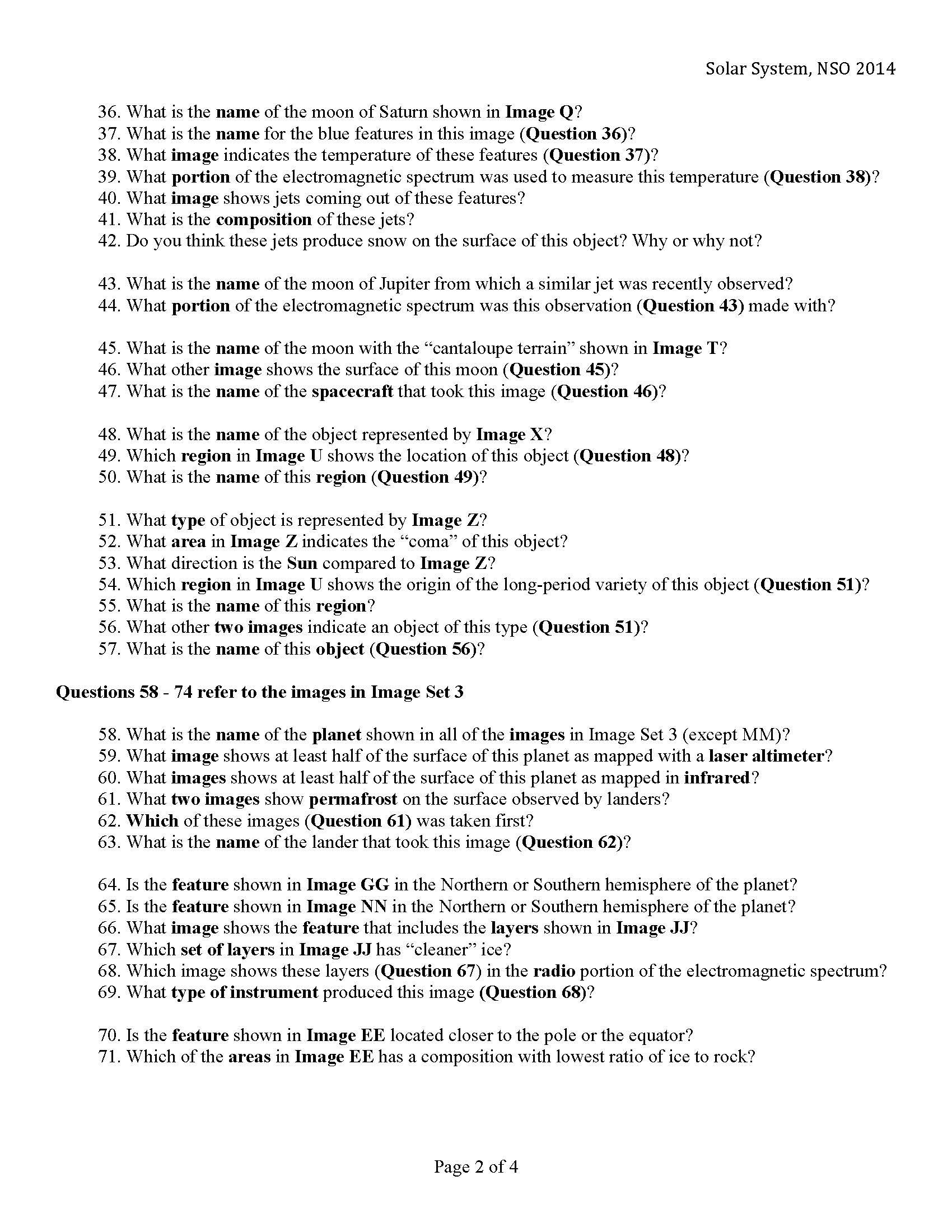 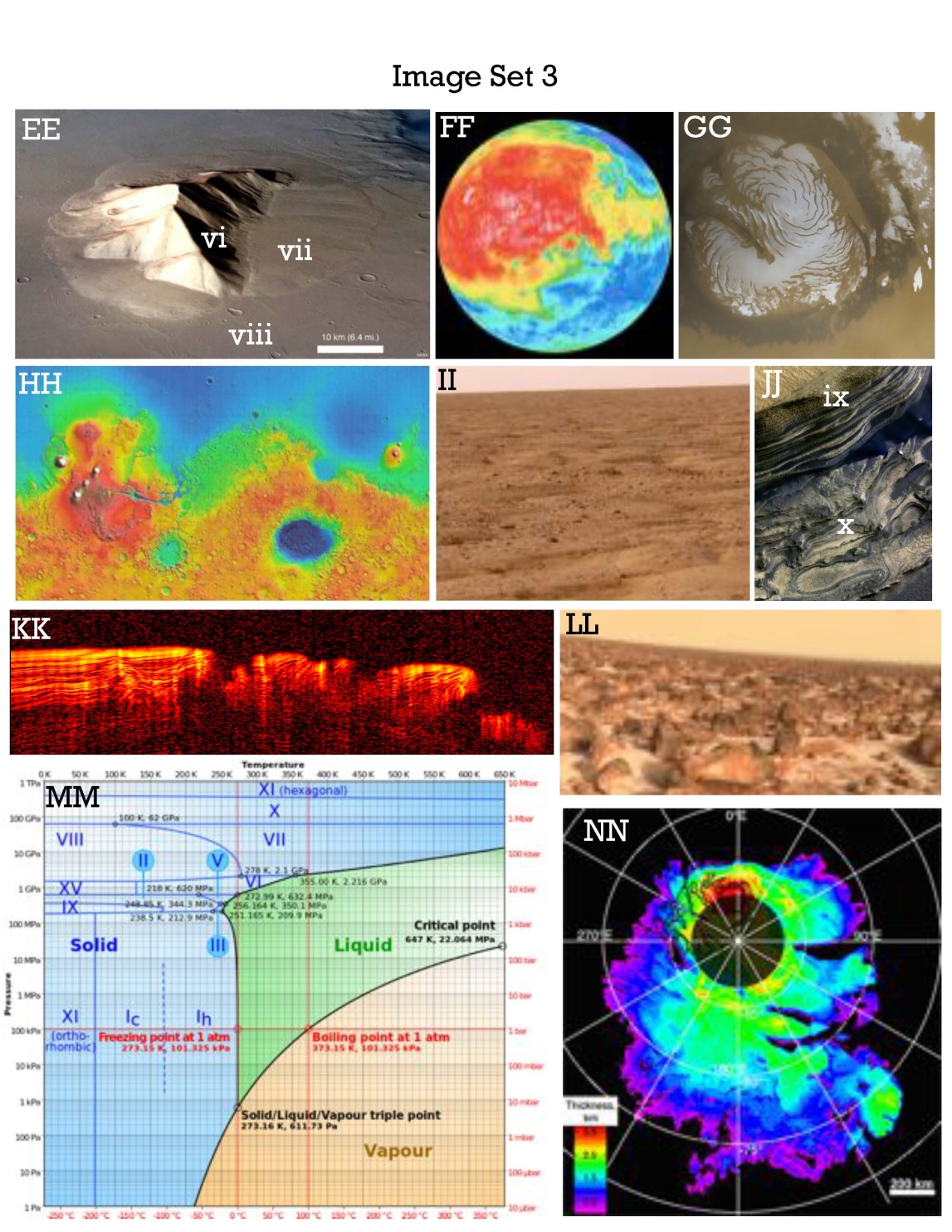 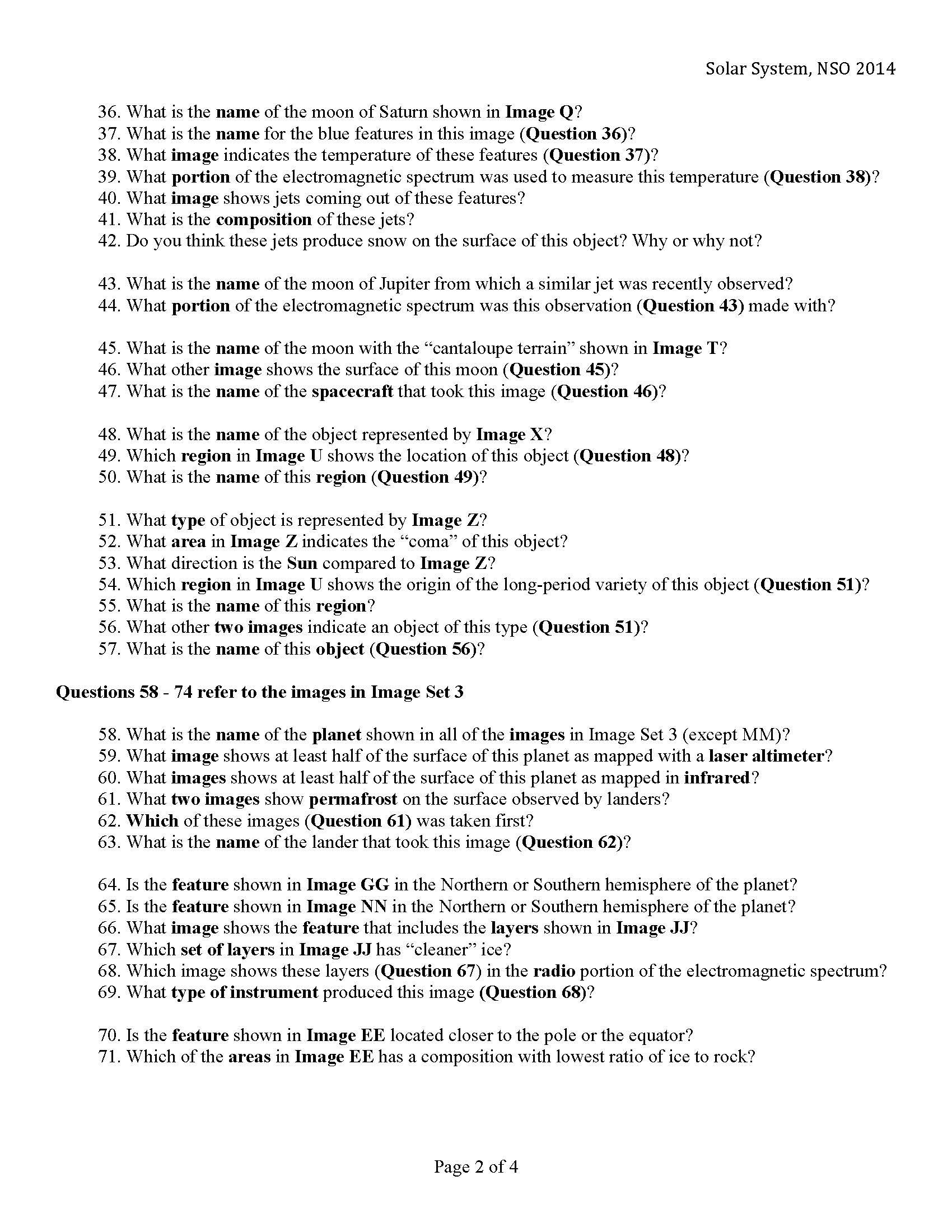 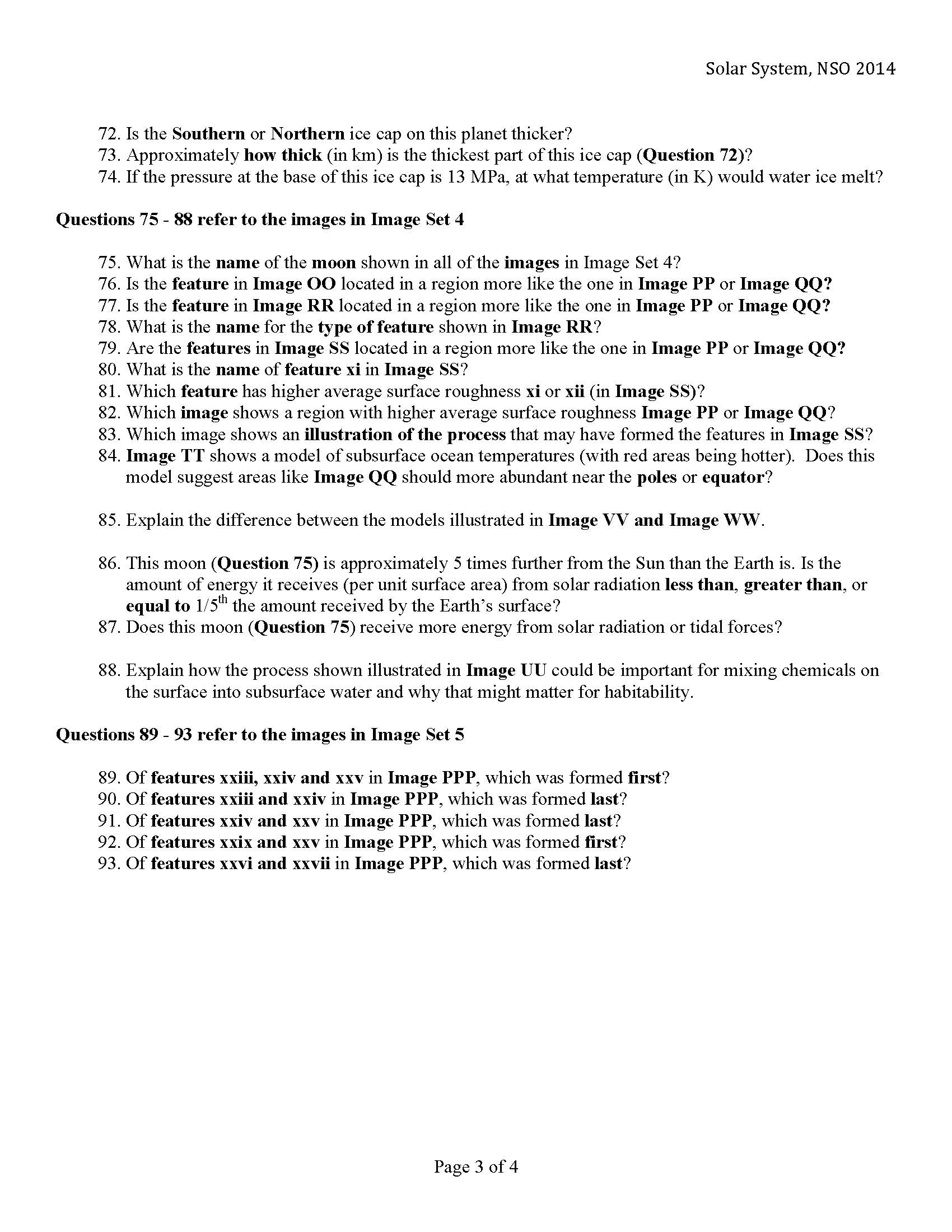 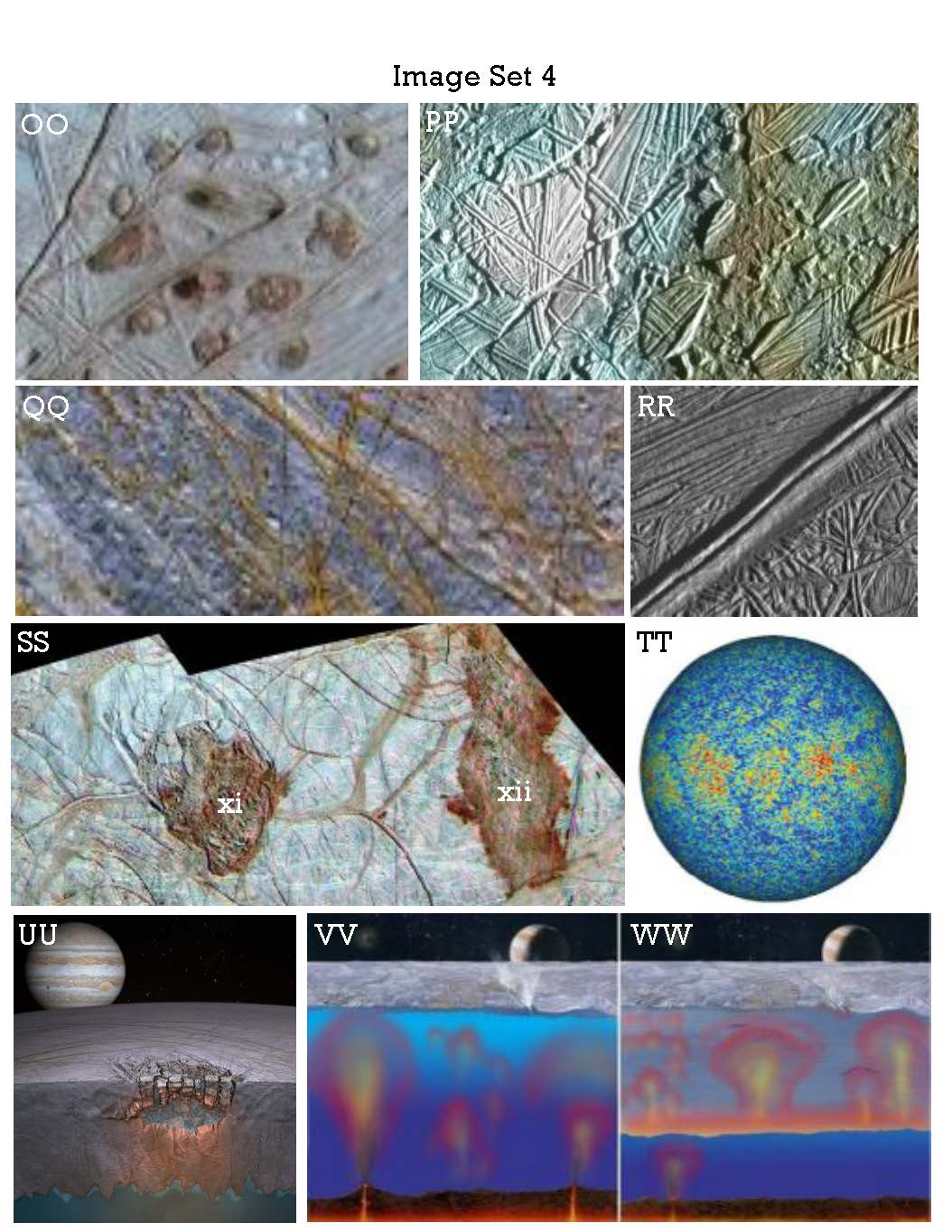 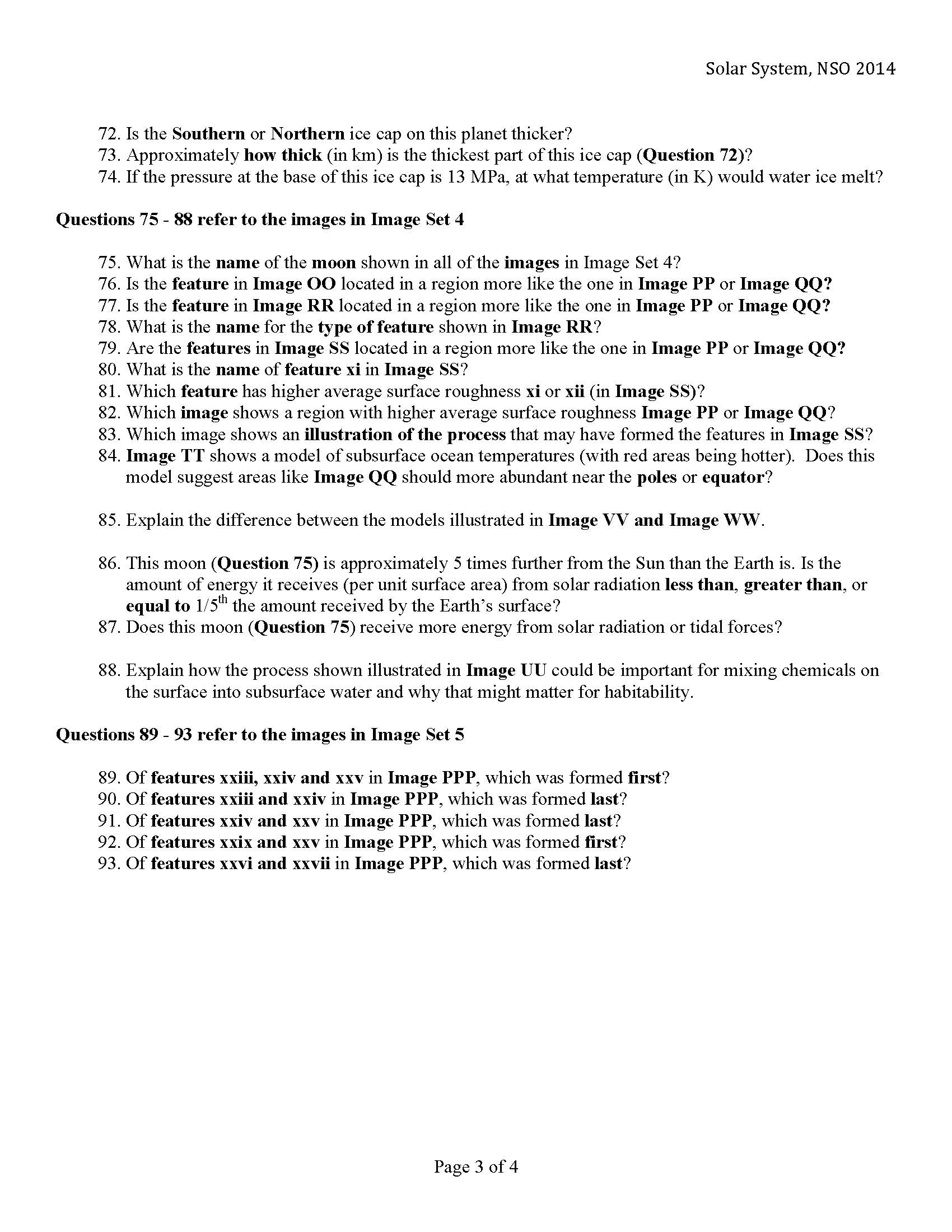 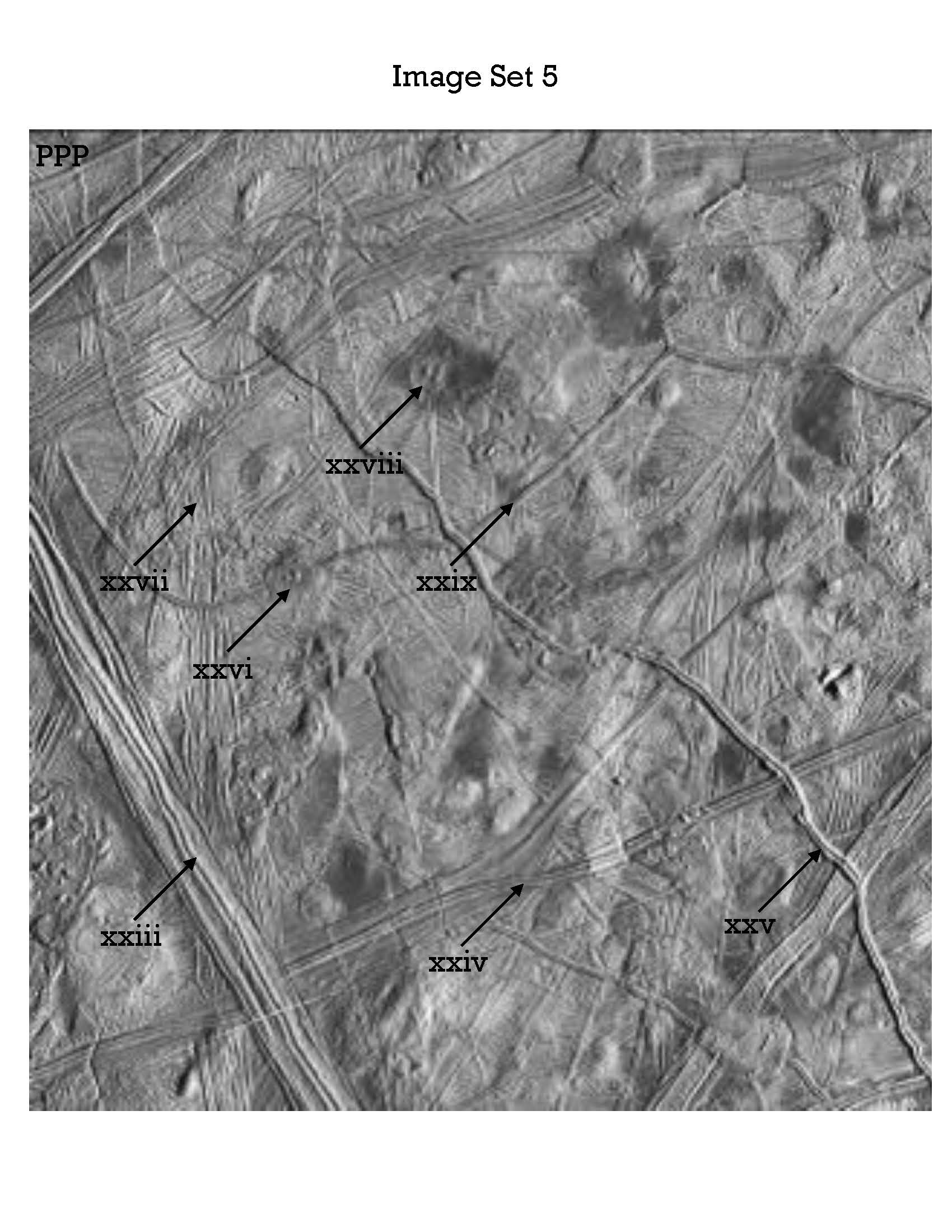 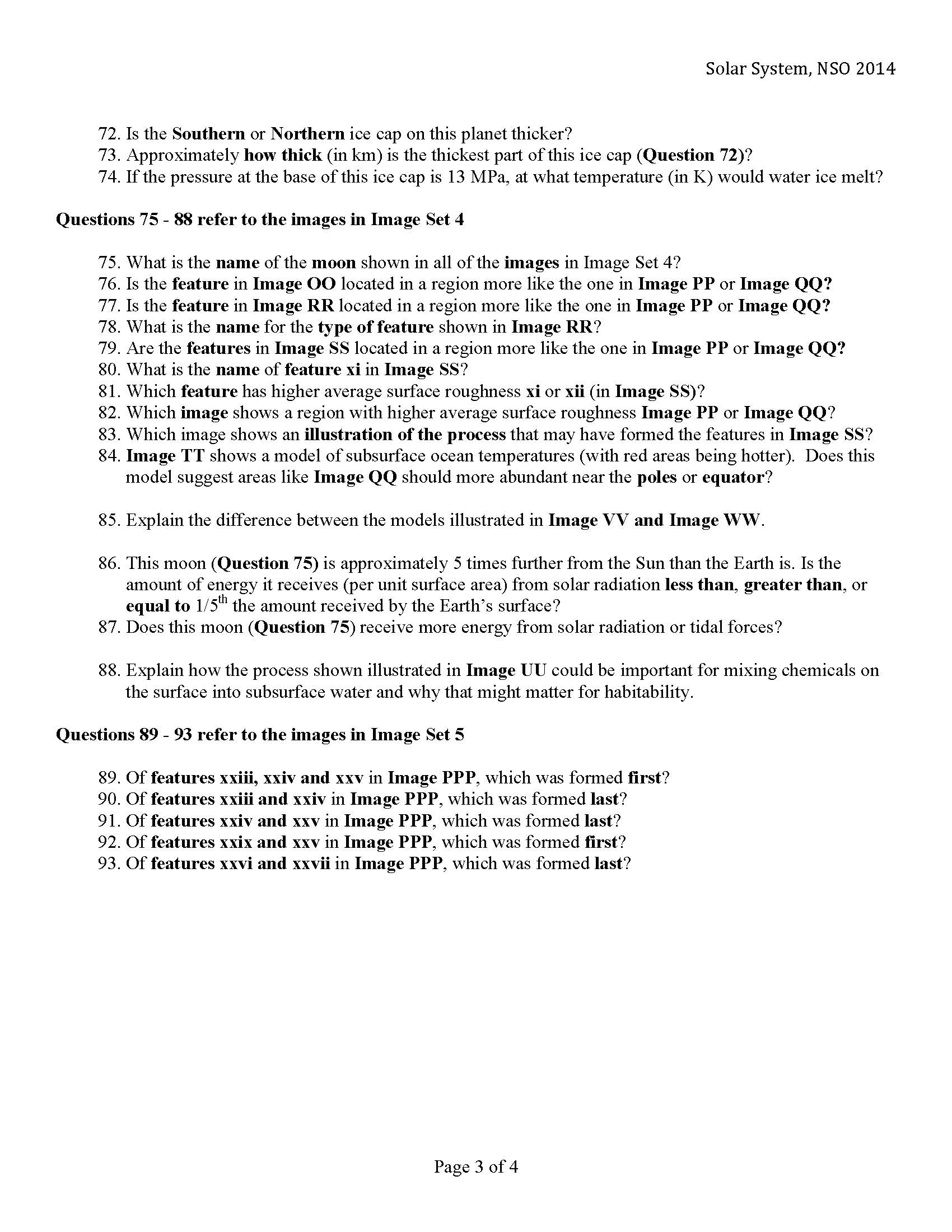 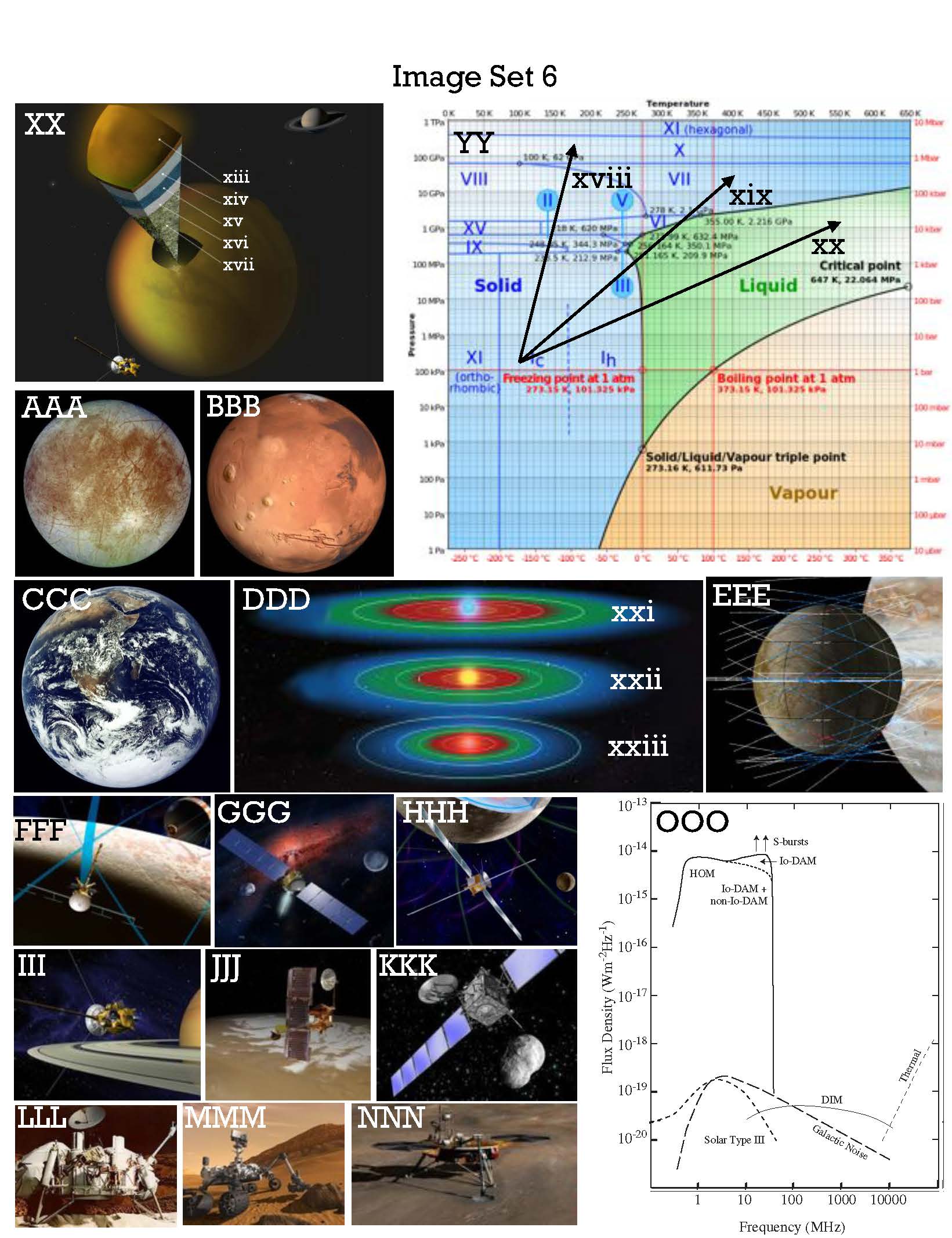 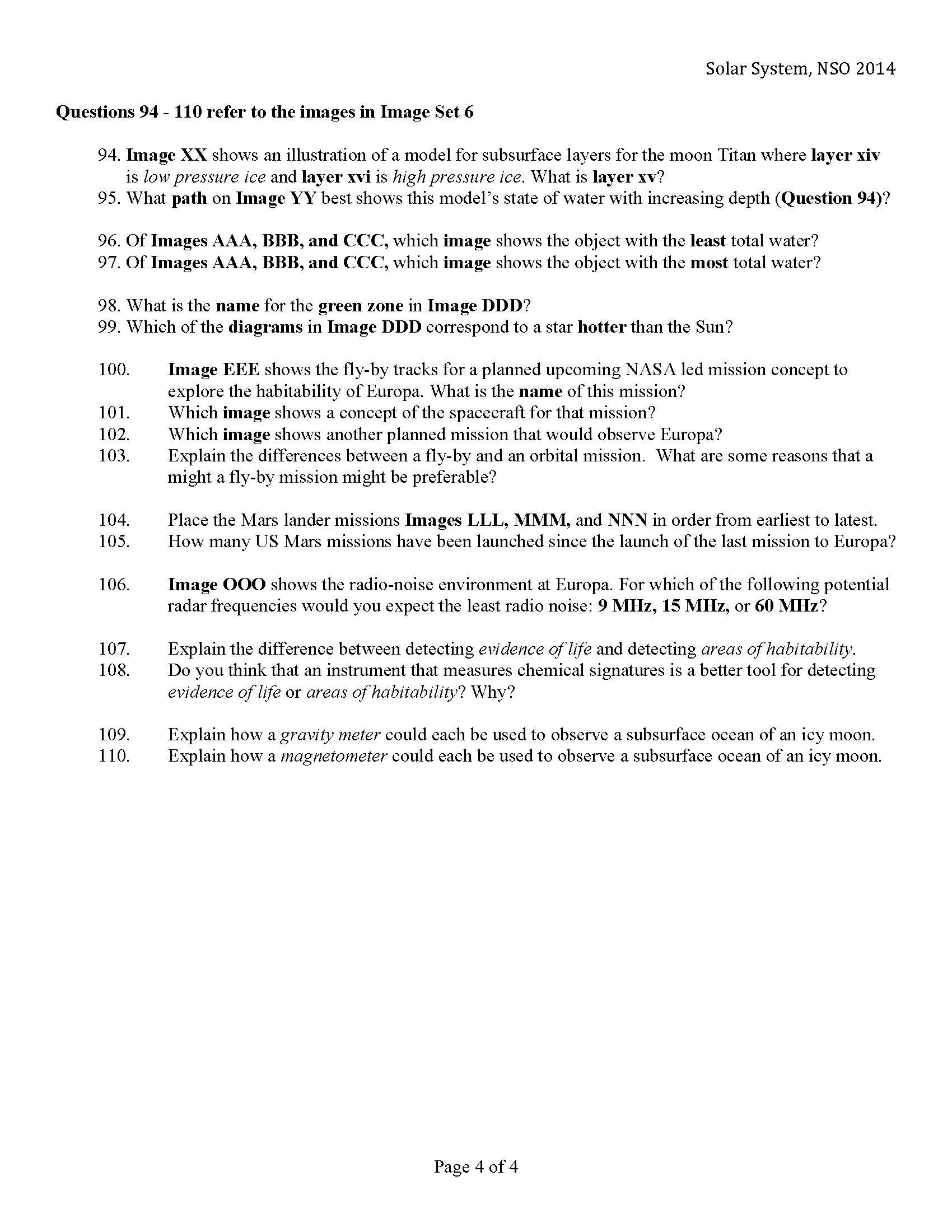 National Astronomy Event Supervisor – Dusty Schroeder
                           dschroed@gmail.com
Rules clarifications: 
available at www.soinc.org under event information
Event Preparation:
Read the Event Description for content and allowable resources.
Use the Webinar and PowerPoint for an overview of the content 
     topics, landforms, features, planets and moons.
3. Use the JPL website for images and content.
4. Download the 2014 event and flash card set from the AAVSO 
    website, and watch the webinar on the Chandra website.